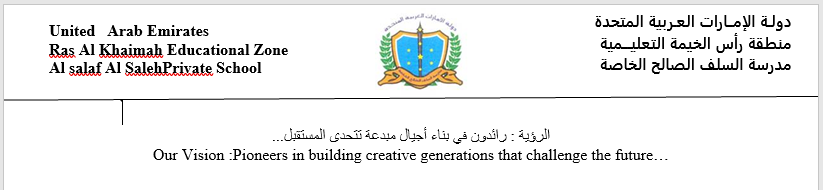 علوم الصف الأول الفصل الدراسي الاول
حل دروس الوحدة الثانية 
النباتات كائنات حية
مع تدريب على مهارات دروس الوحدة
معلمة المادة / رغد غالب
مدرسة السلف الصالح الخاصة
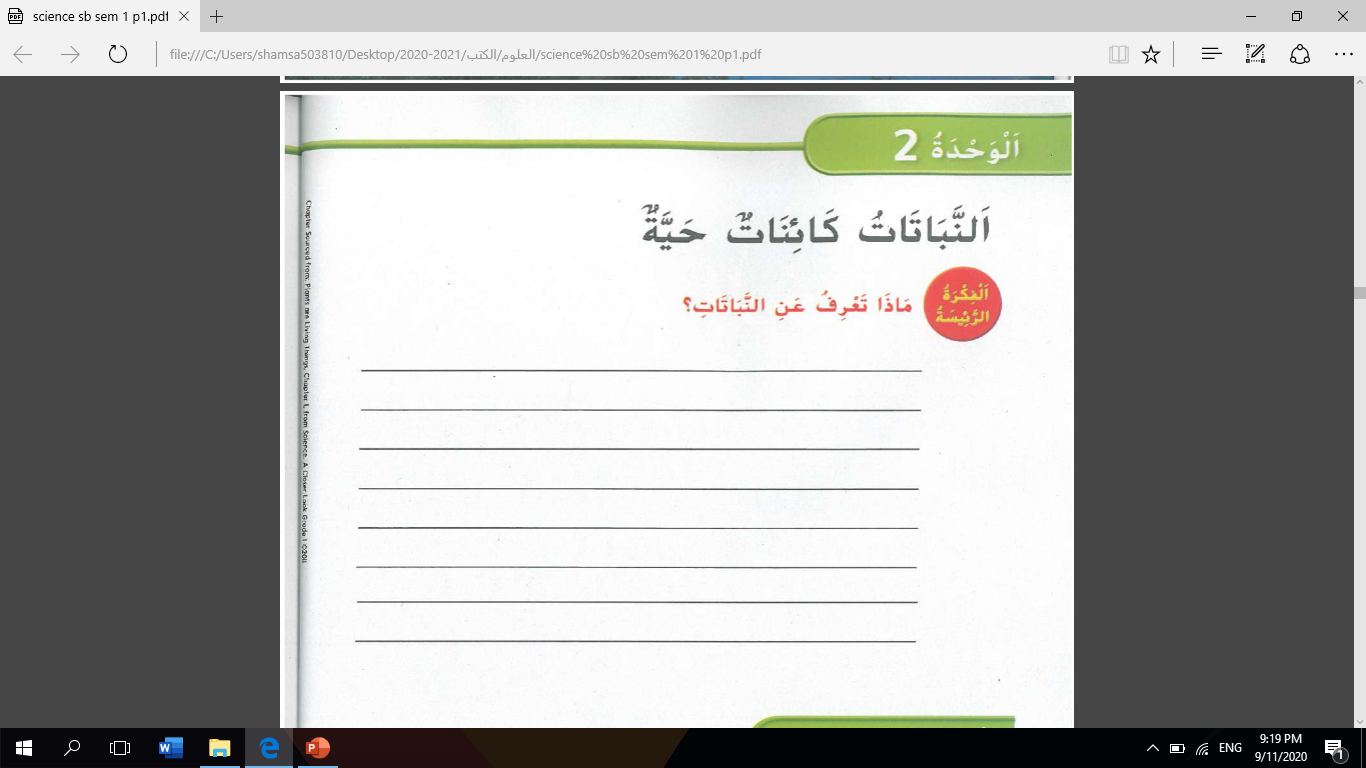 كائنات حية
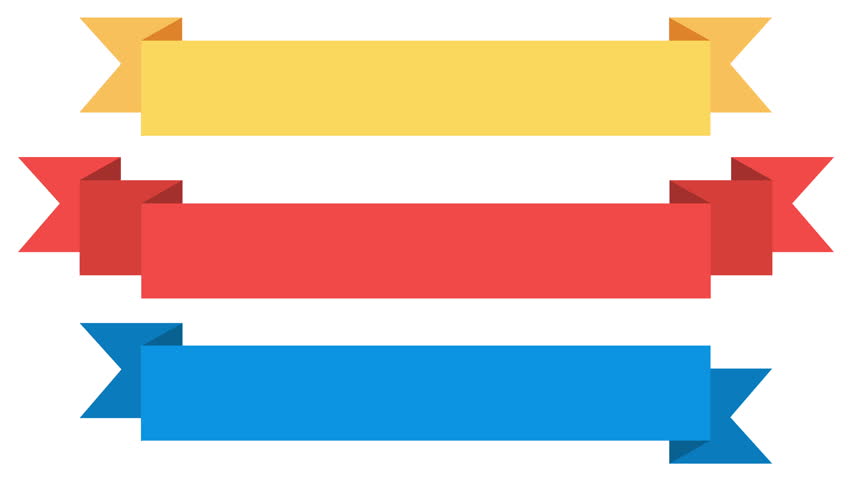 اسم الوحدة النباتات كائنات حية
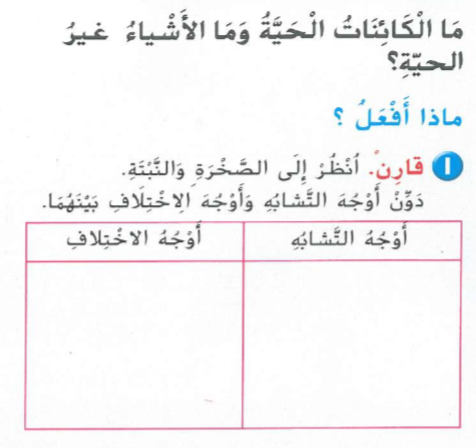 عنوان الدرس :التعرف على الكائنات الحية
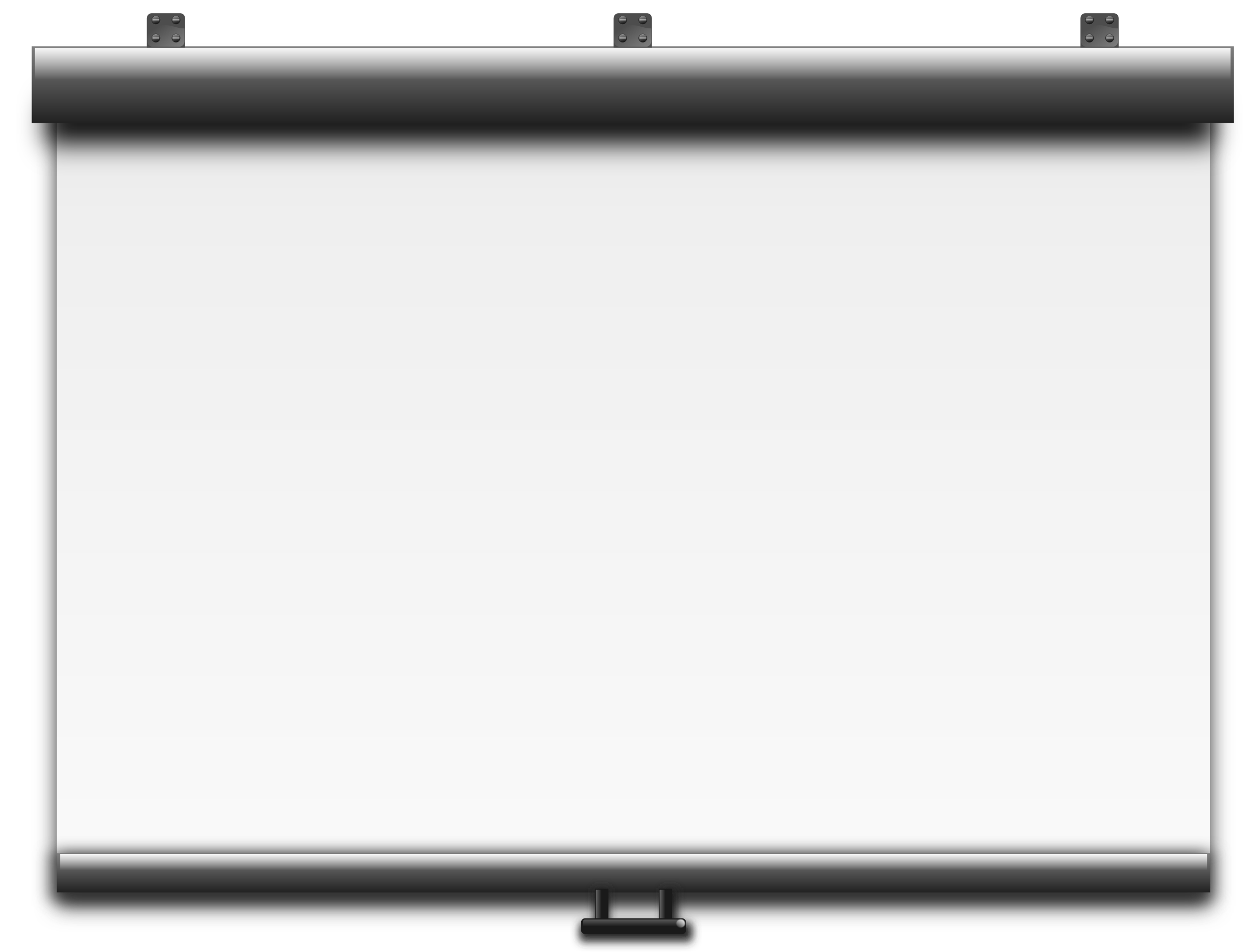 الاستكشاف
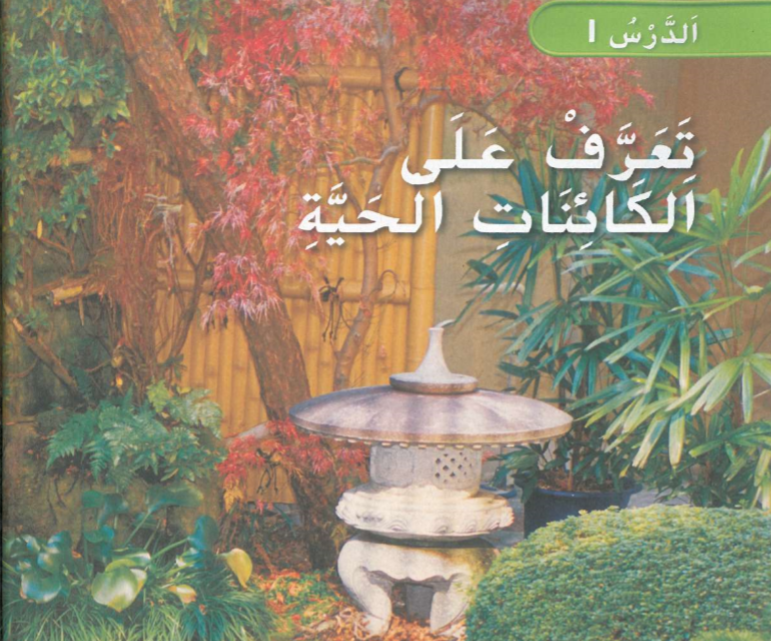 النبات ينمو
الصخرة لا ينمو
مادة صلبة
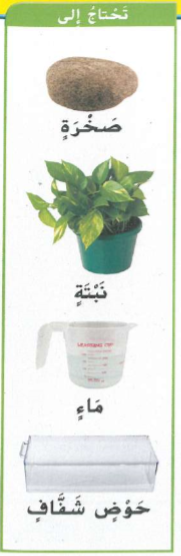 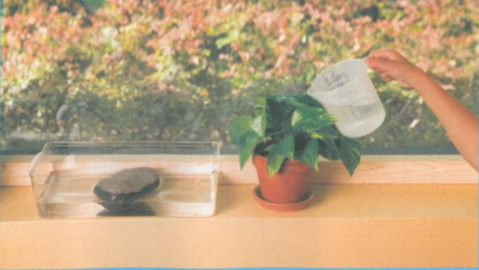 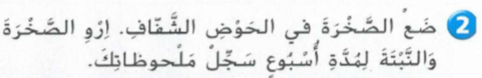 صفحة 23
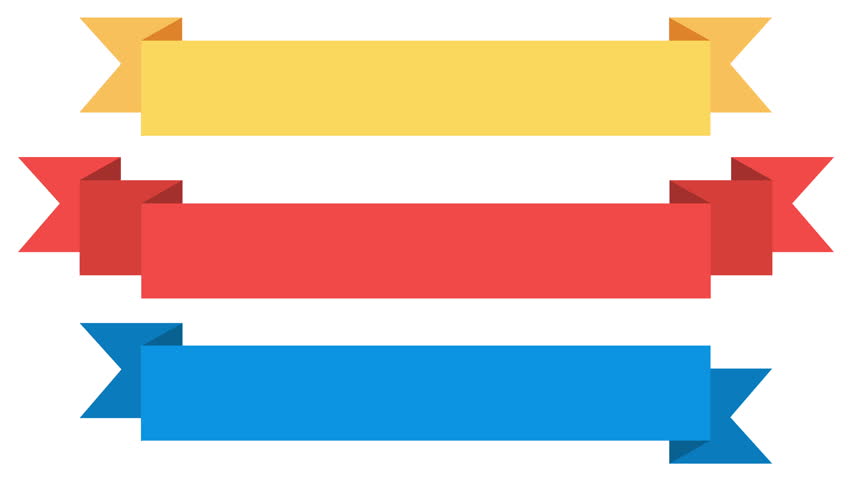 اسم الوحدة النباتات كائنات حية
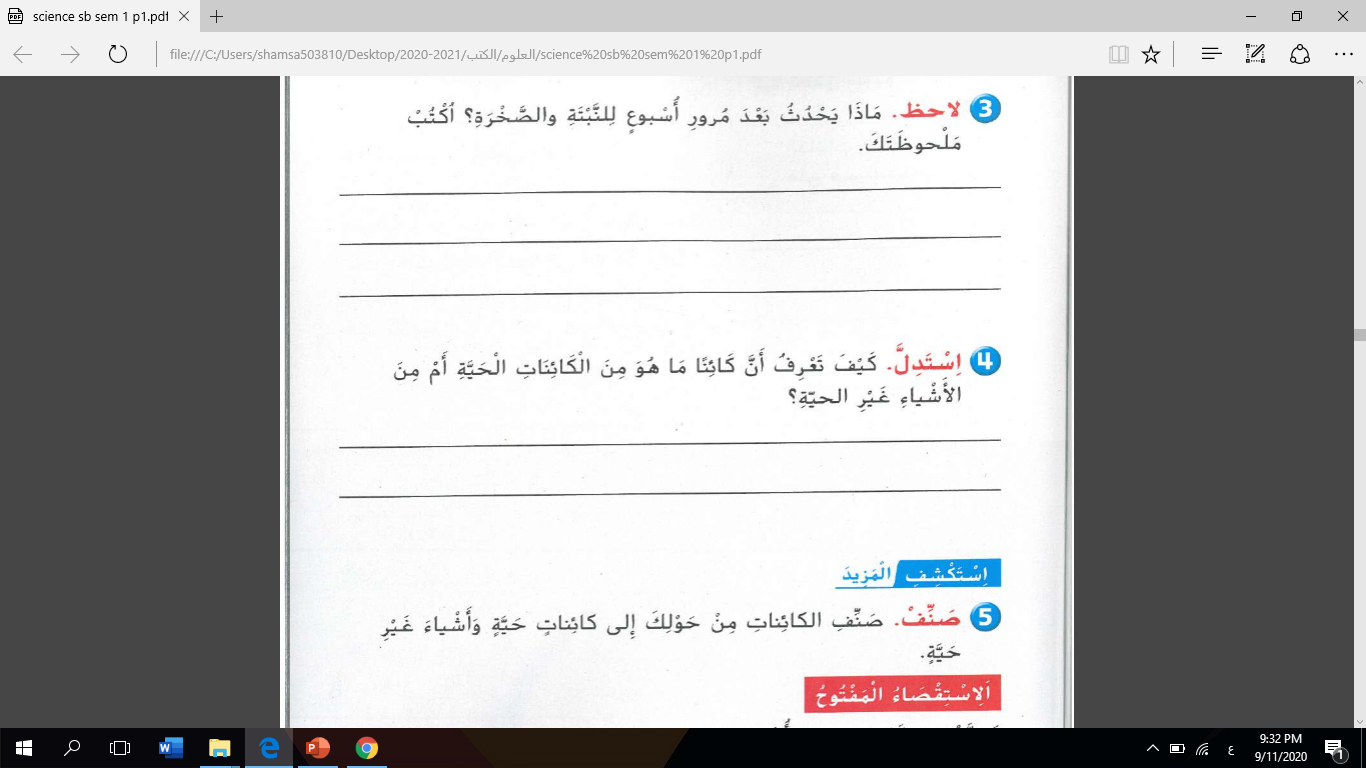 عنوان الدرس :التعرف على الكائنات الحية
النبته تنمو
الصخرة لا تنمو
الكائنات الحية تنمو
صفحة 23
" لماذا تعد النباتات من الكائنات الحية "
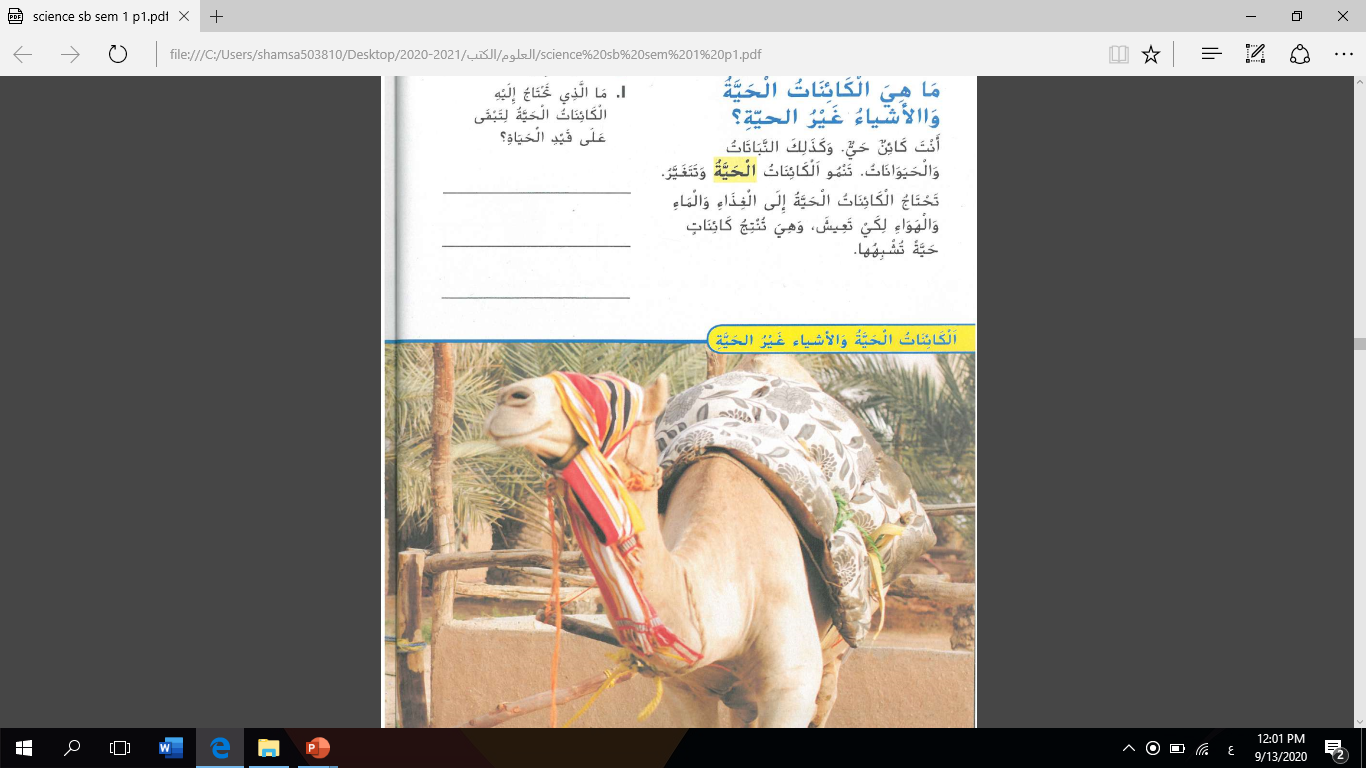 نواتج التعلم
التعرف على الكائنات الحية وصفاتها.
الماء
الهواء
الغذاء
صفحة 24
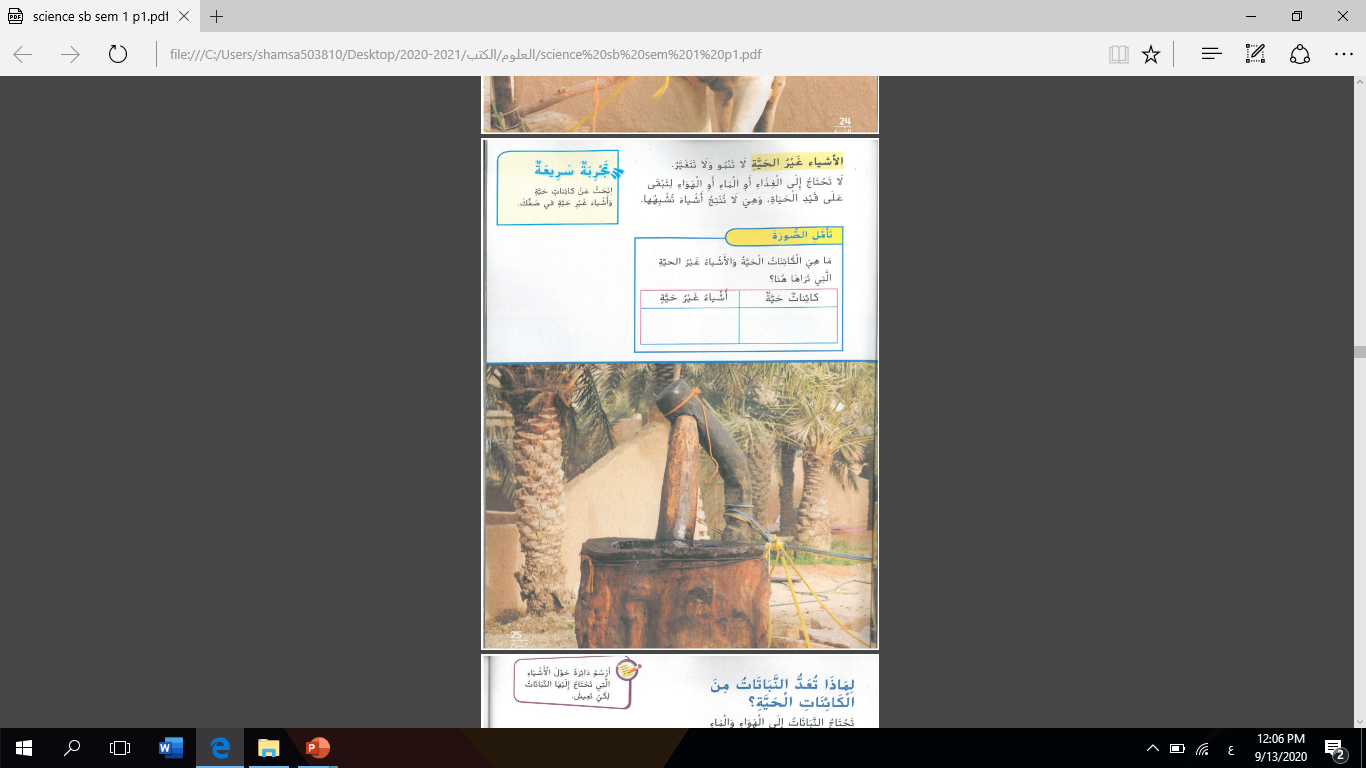 " لماذا تعد النباتات من الكائنات الحية "
نواتج التعلم
التعرف على الكائنات الحية وصفاتها.
الرمل
النخلة
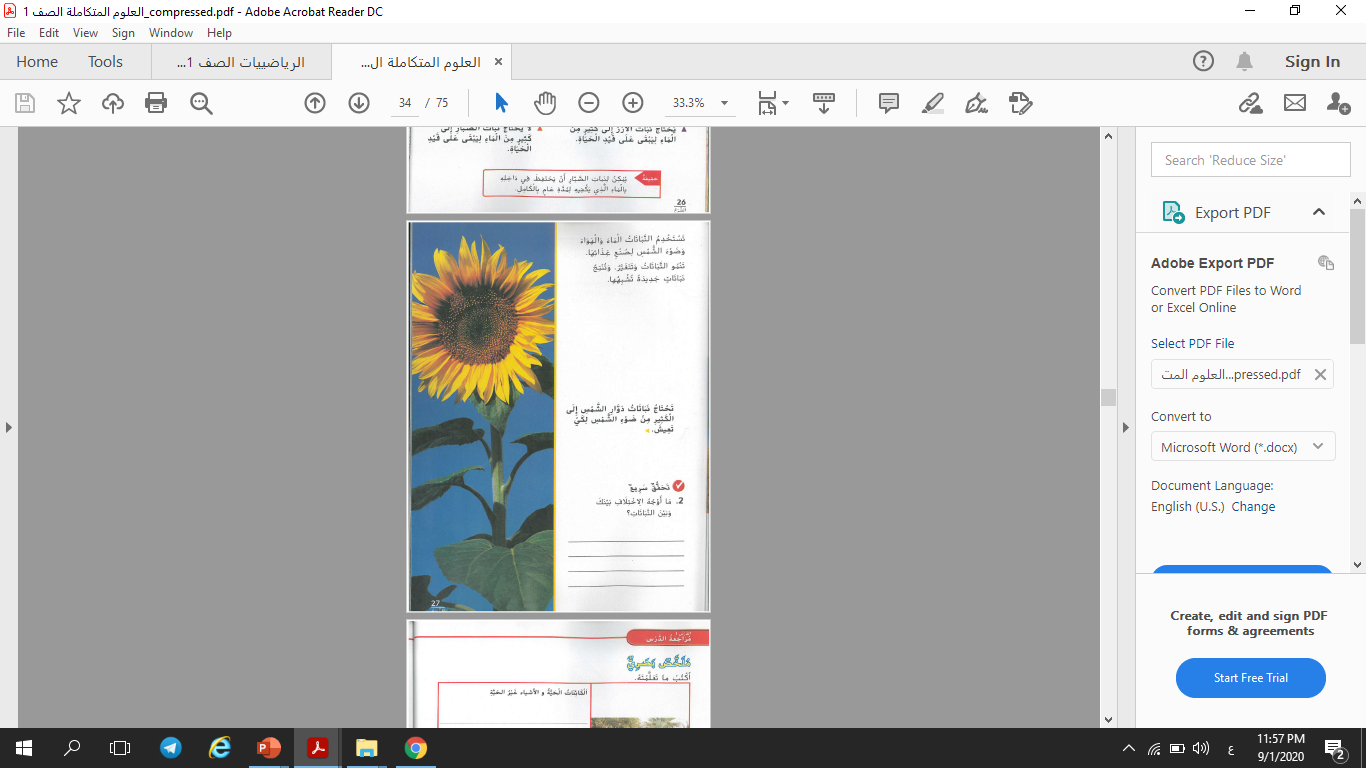 " لماذا تعد النباتات من الكائنات الحية "
نواتج التعلم
التعرف على الكائنات الحية وصفاتها.
النباتات تصنع غذائها بنفسها
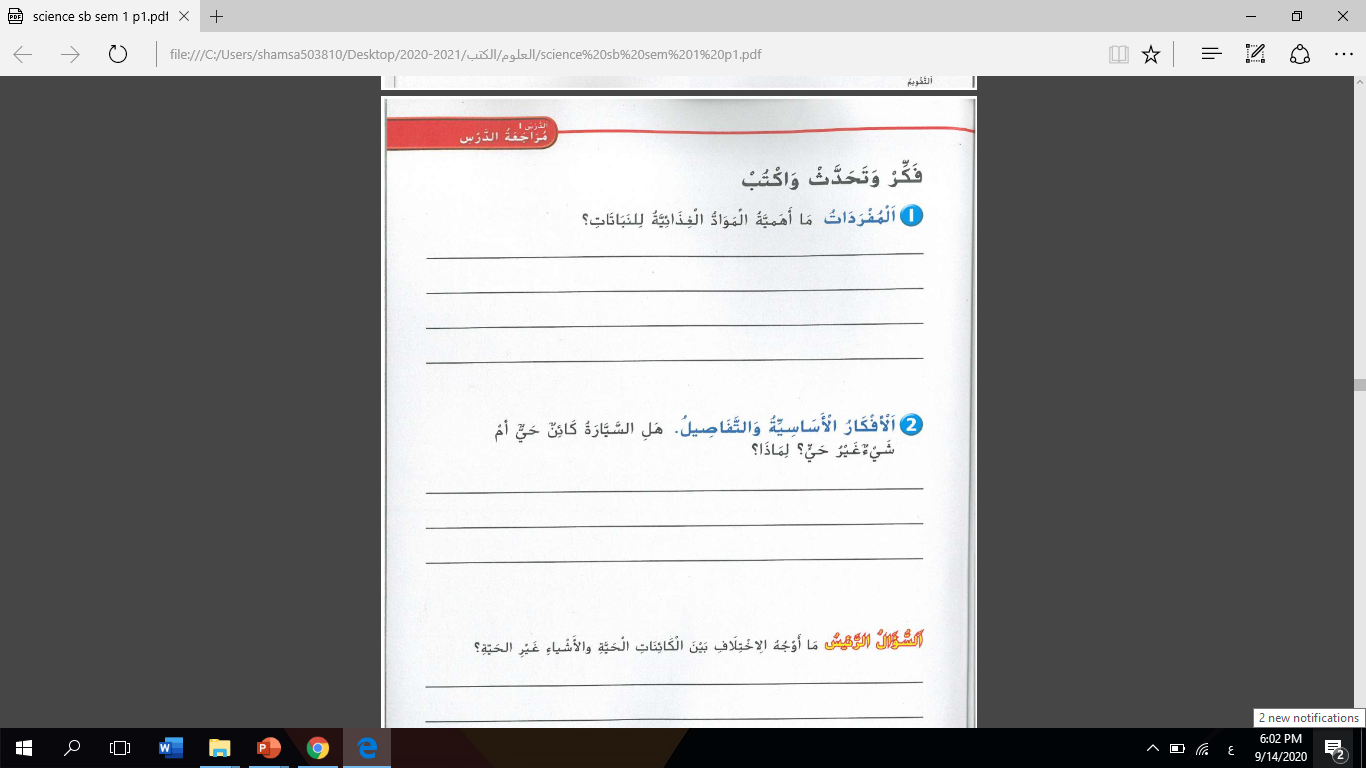 تساعدها في النمو
" لماذا تعد النباتات من الكائنات الحية "
نواتج التعلم
التعرف على الكائنات الحية وصفاتها.
غير حي
لانها لا تنمو
الكائنات الحية تنمو والغير حية لا تنمو
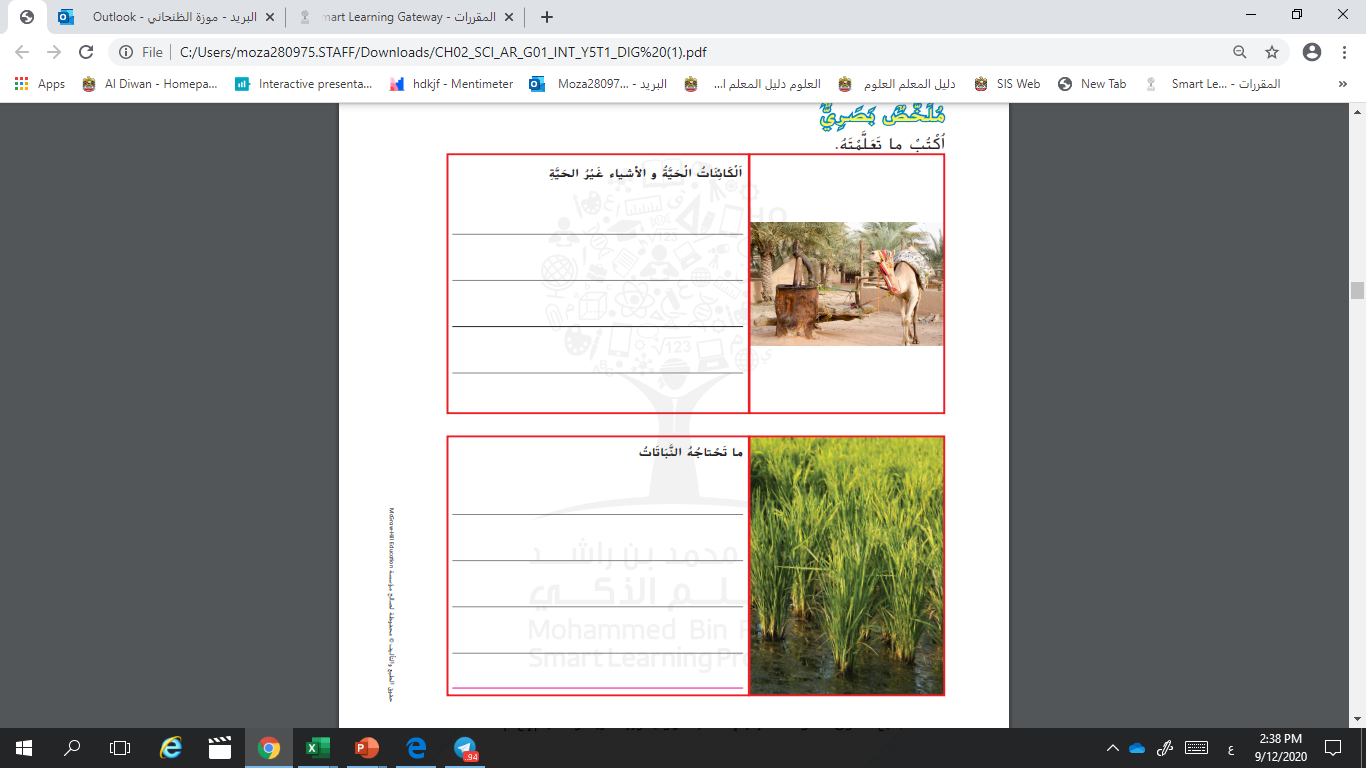 تنمو الكائنات الحية وتحتاج للماء والهواء والغذاء
تحتاج النباتات للماء والهواء والمواد الغذائية وضوء الشمس ومكان للعيش فيه
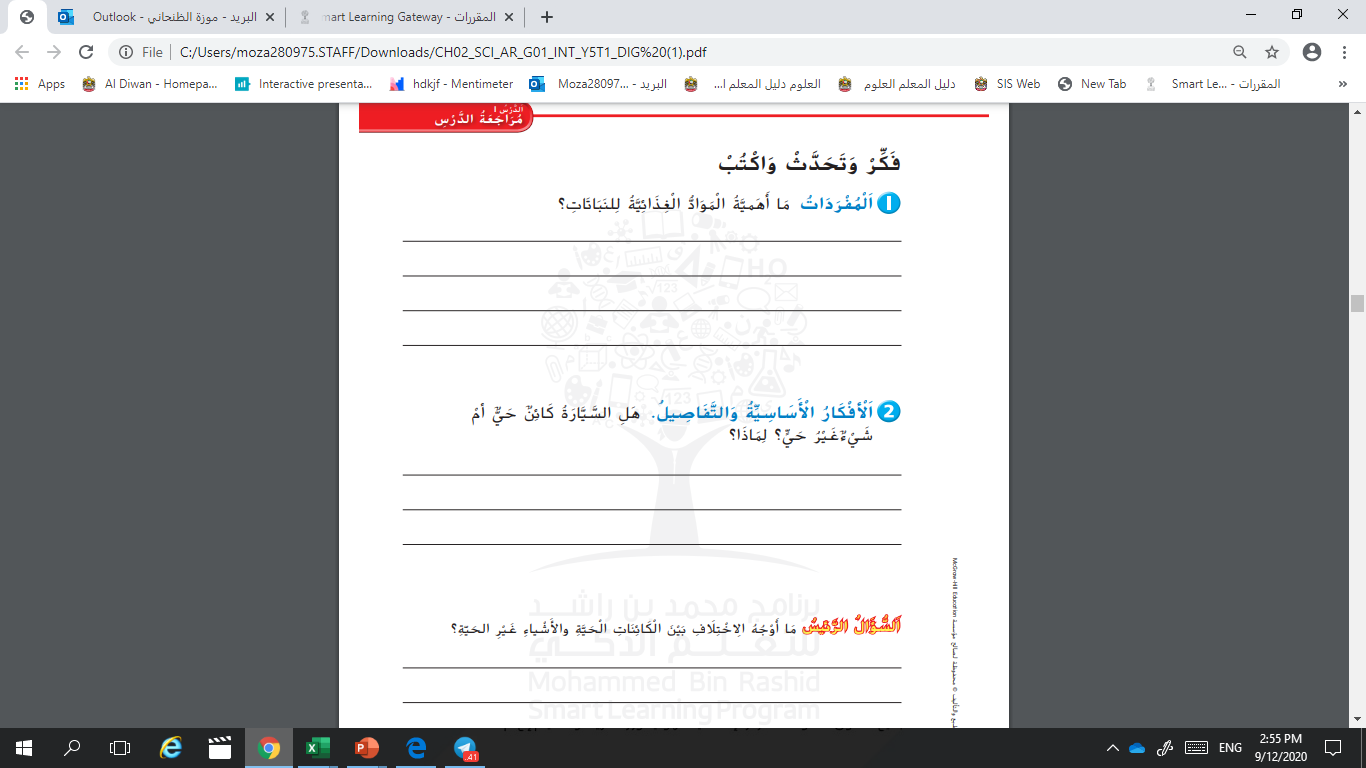 تساعد النباتات على النمو
السيارة شيء غير حي لأنها لا تنمو ولا تتنفس
الكائنات الحية تنمو وتتنفس وتحتاج إلى الماء والغذاء والهواء ، أما الأشياء الغير حية لا تنمو ولا تتنفس
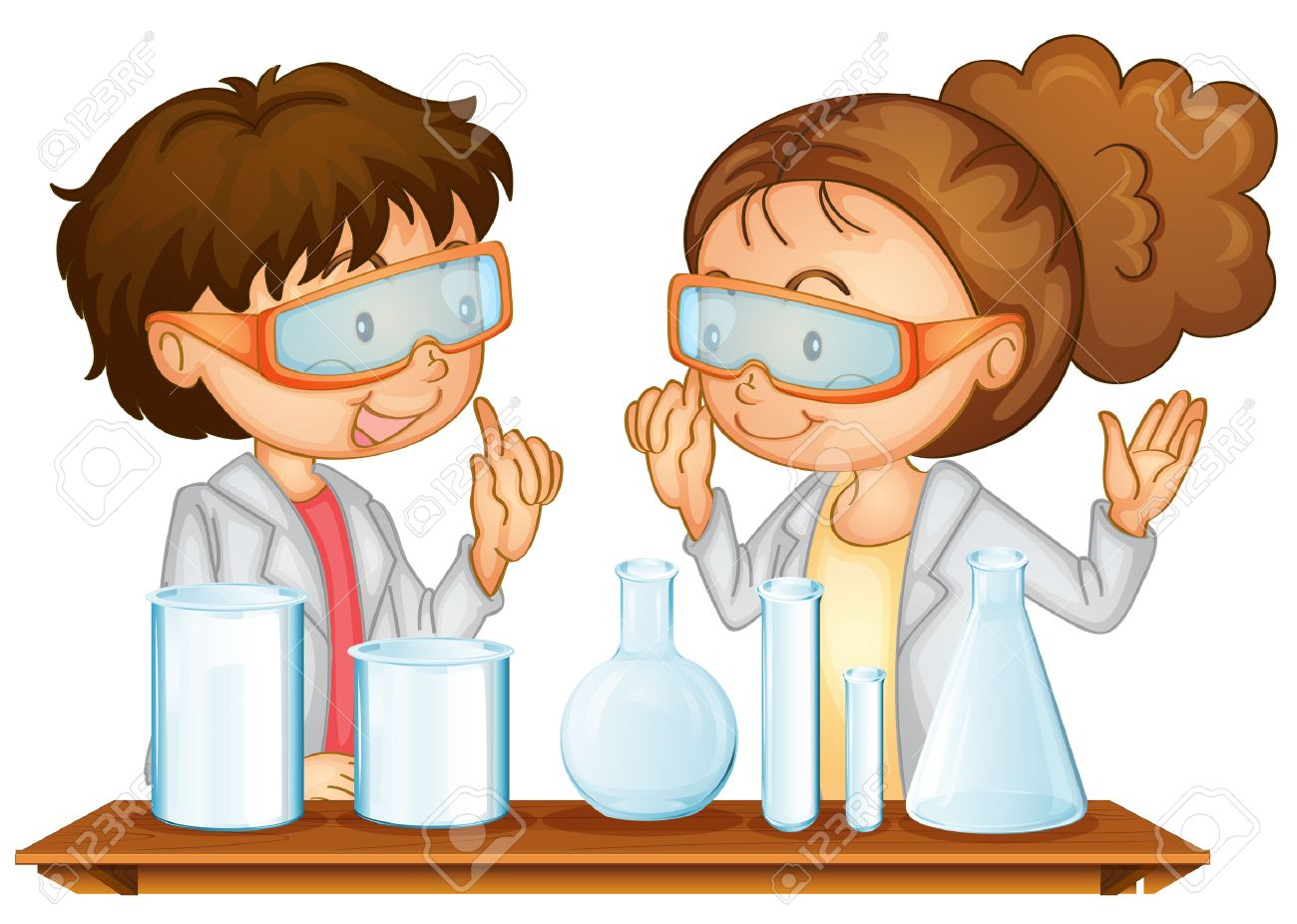 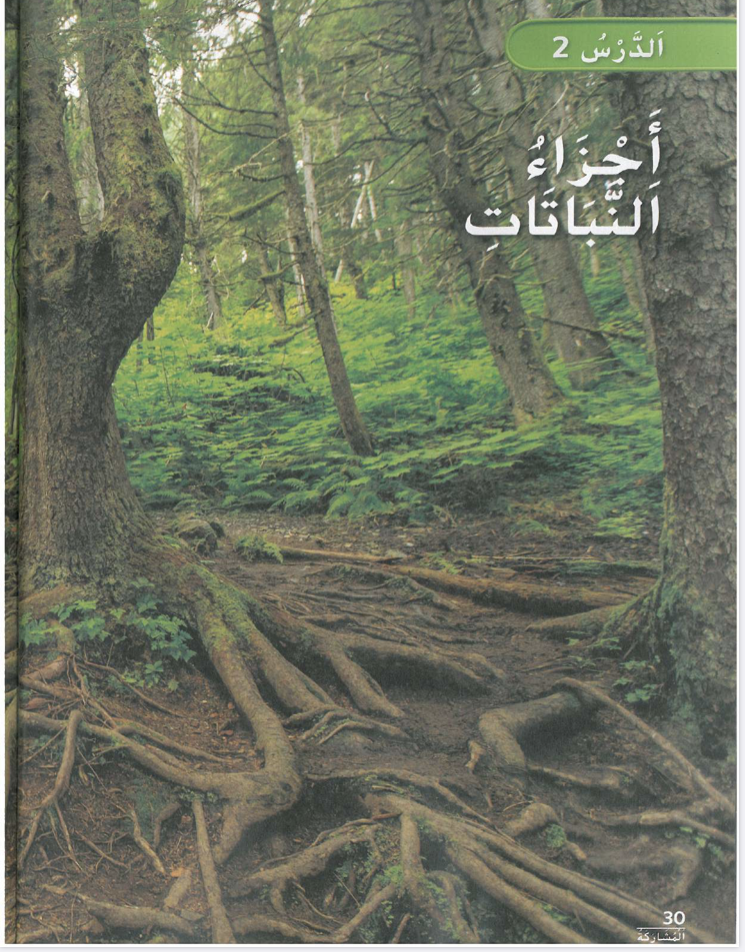 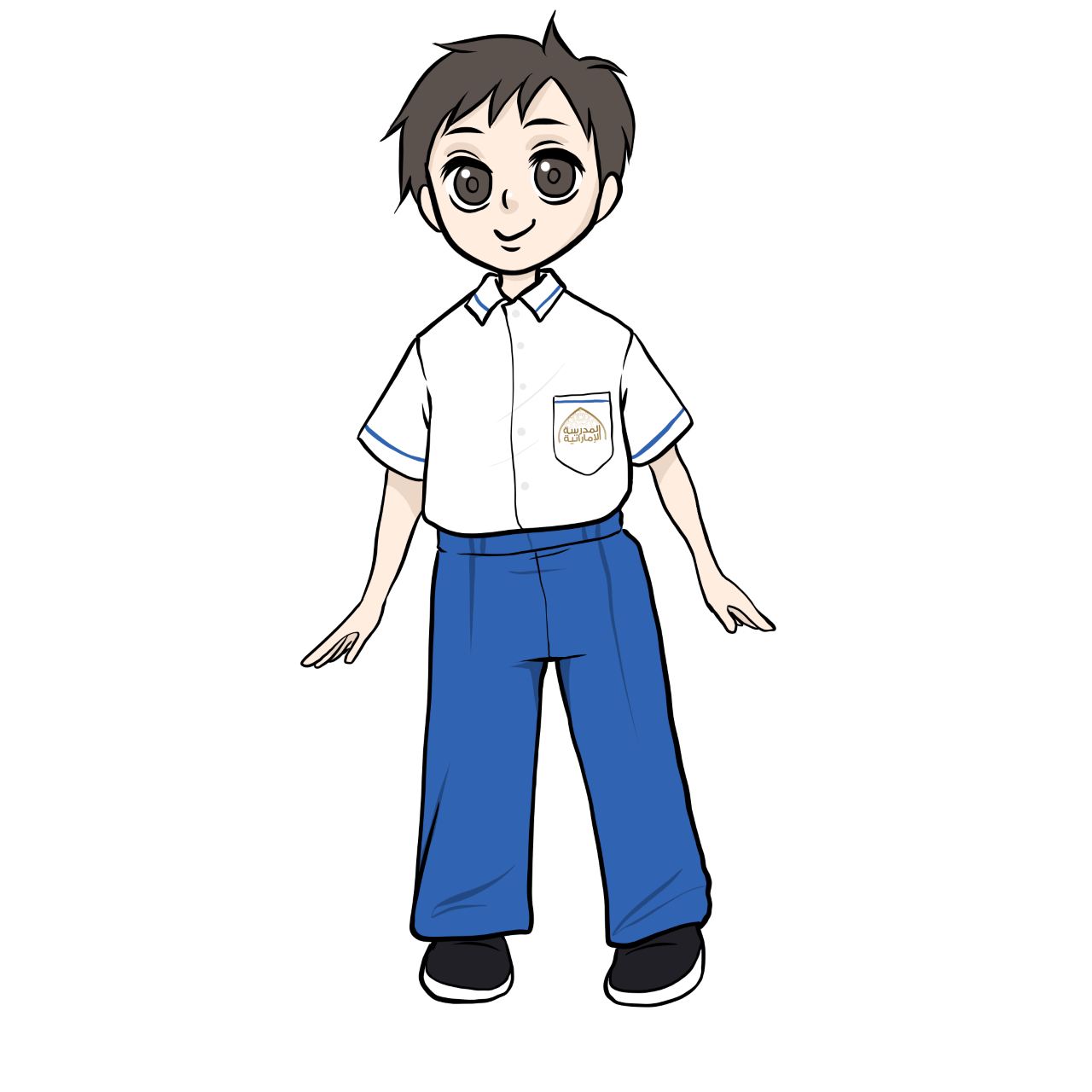 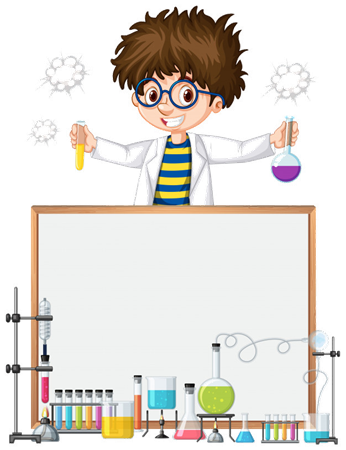 عنوان الدرس:
أجزاء النباتات
نواتج التعلم:
تحديد أجزاء النبتة ووظائفها
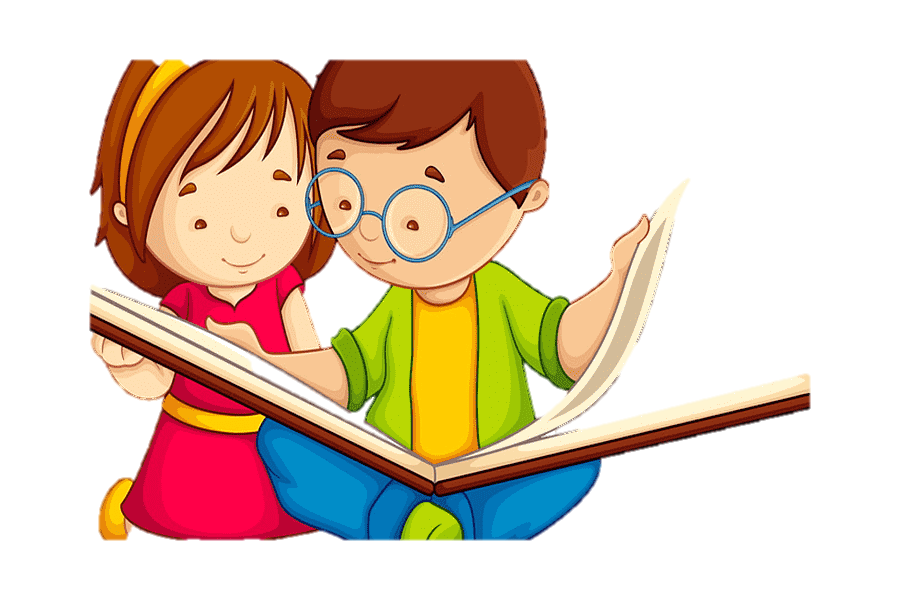 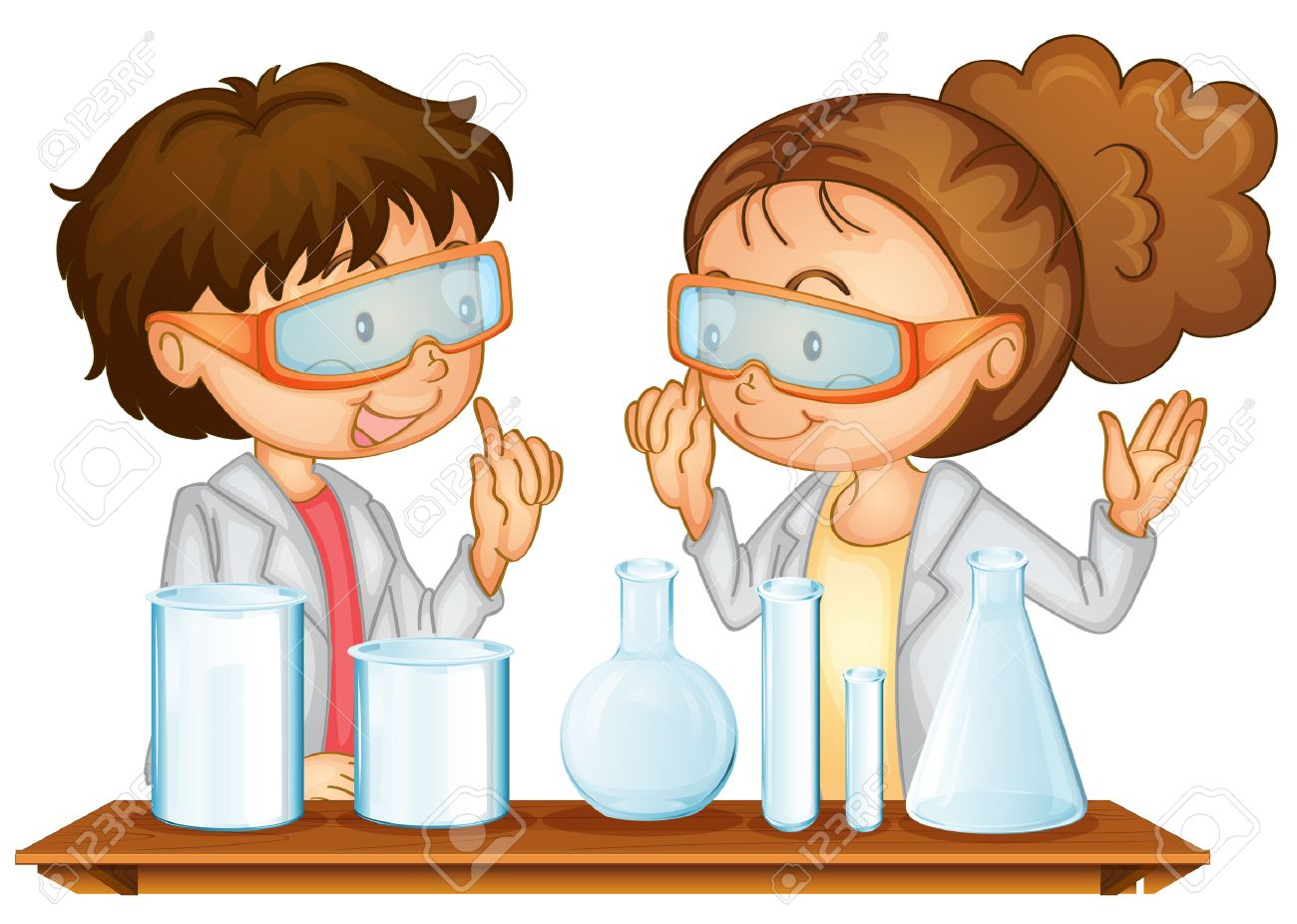 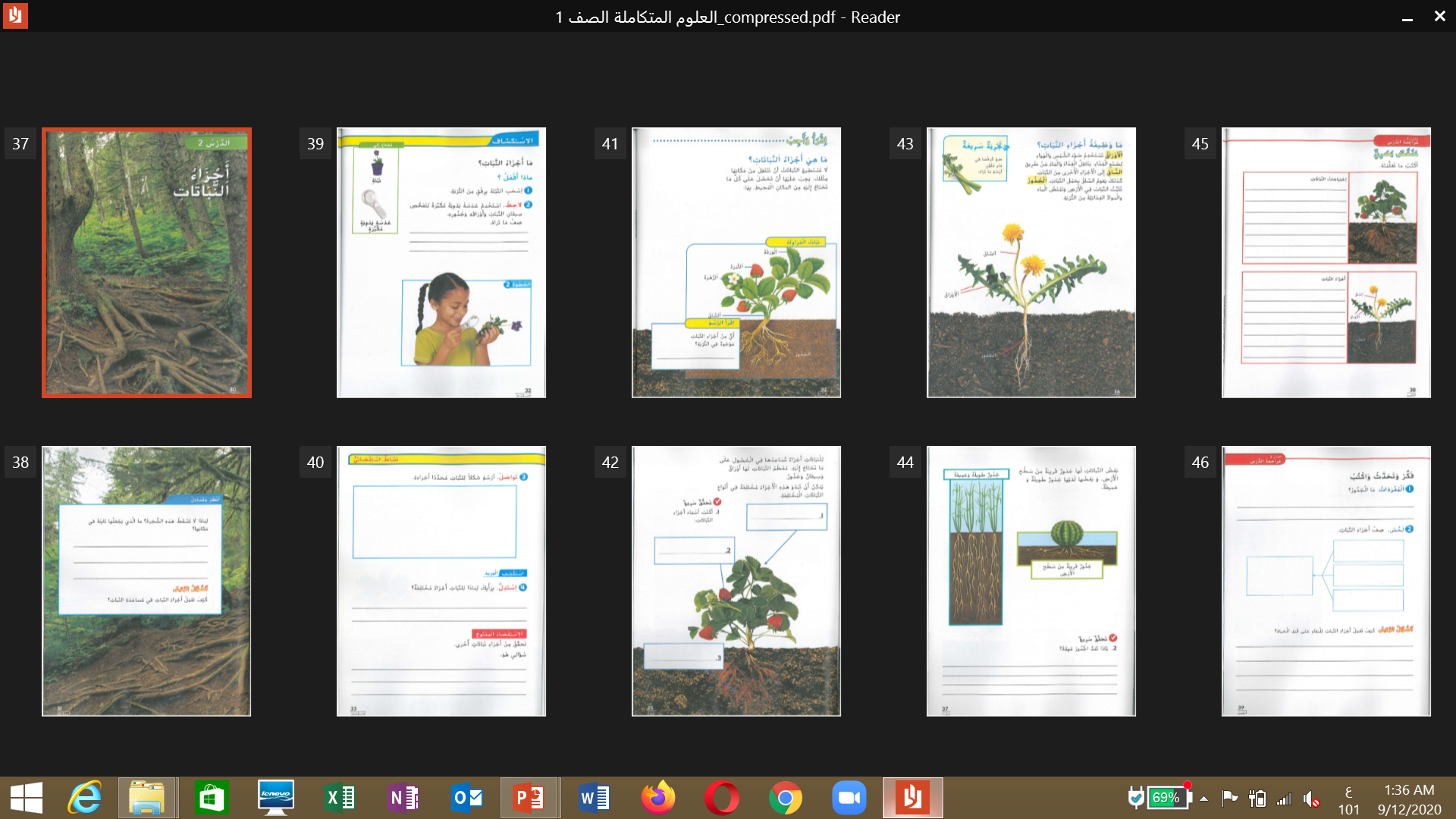 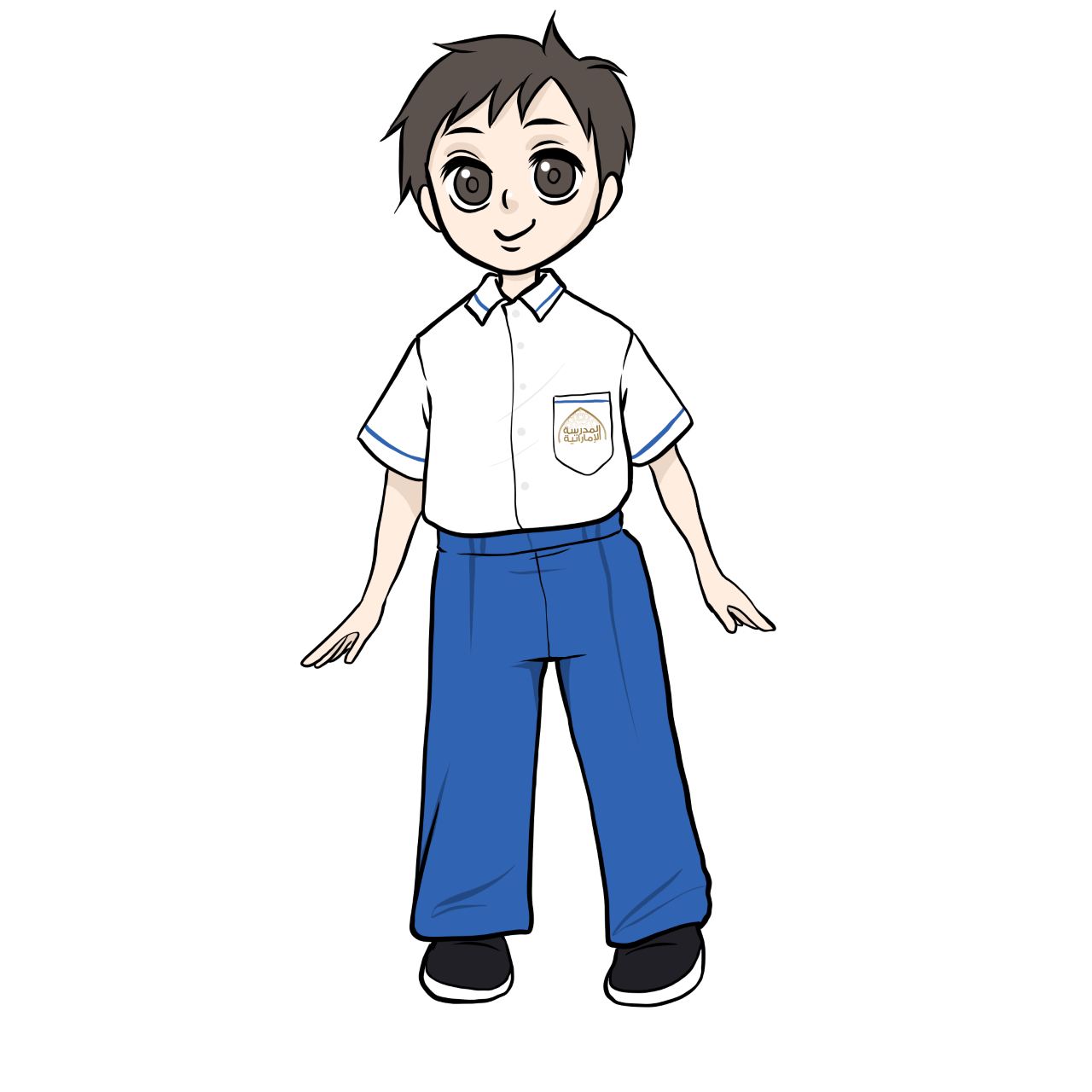 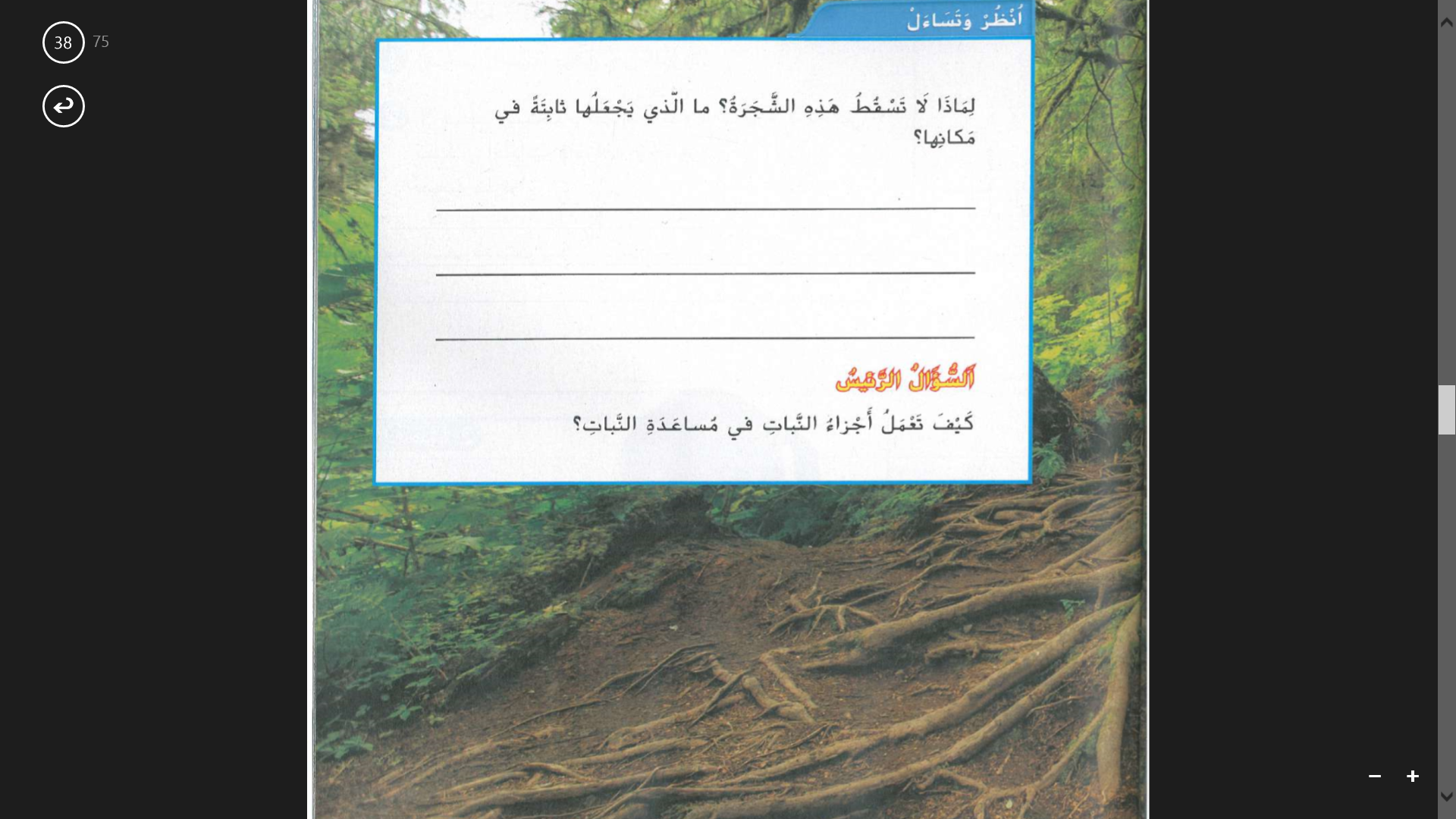 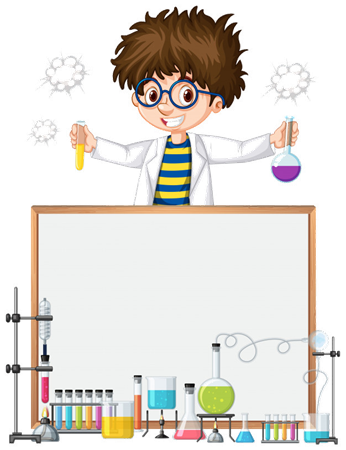 عنوان الدرس:
أجزاء النباتات
نواتج التعلم:
تحديد أجزاء النبتة ووظائفها
الجذور
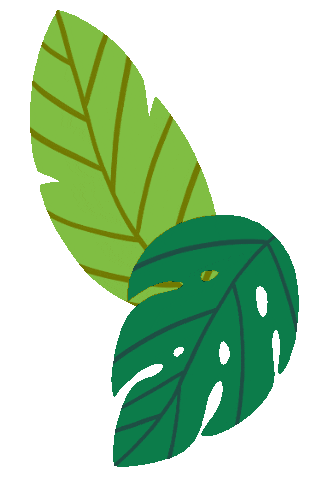 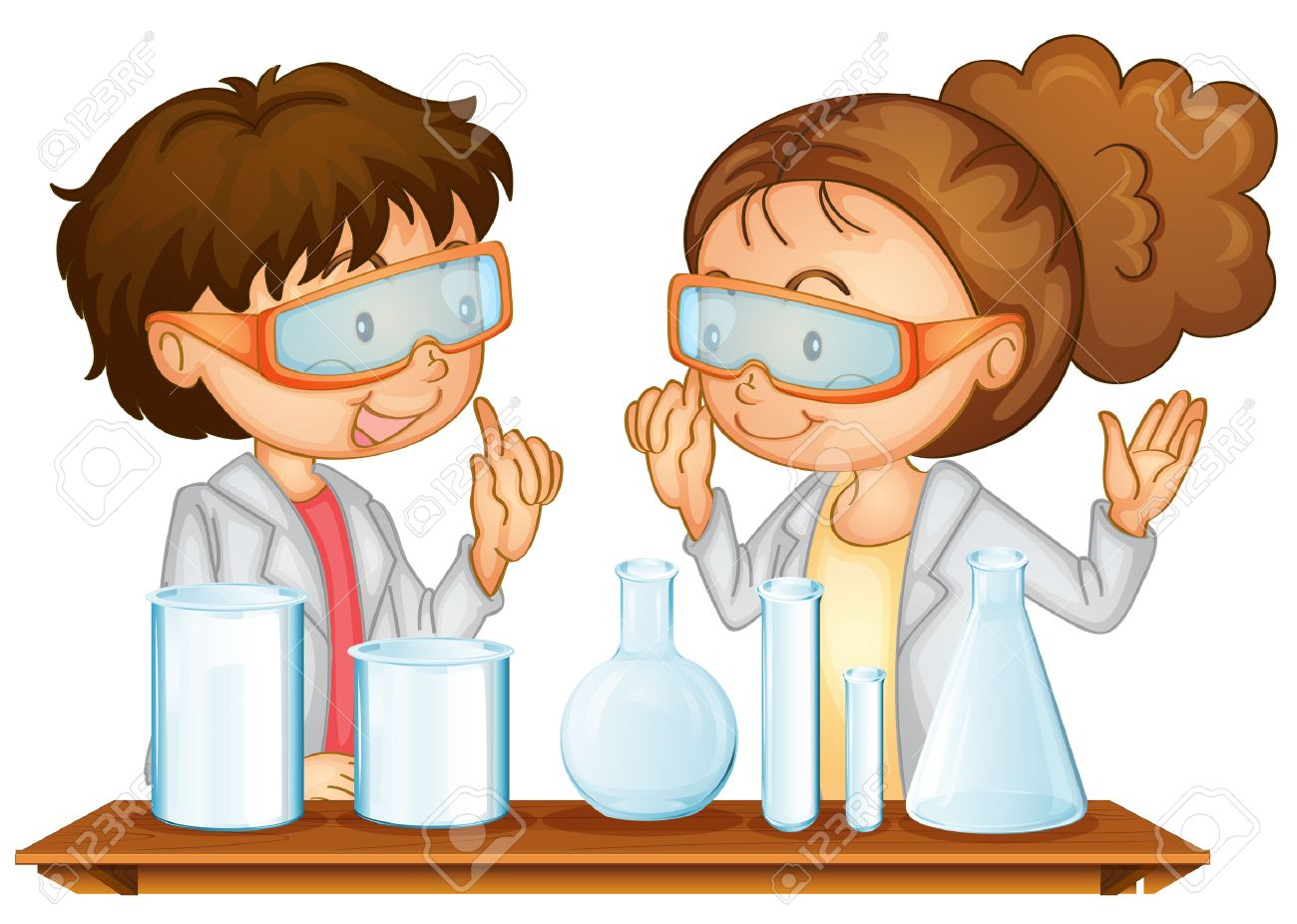 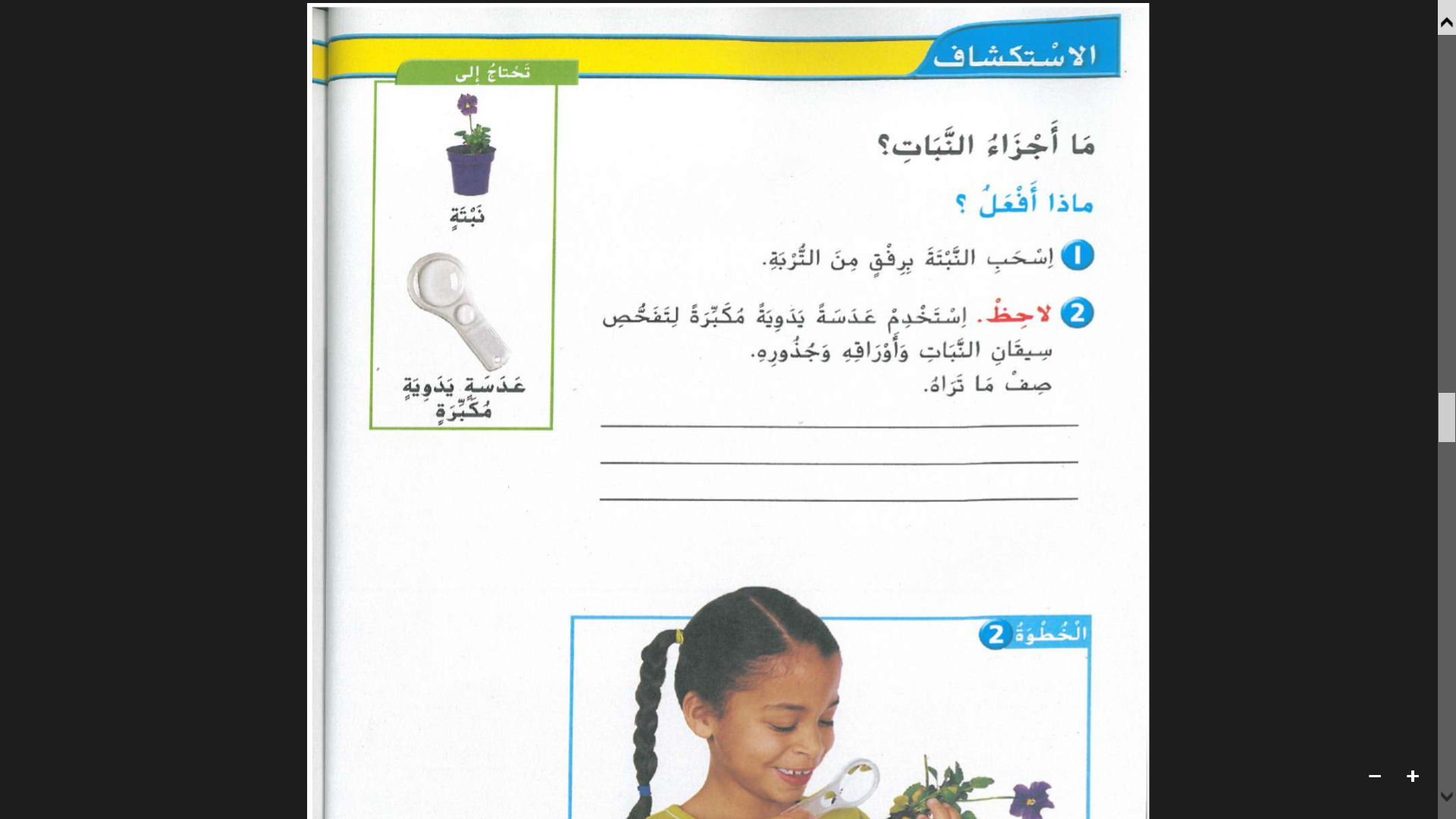 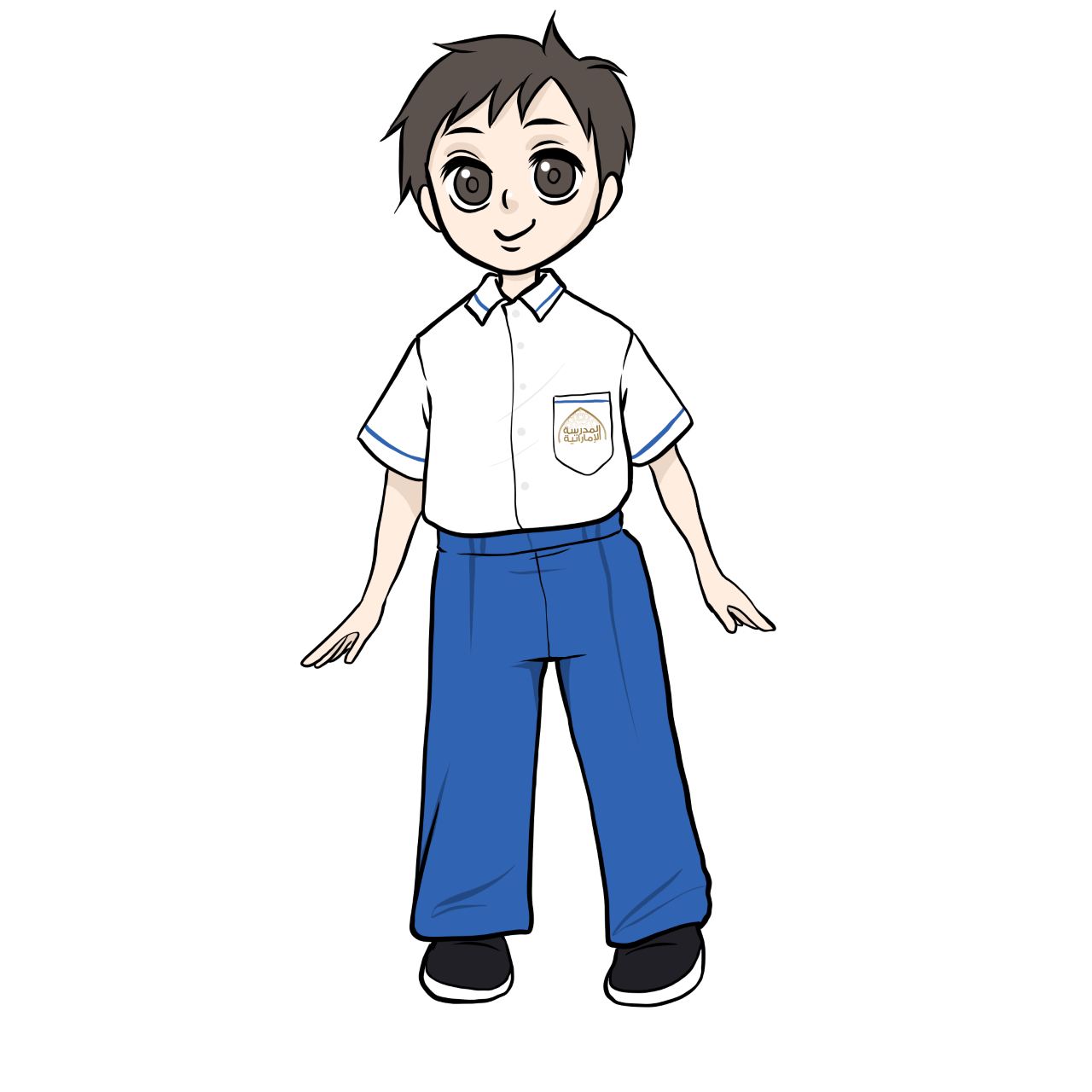 الاستكشاف
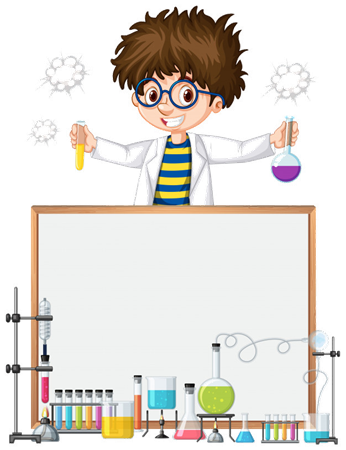 عنوان الدرس:
أجزاء النباتات
نواتج التعلم:
تحديد أجزاء النبتة ووظائفها
أرى أوراق خضراء
ساق
جذور
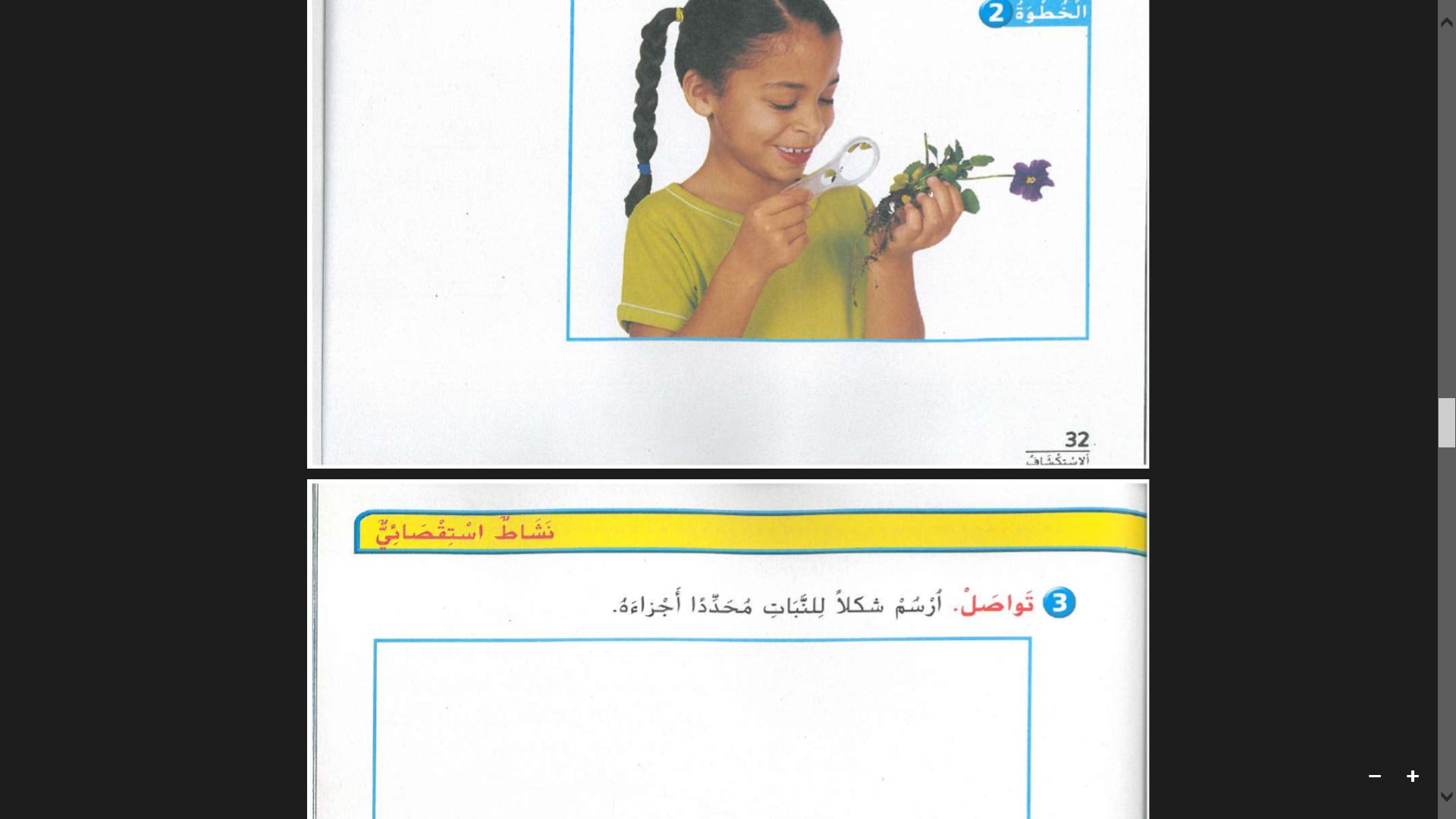 هيا أصدقائي من لديه نبتة ليستكشفها معنا
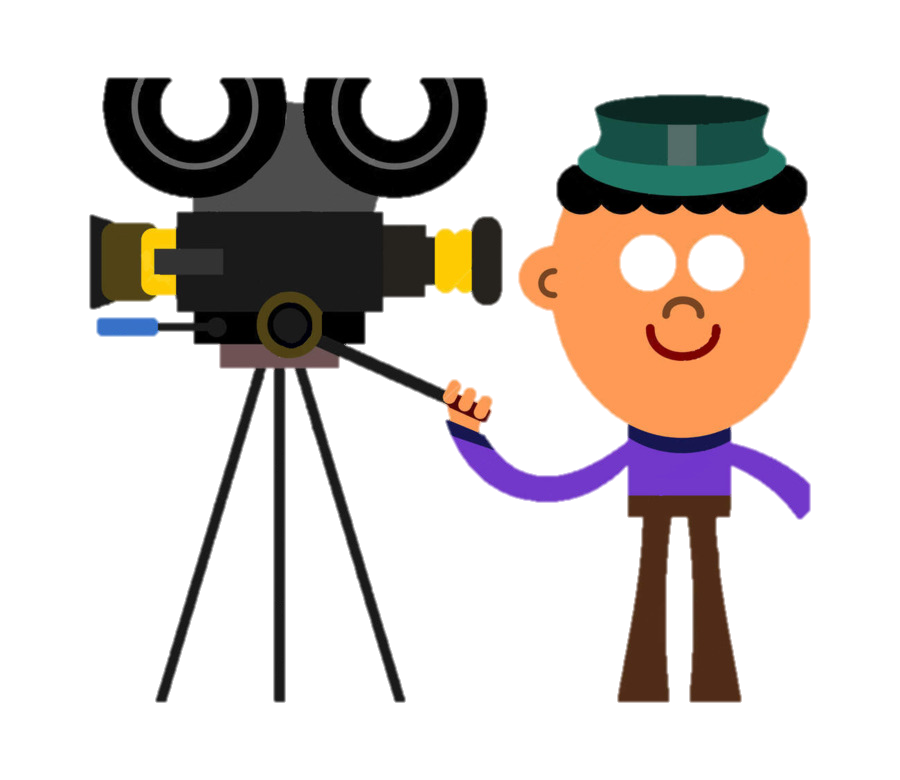 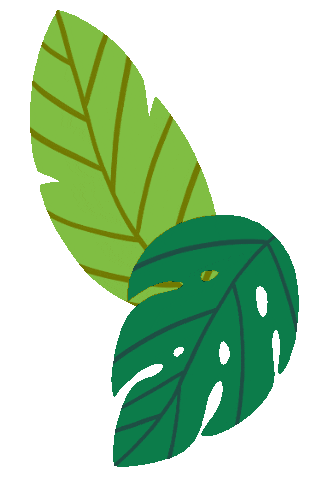 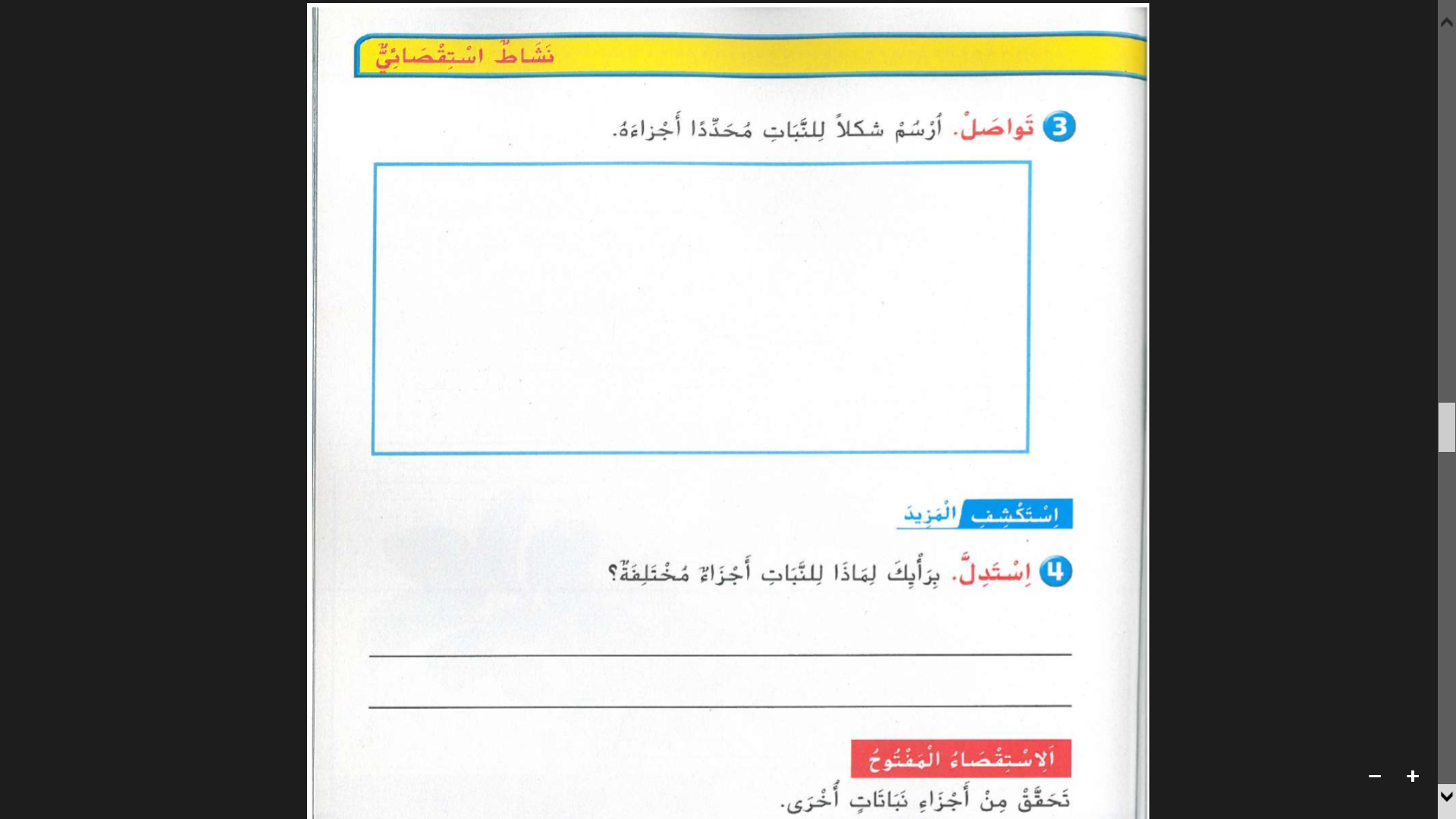 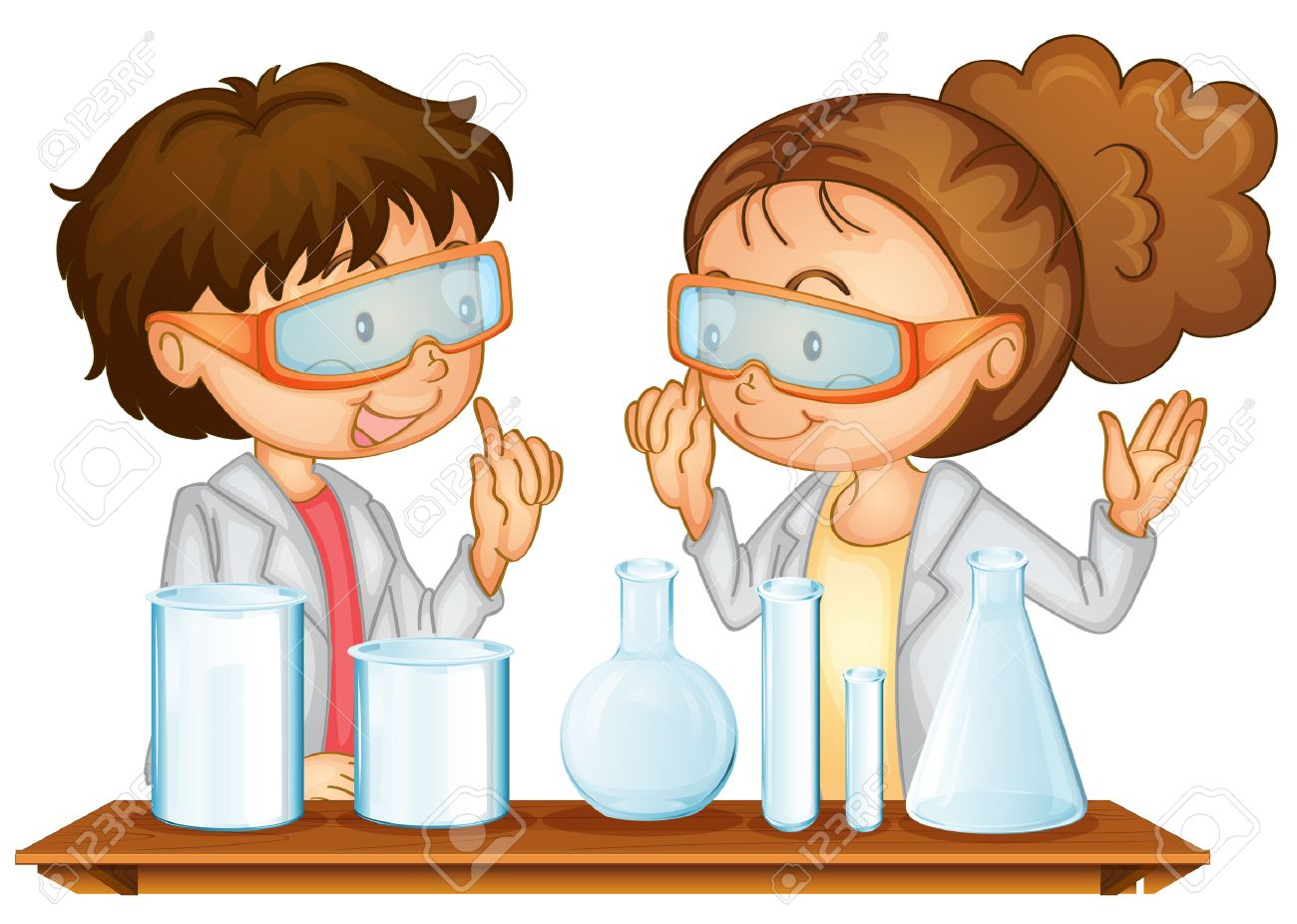 الاستكشاف
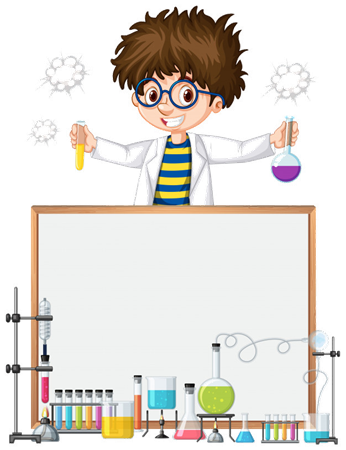 عنوان الدرس:
أجزاء النباتات
نواتج التعلم:
تحديد أجزاء النبتة ووظائفها
هيا أصدقائي من لديه نبتة ليستكشفها معنا
للحصول على الأشياء التي تحتاج إليها .
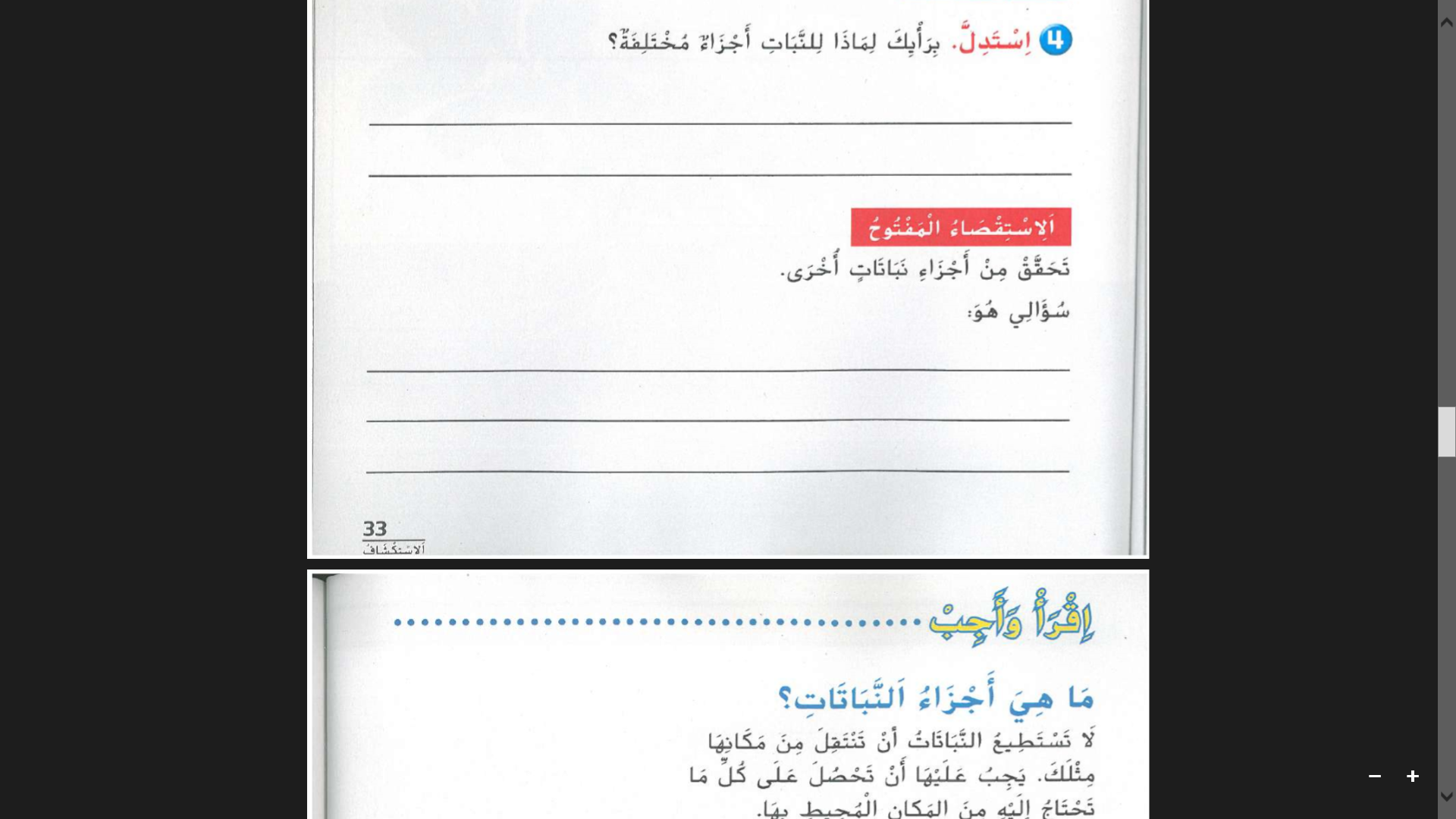 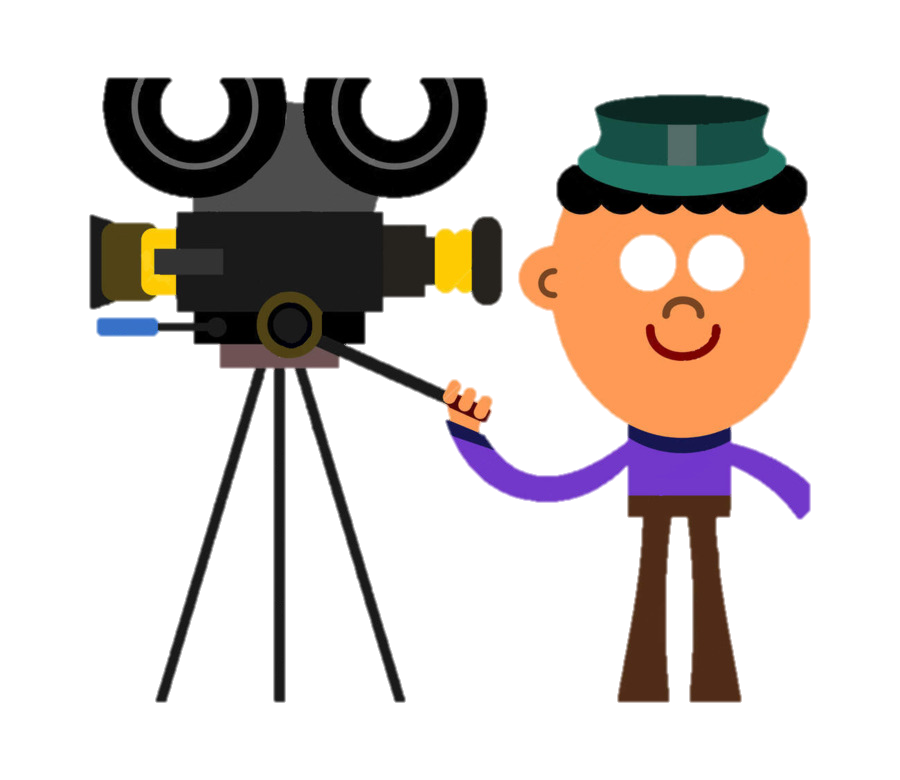 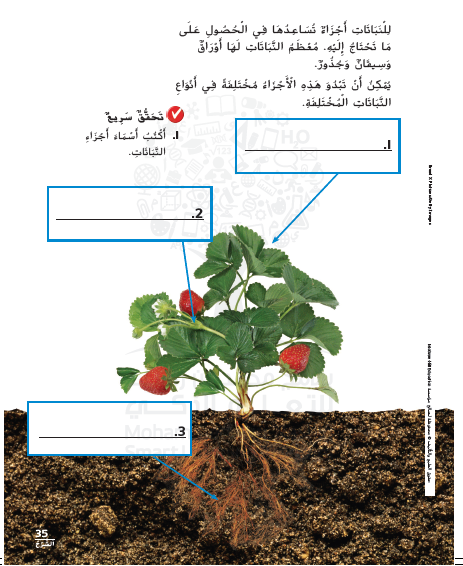 34
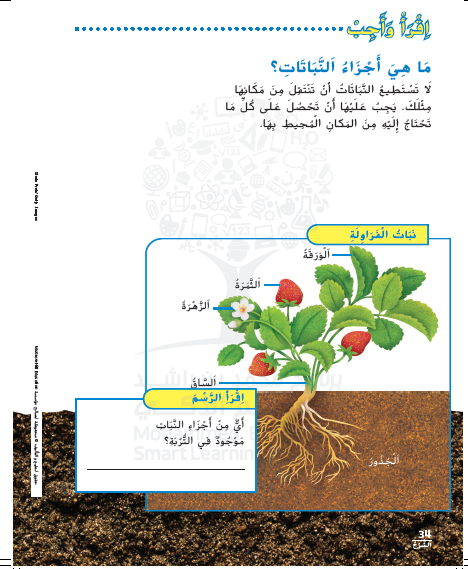 اجب
الأوراق
ما الجزء النبات الموجود في التربة
الساق
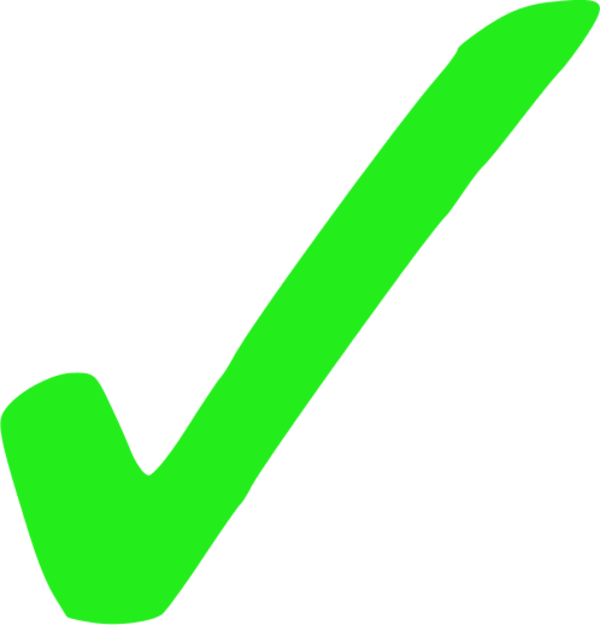 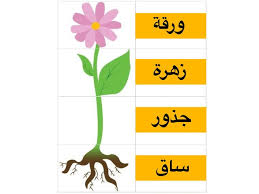 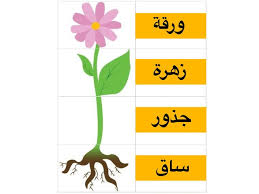 B
A
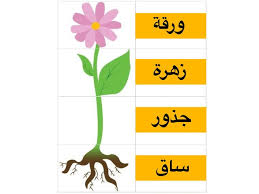 الجذور
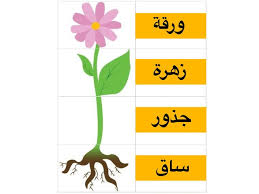 D
C
الجذور
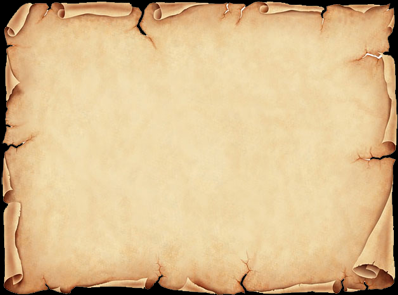 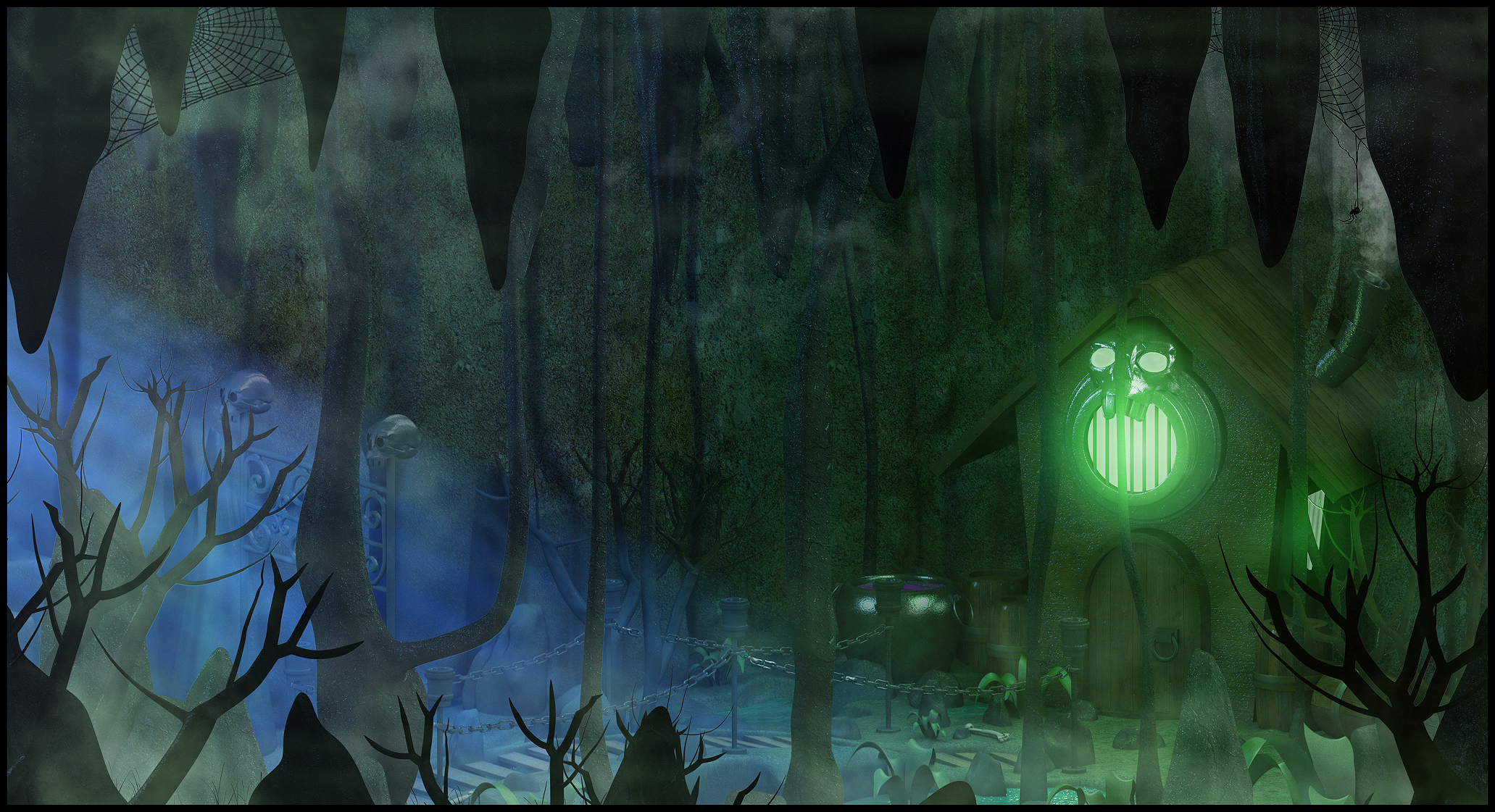 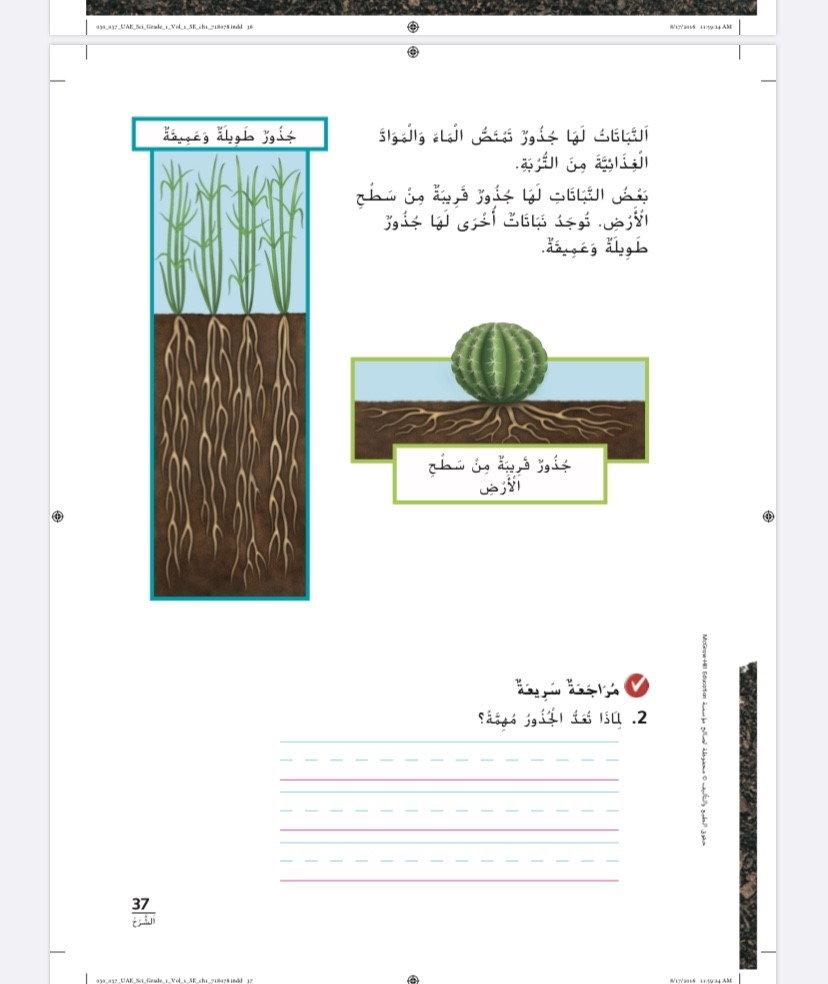 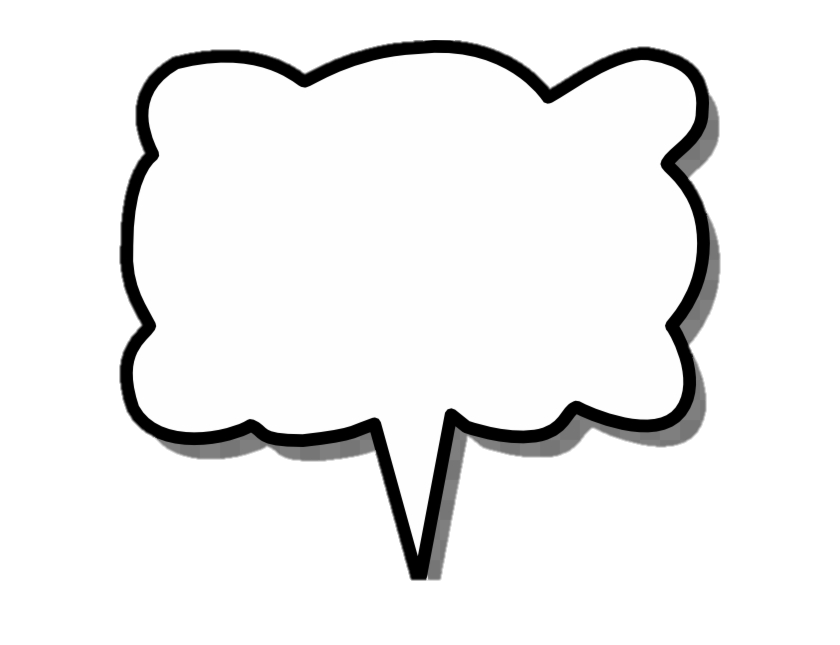 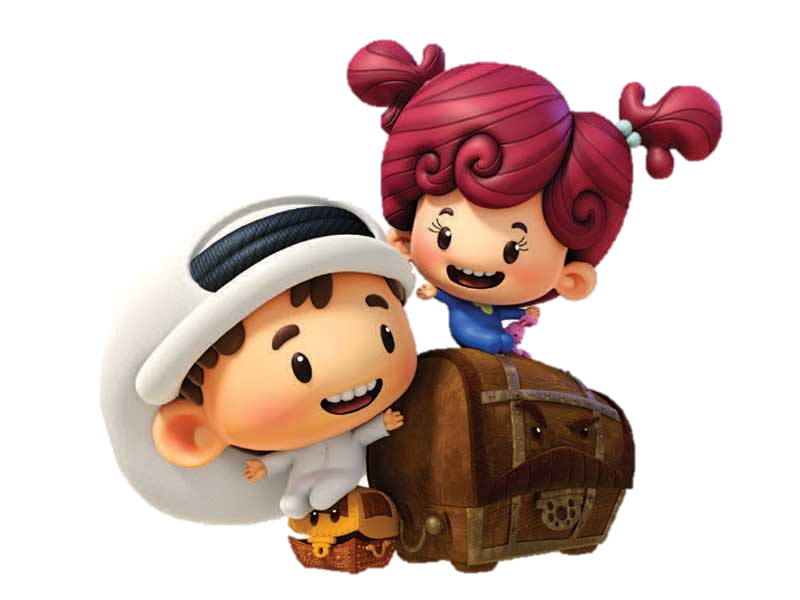 إنكم عباقرة وصلنا للأخير
تثبت النبات في التربة
تمتص الماء و المواد المغذية من التربة
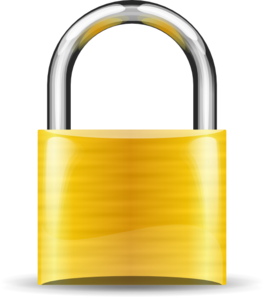 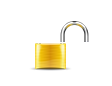 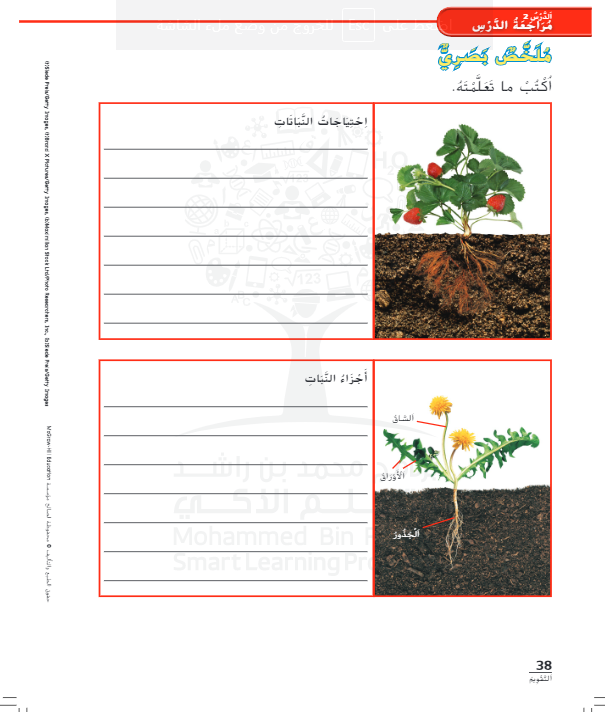 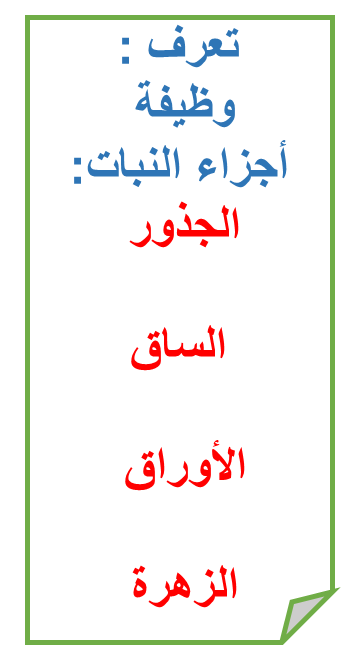 ماء 
هواء 
ضوء الشمس 
المواد الغذائية
الجذور 
الساق 
الأوراق 
الزهرة
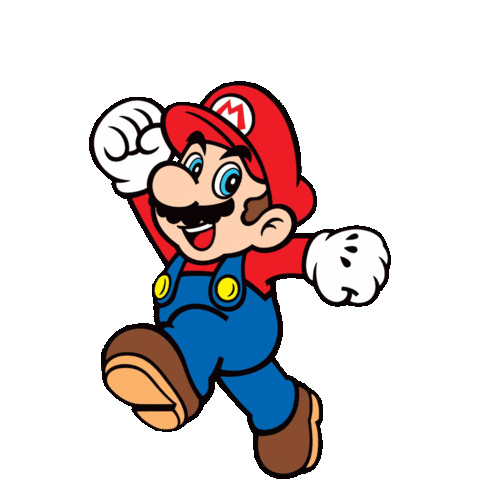 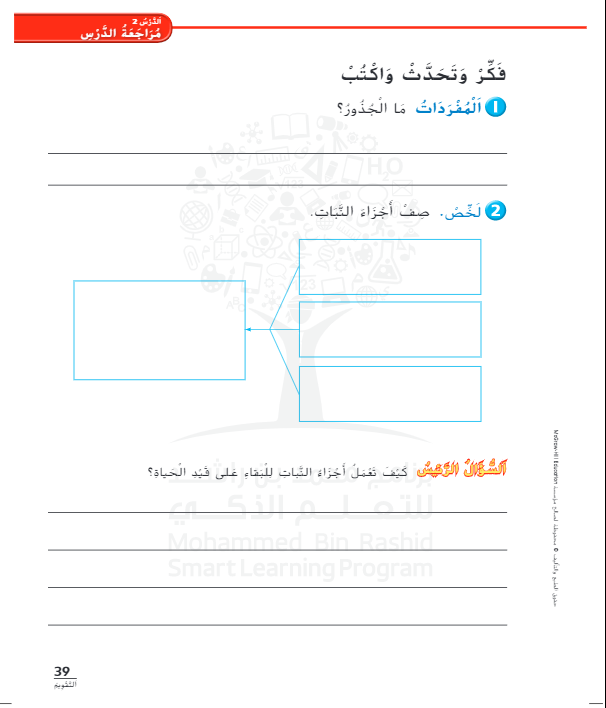 جزء من النبات تنمو داخل التربة
الجذور تثبت النبات
الساق تحمل النبات
أجزاء النبات
الأوراق تصنع الغذاء
الجذور تمتص الماء والعناصر الغذائية - الساق تنقل الماء والغذاء الأوراق تصنع الغذاء للنبات
صل بين الصورة و الكلمة المناسبة
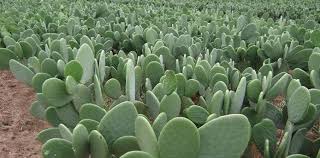 نبات يحتاج إلى الكثير من الماء
" لماذا تعد النباتات من الكائنات الحية "
نواتج التعلم
التعرف على الكائنات الحية وصفاتها.
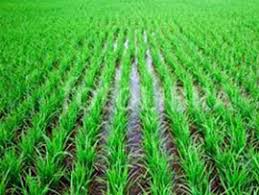 نبات  لا يحتاج إلى ماء
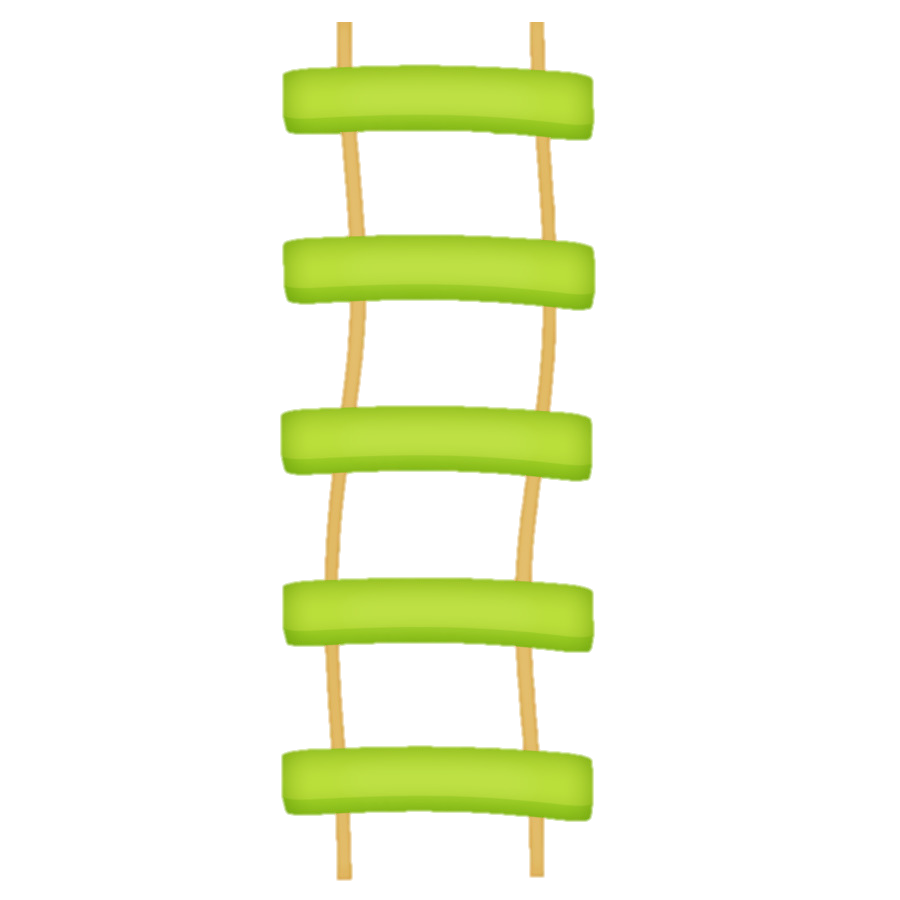 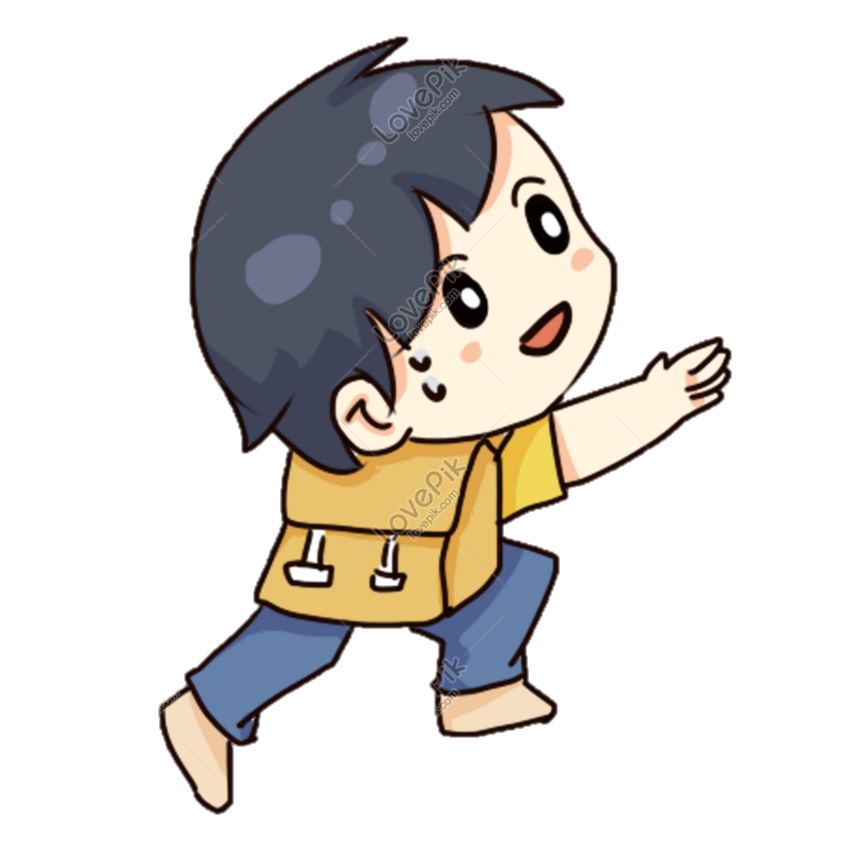 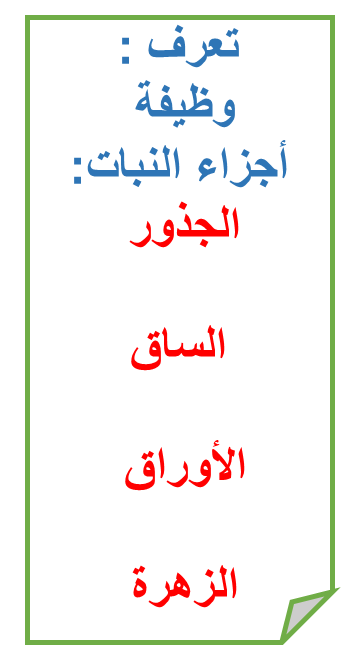 أختر الإجابة المناسبة لتصعد لأعلى السلم
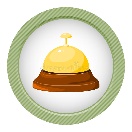 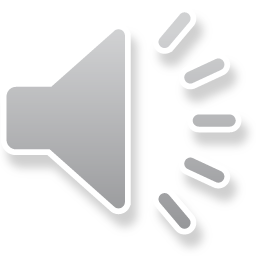 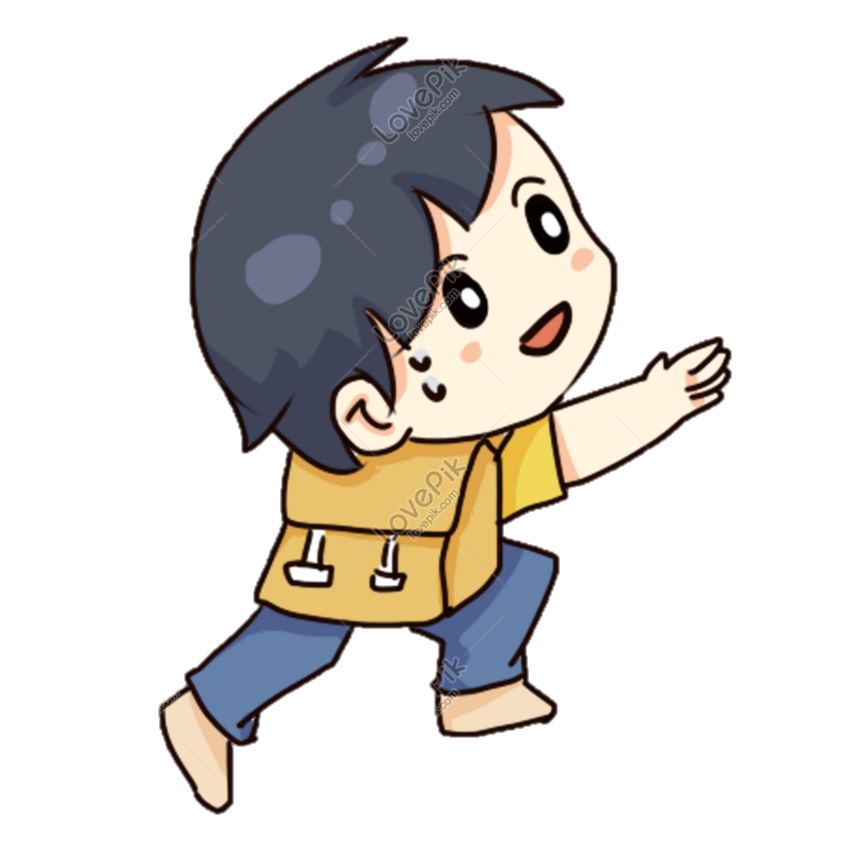 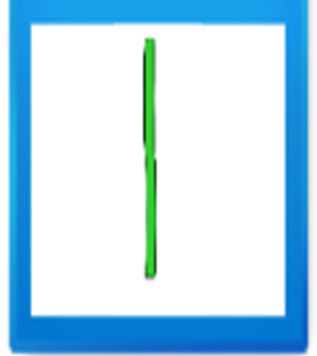 الجزء الذي يحمل النبات
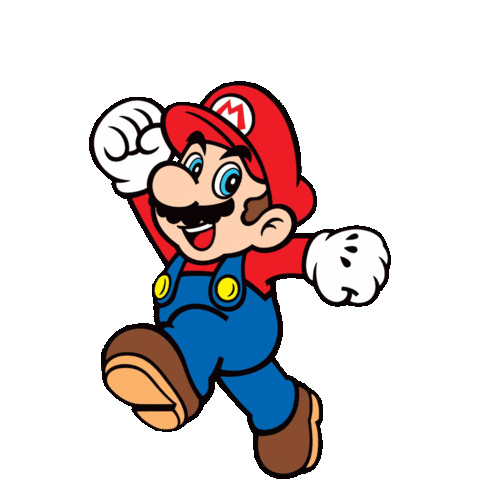 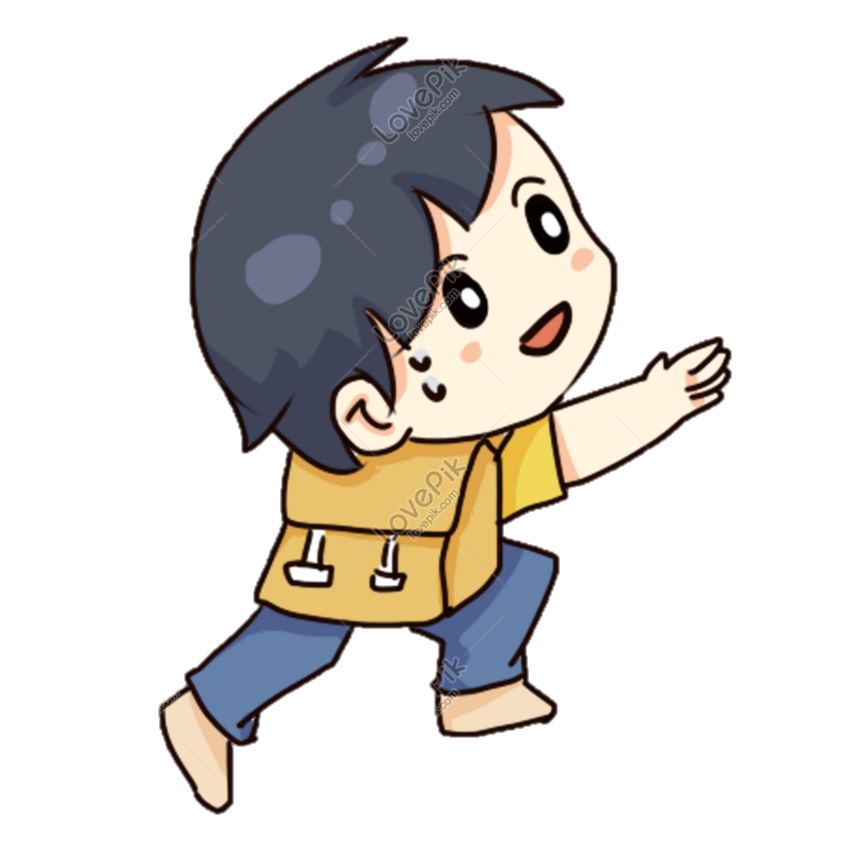 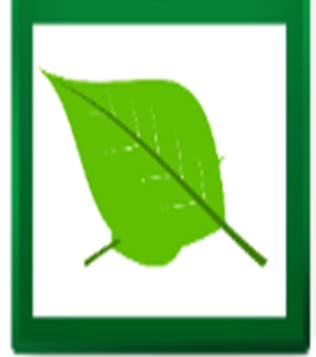 الجزء الي يصنع الغذاء في النبتة
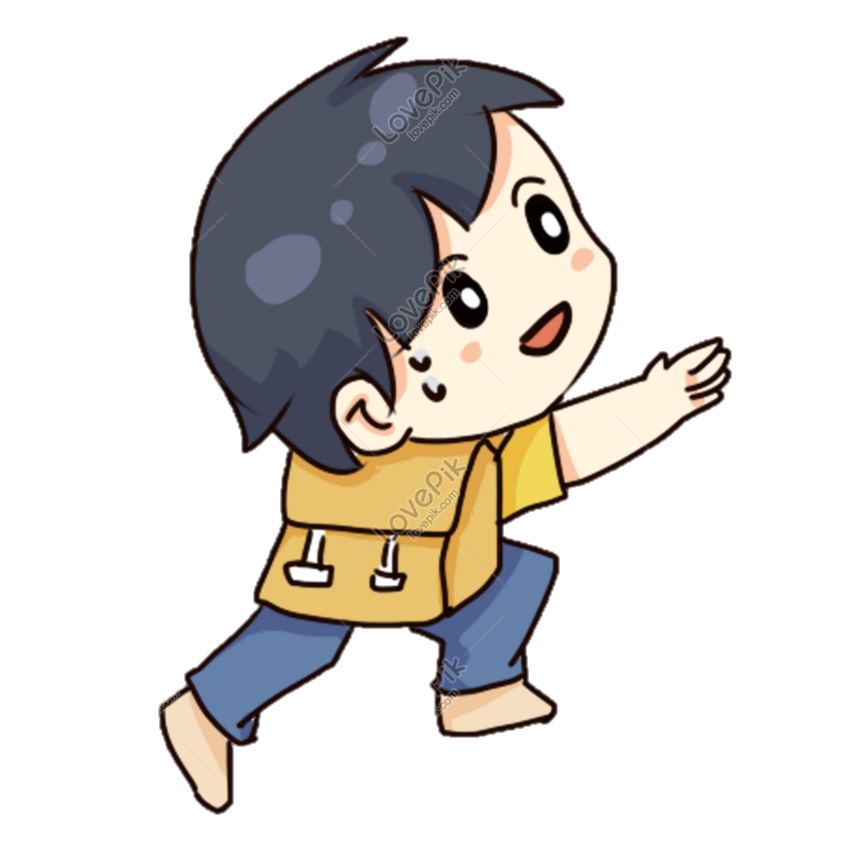 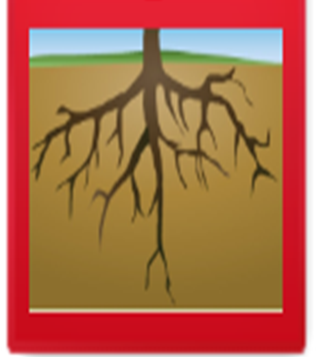 الجزء الذي يثبت النبات في التربة
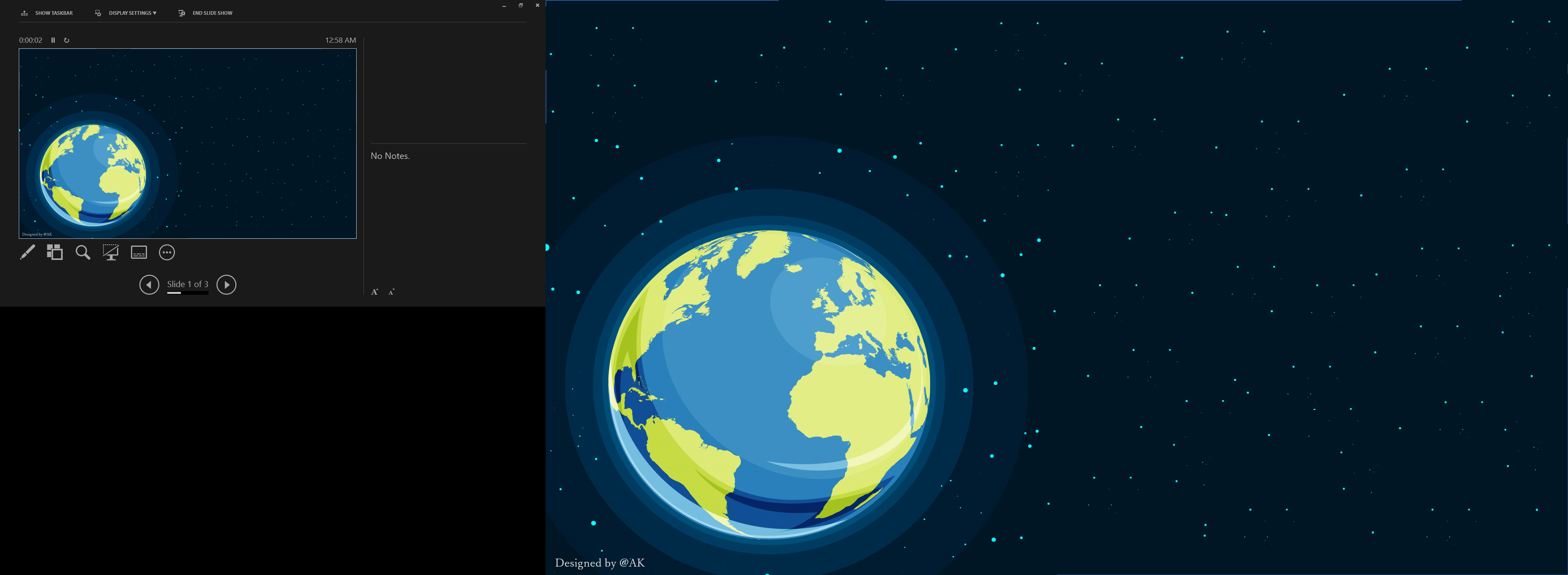 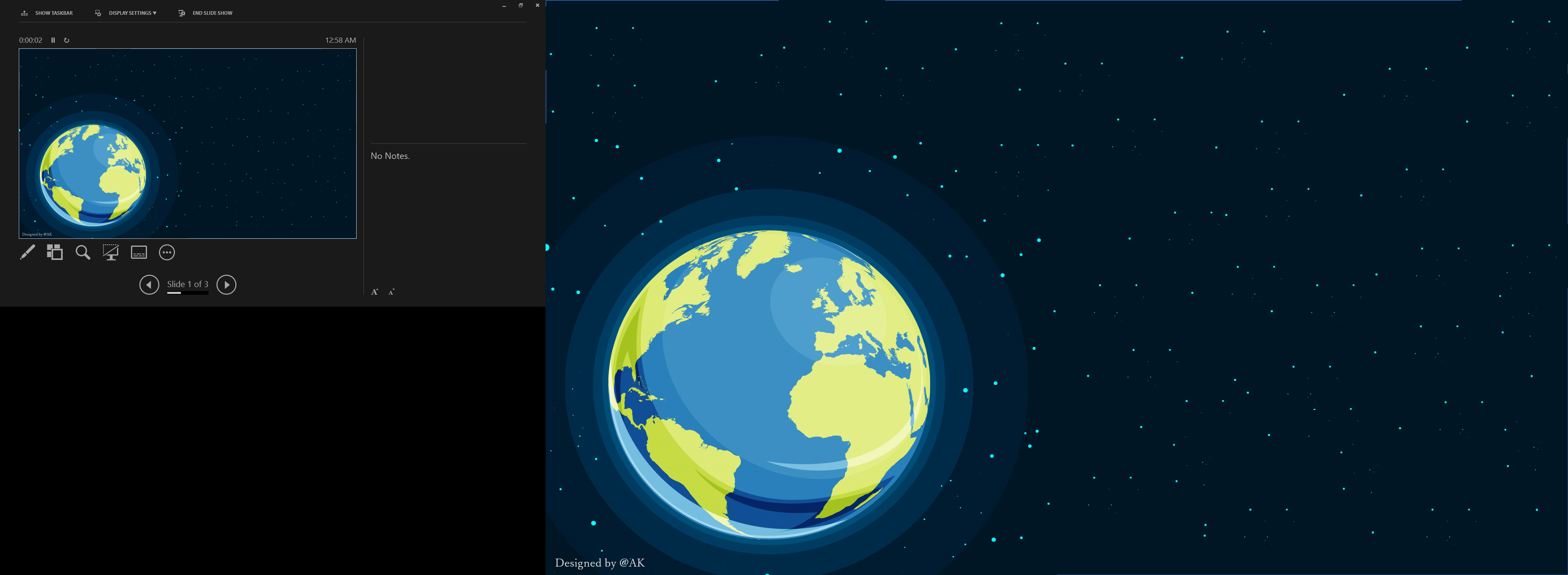 الأوراق
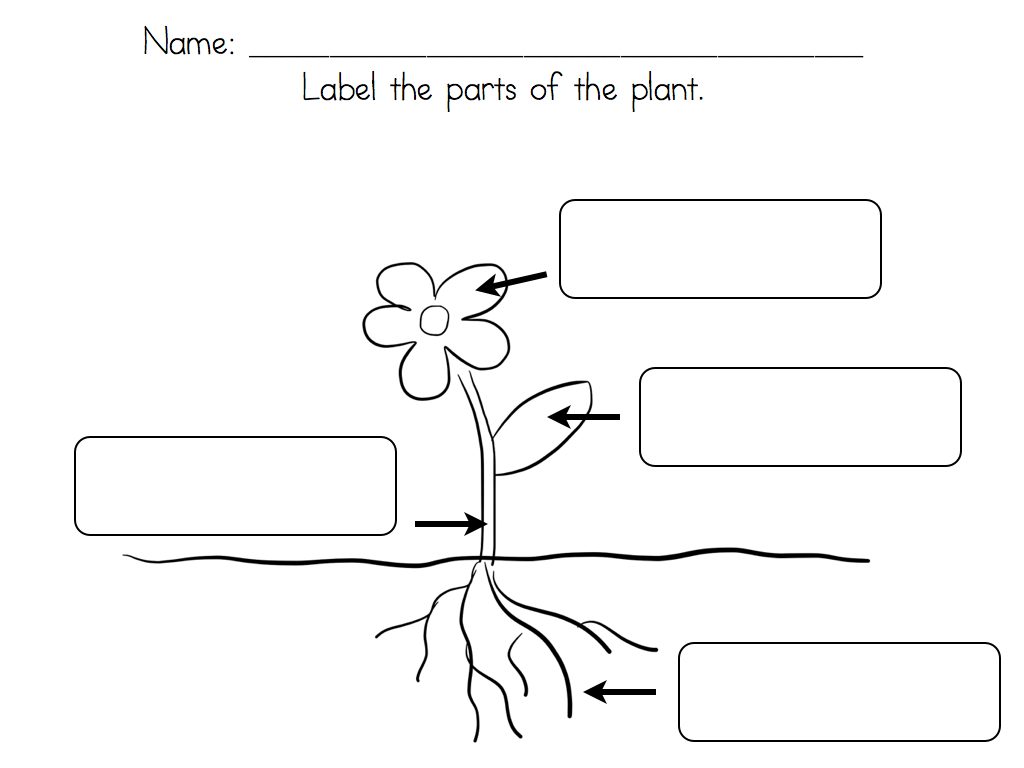 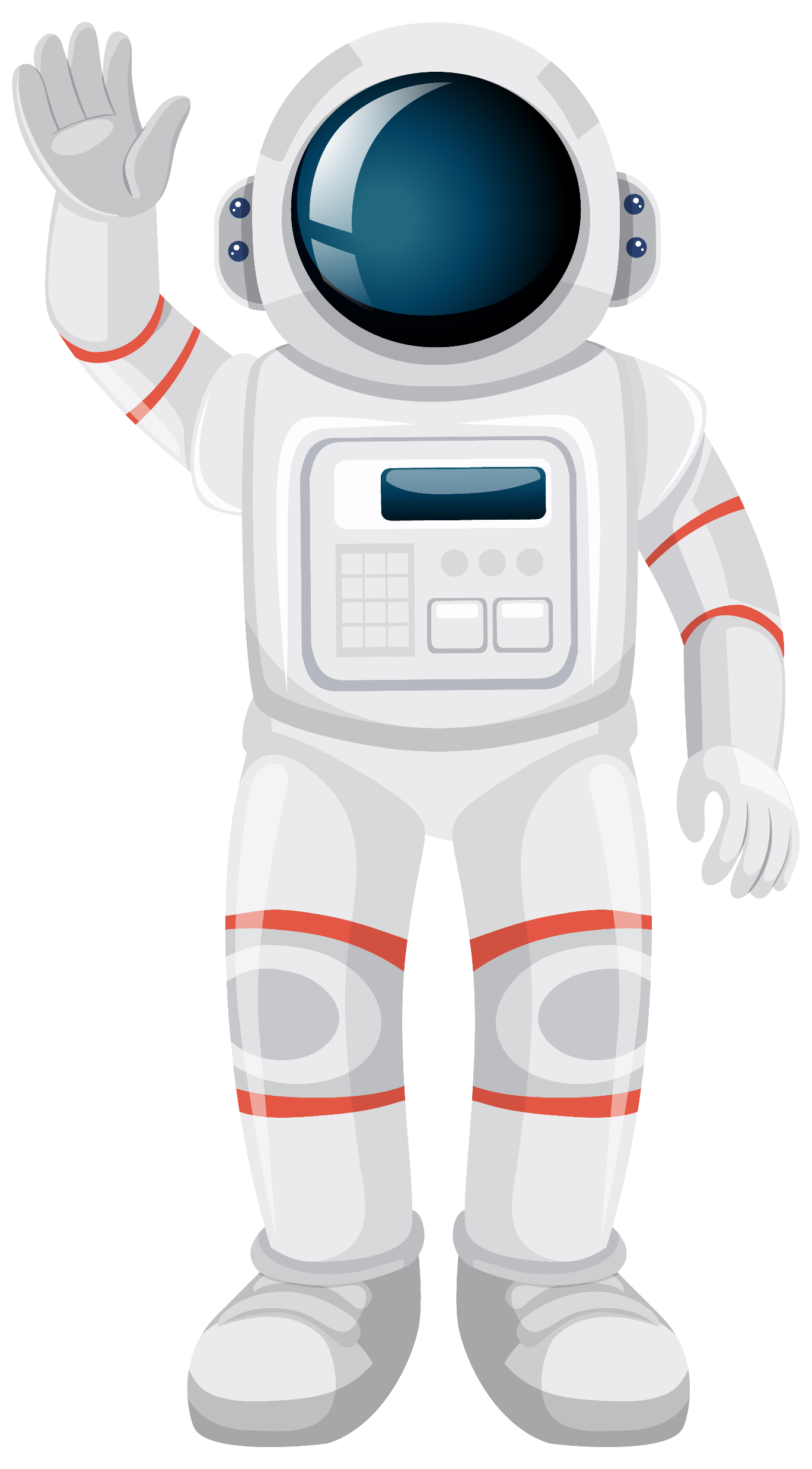 ما هي أجزاء النبات ؟
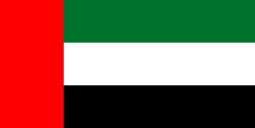 الساق
الزهرة
الجذور
عُد إلى مسار الفضاء
لإظهار الإجابة انقر على الصاروخ
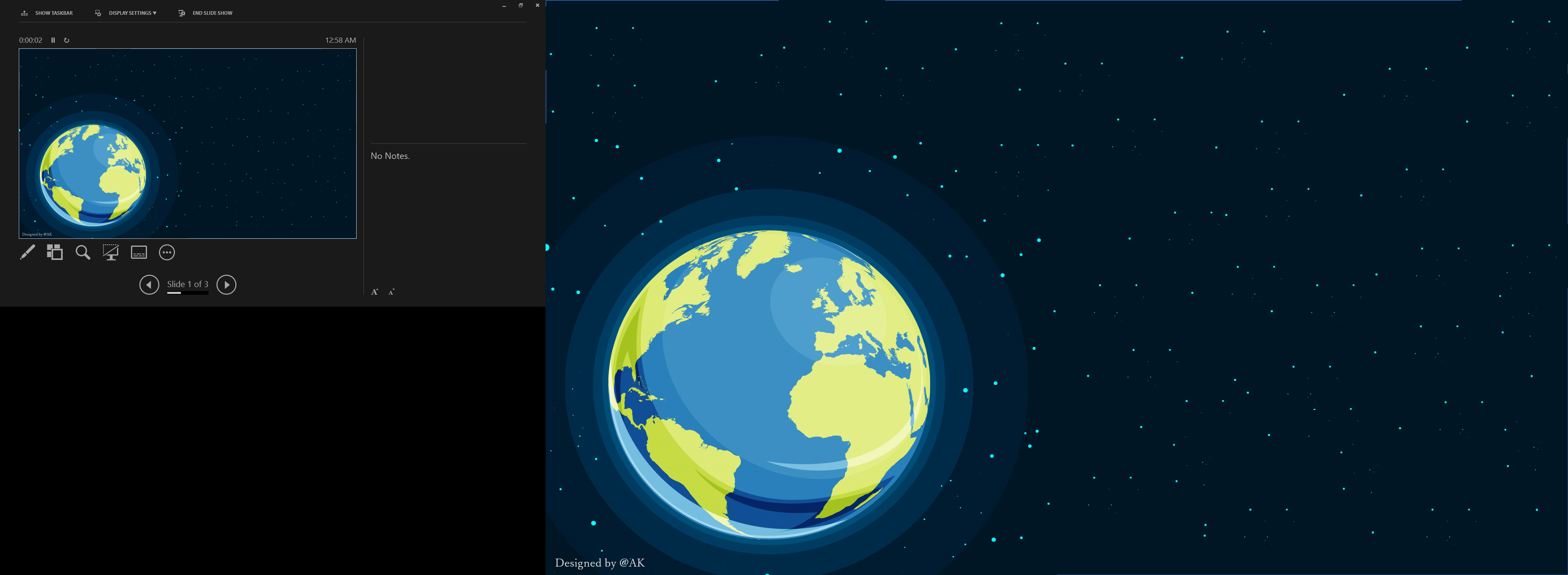 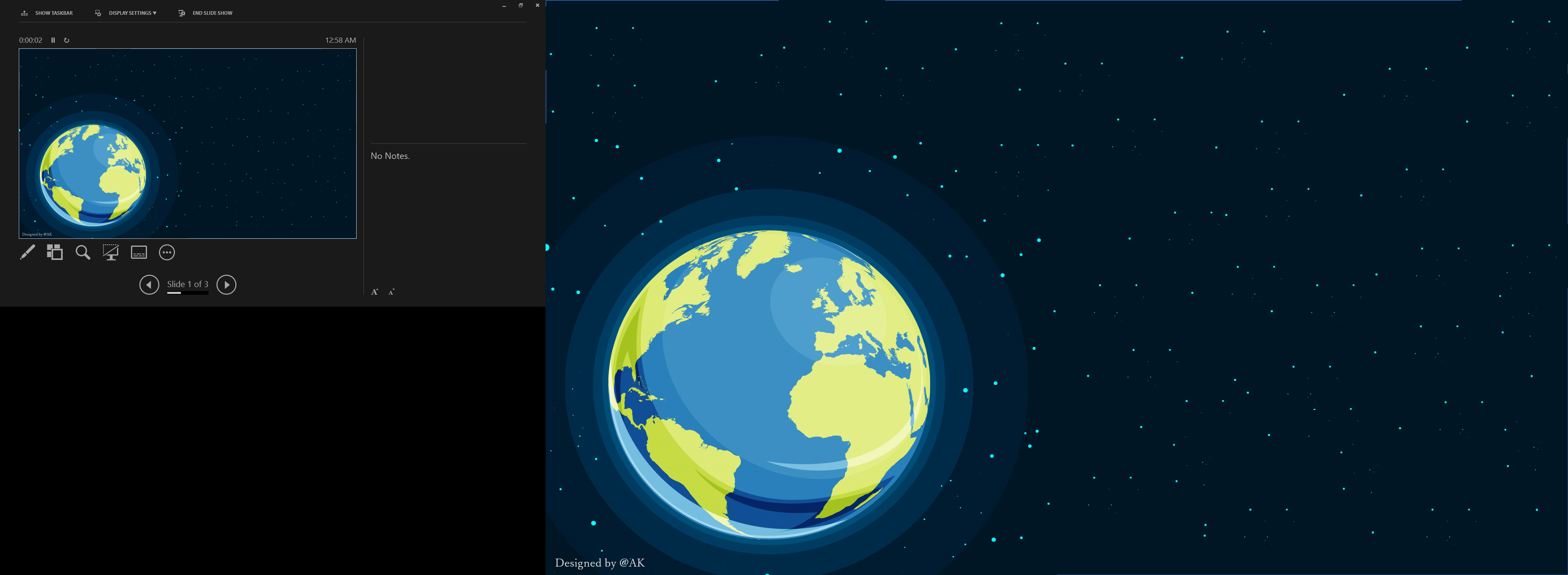 
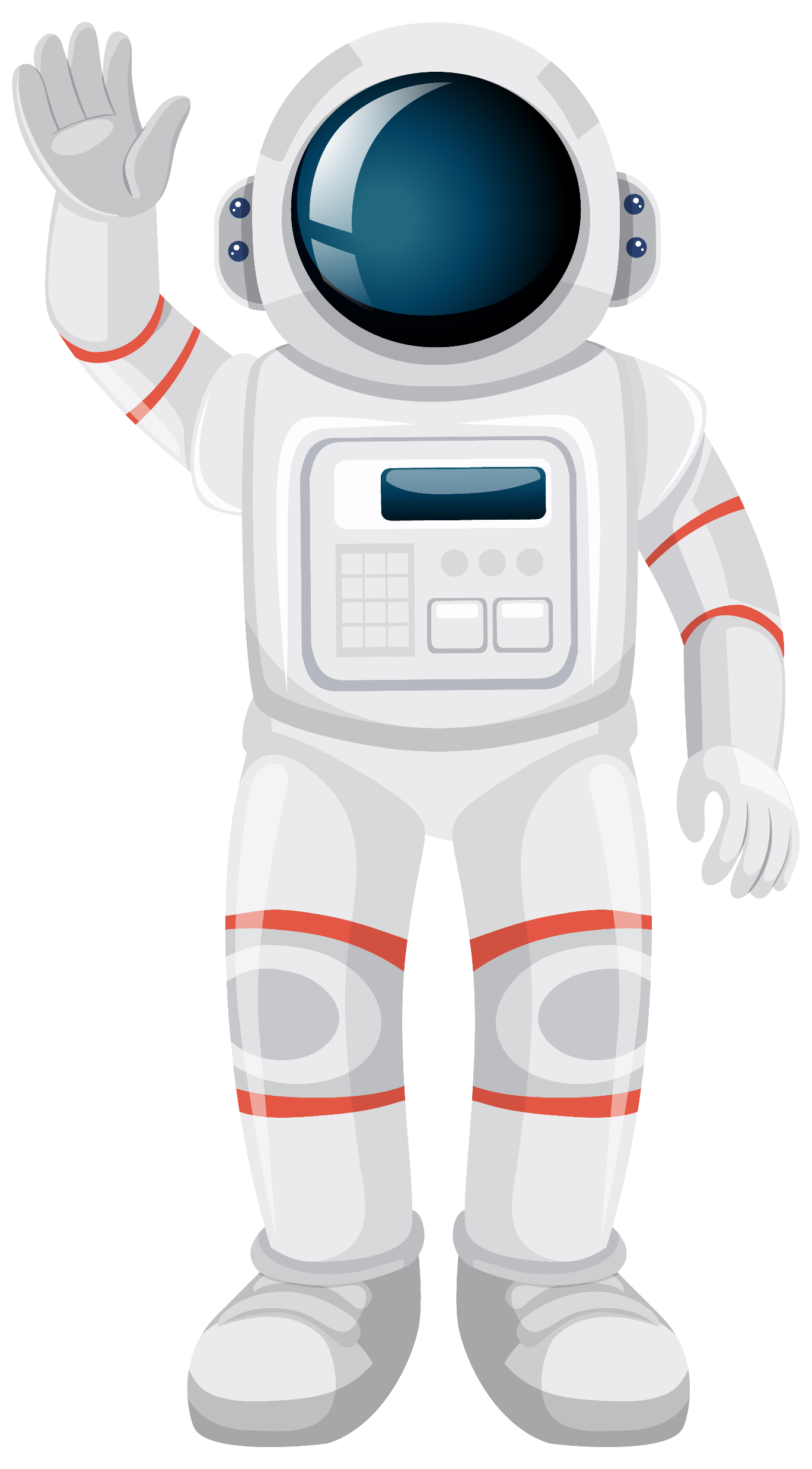 جزء من أجزاء النبته يثبت النبته في التربة ويمتص الماء ؟
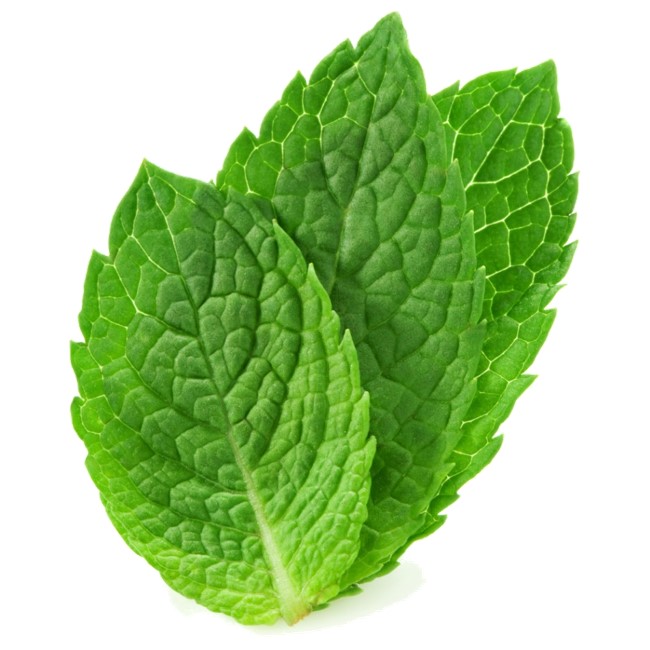 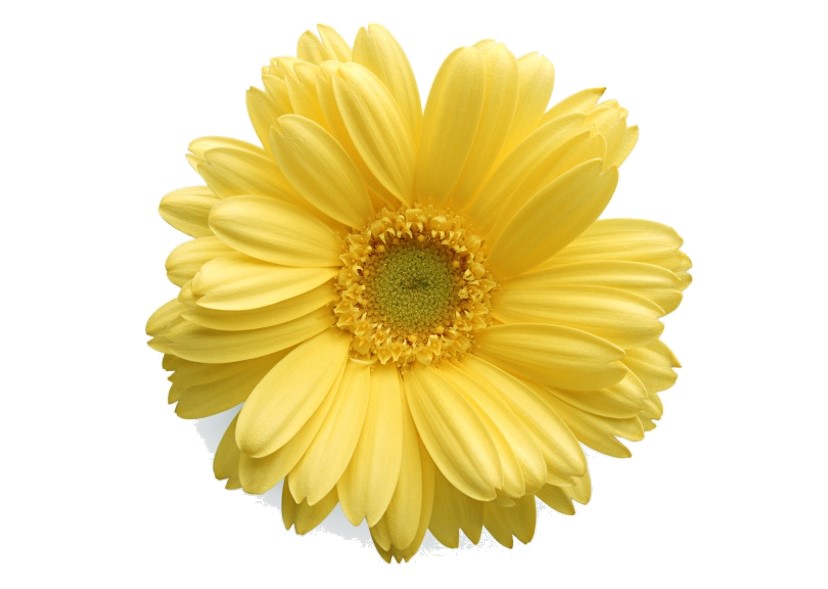 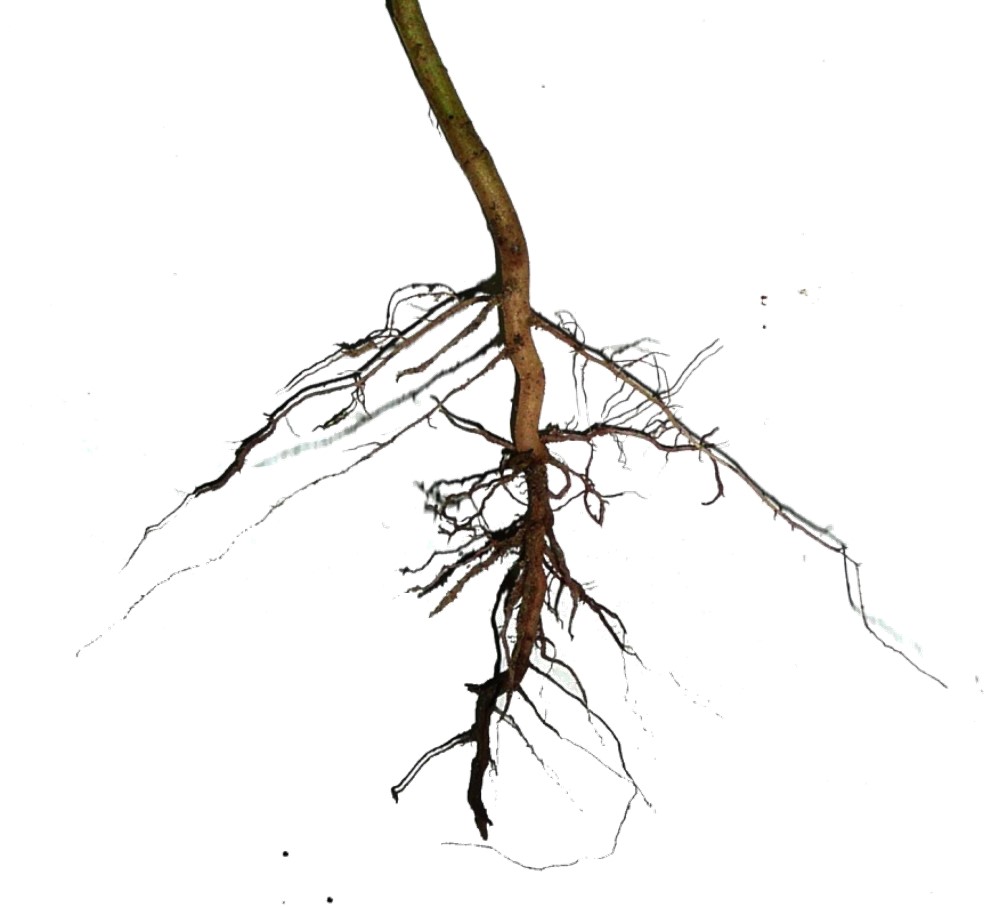 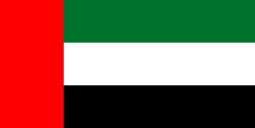 
عُد إلى مسار الفضاء
لإظهار الإجابة انقر على الصاروخ
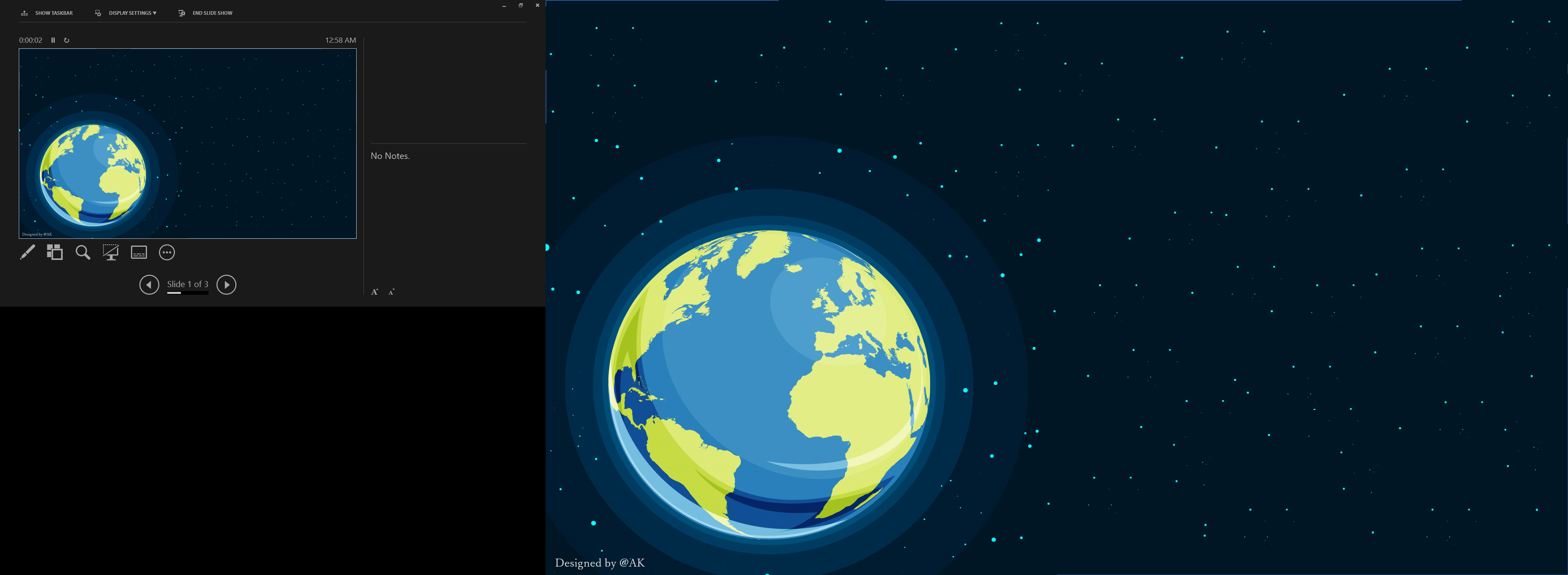 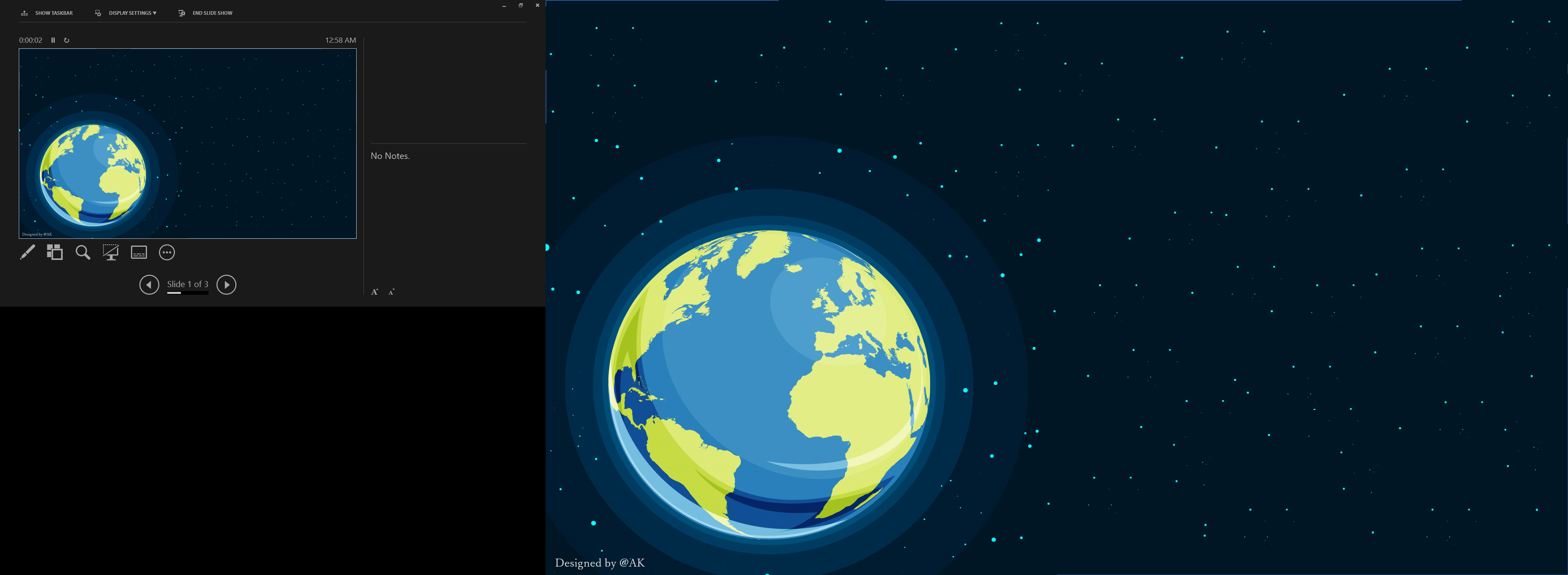 
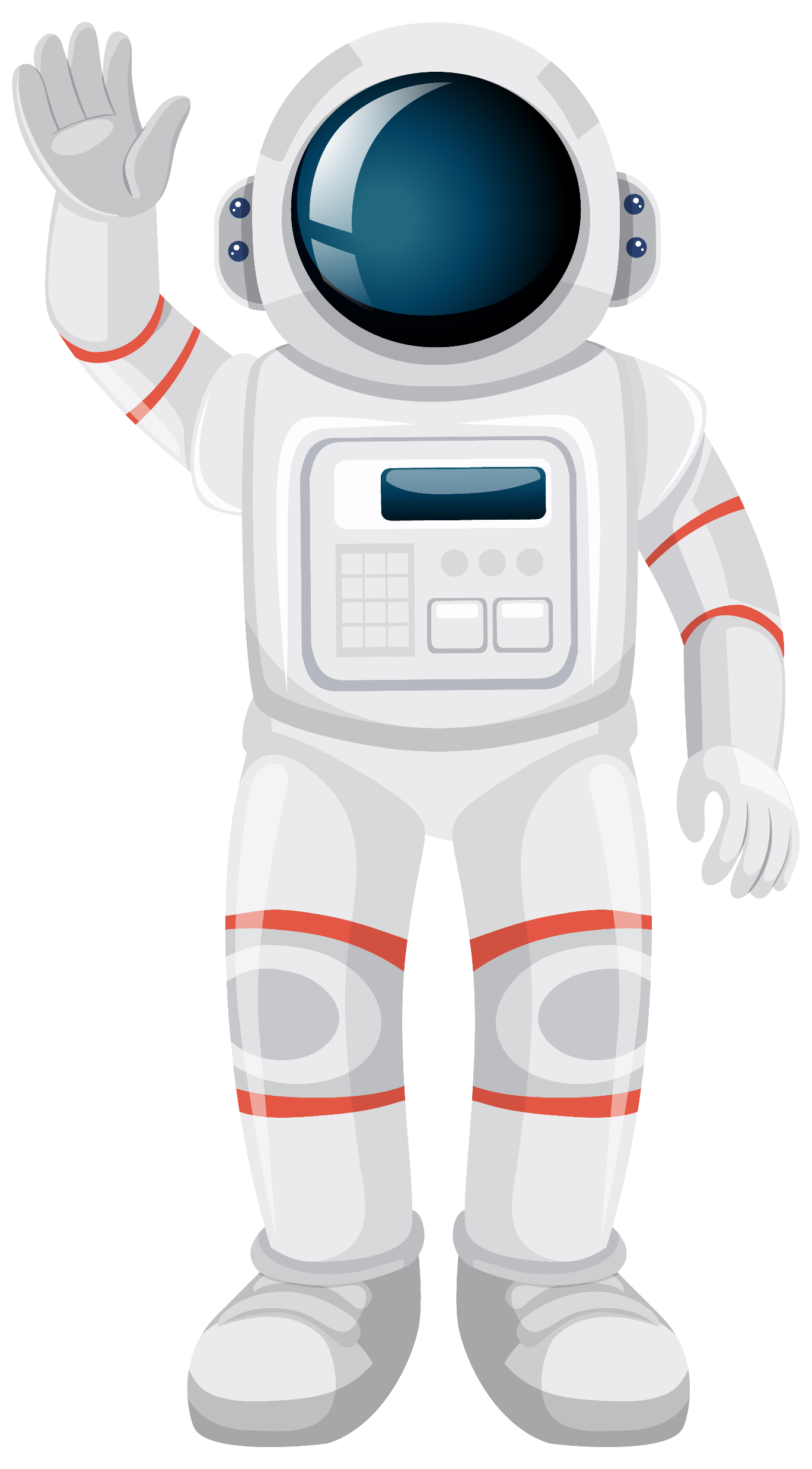 جزء من أجزاء النبته يصنع الغذاء ؟
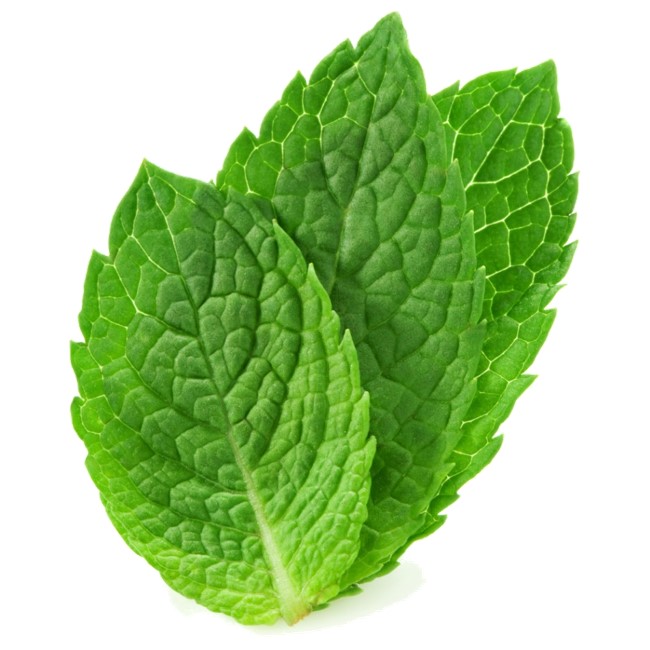 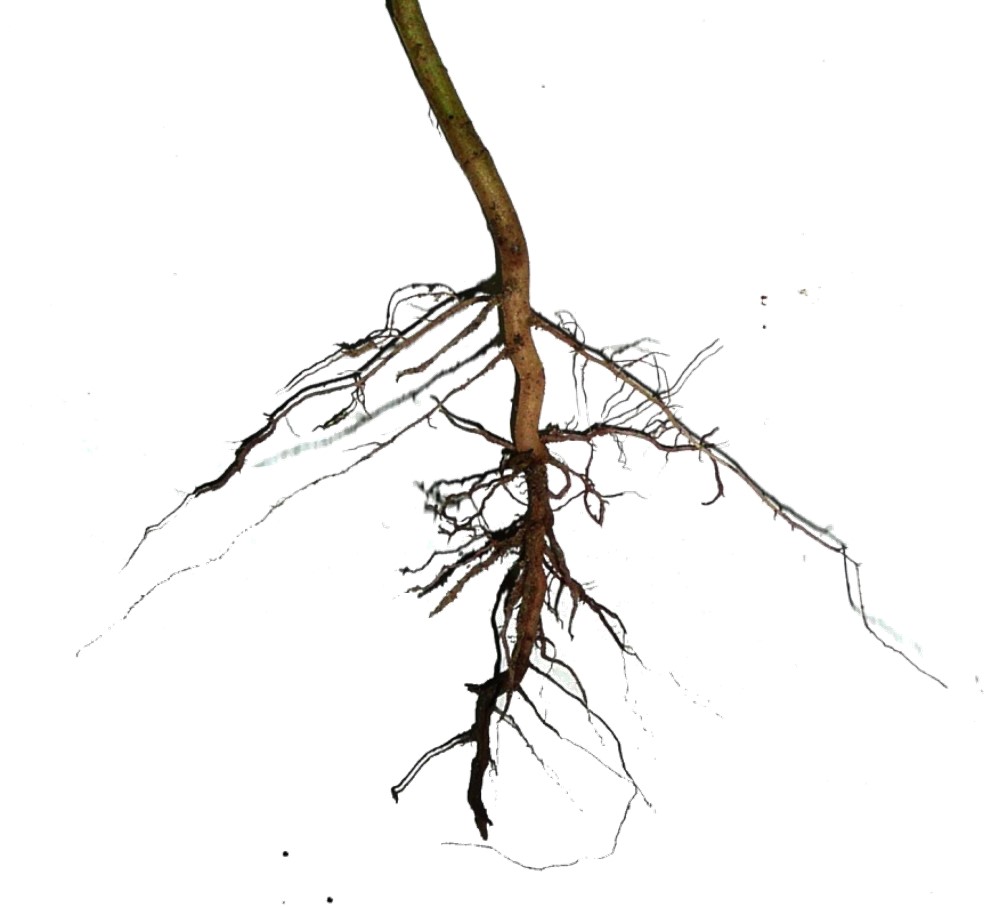 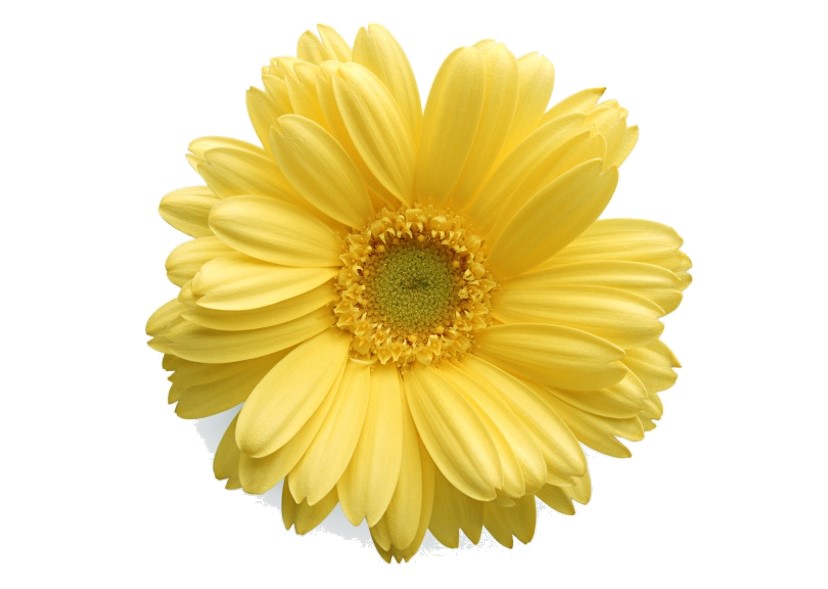 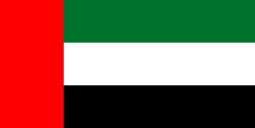 
عُد إلى مسار الفضاء
لإظهار الإجابة انقر على الصاروخ
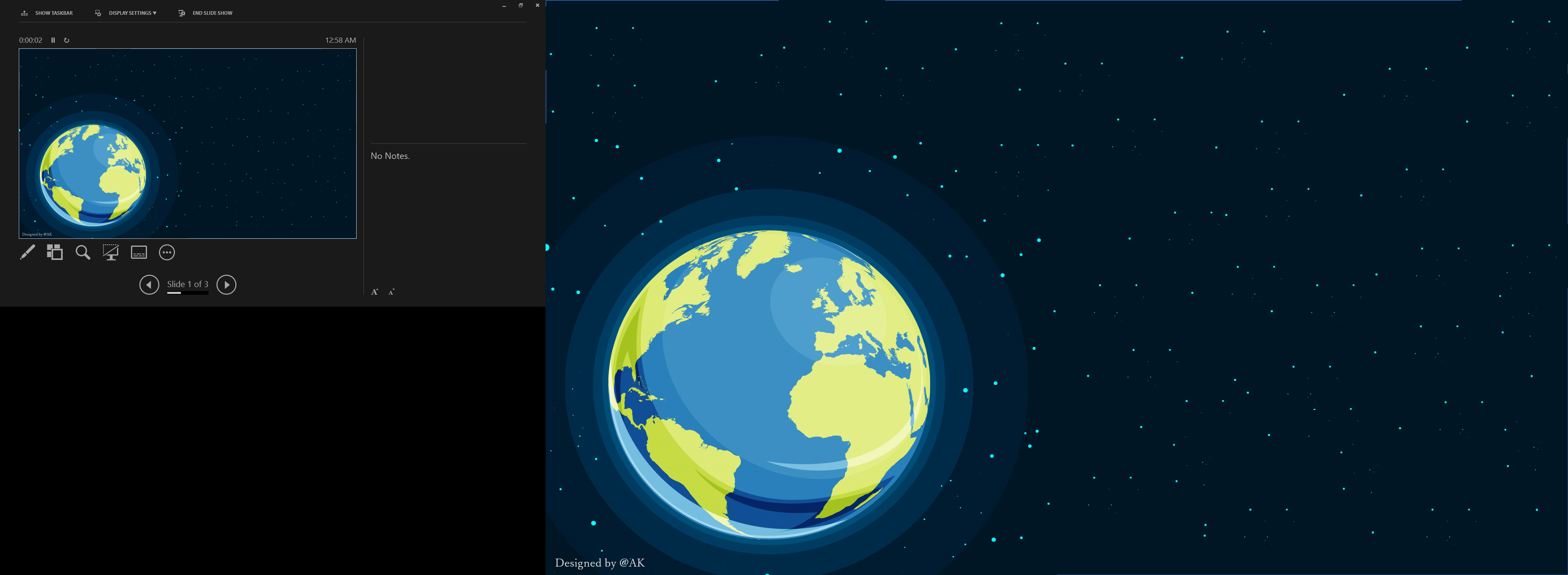 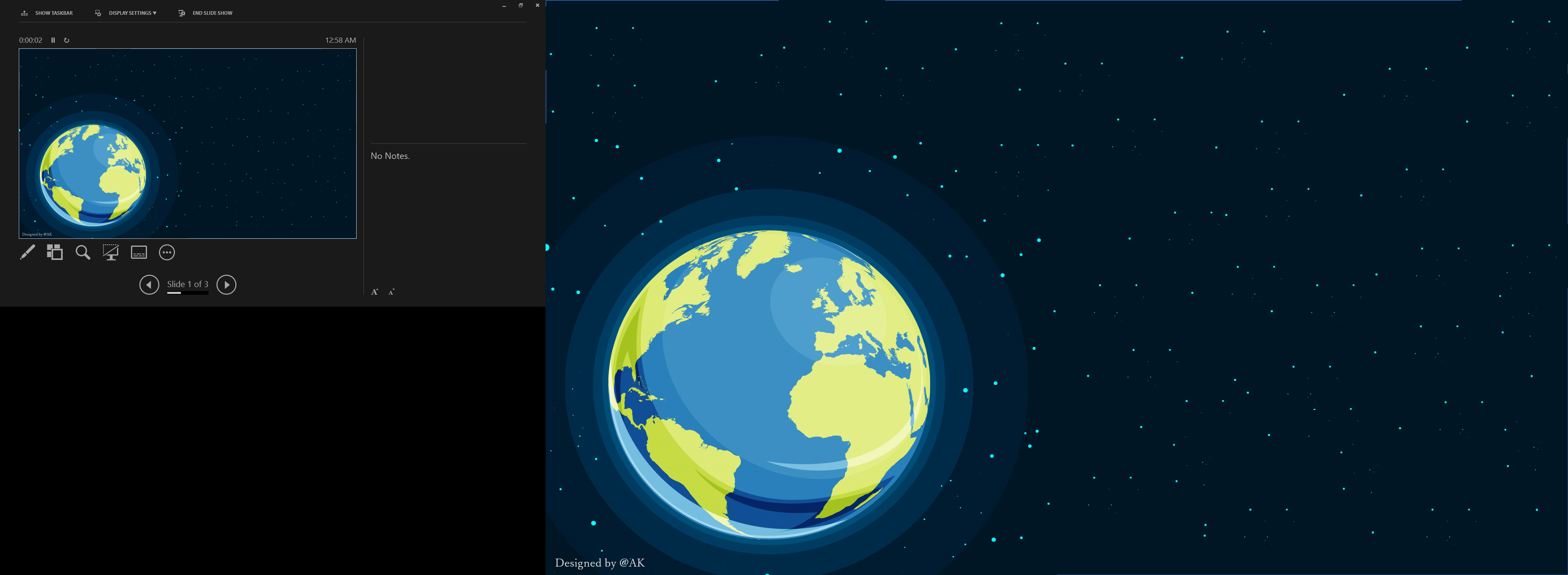 
أنا جزء من النبات 
أحمل النبته وأنقل الماء يا ترى من أنا ؟
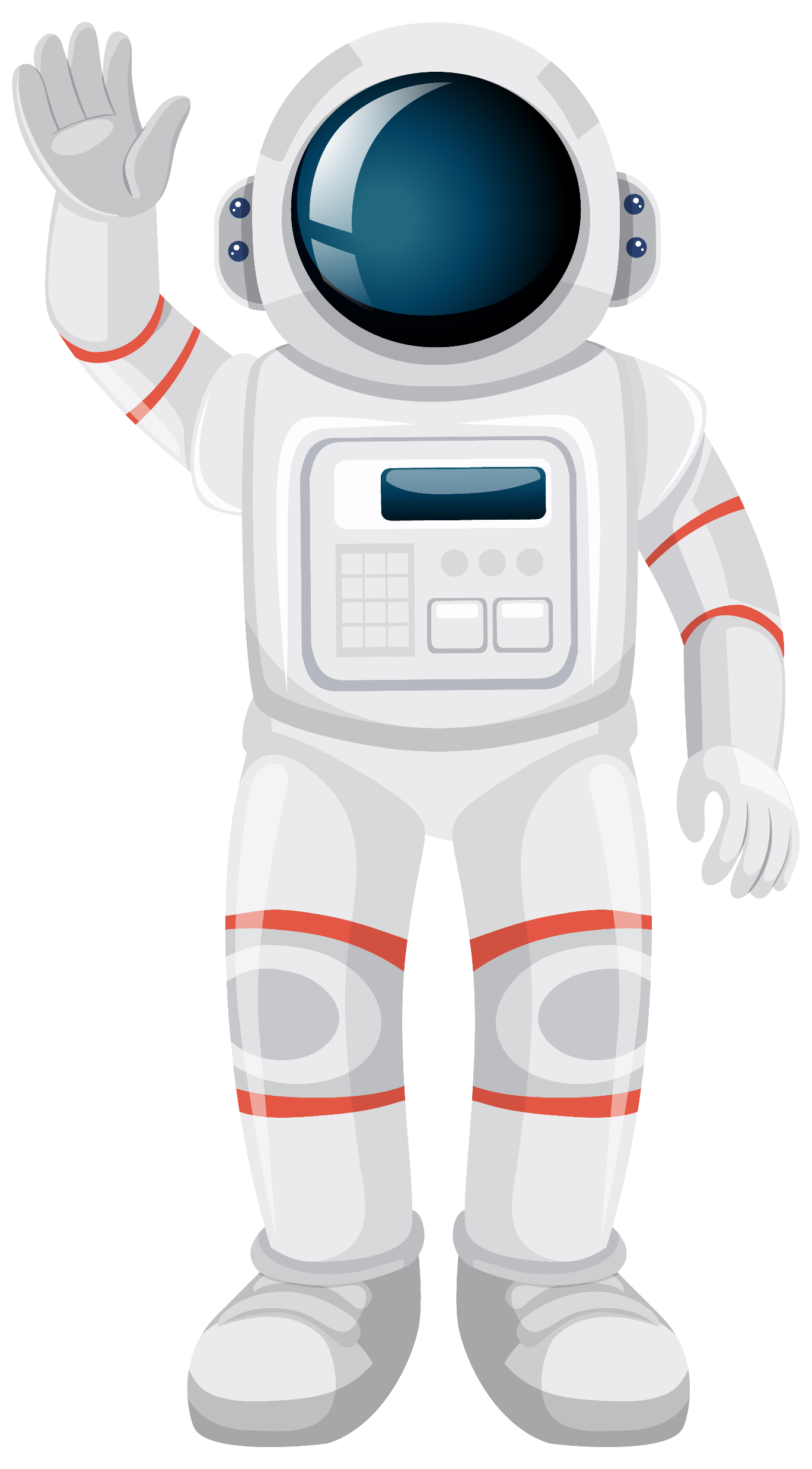 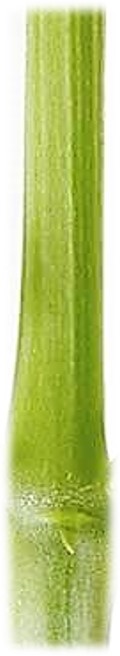 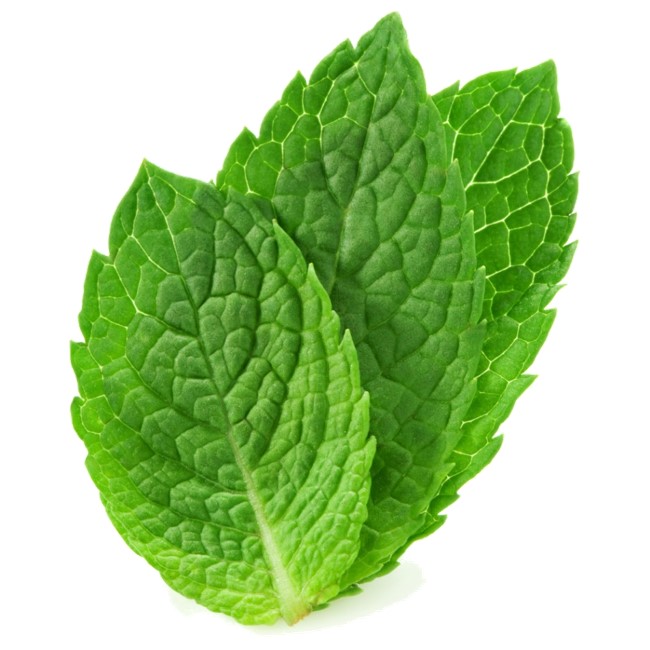 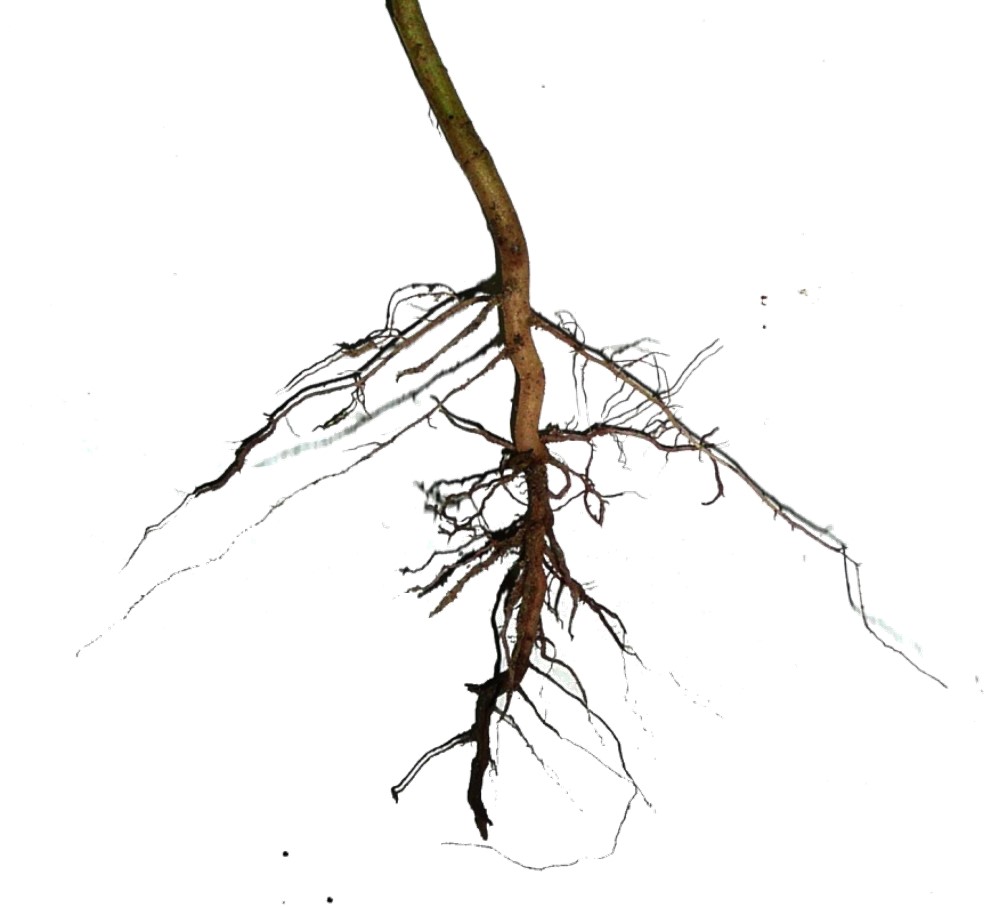 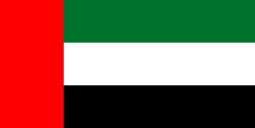 
عُد إلى مسار الفضاء
لإظهار الإجابة انقر على الصاروخ
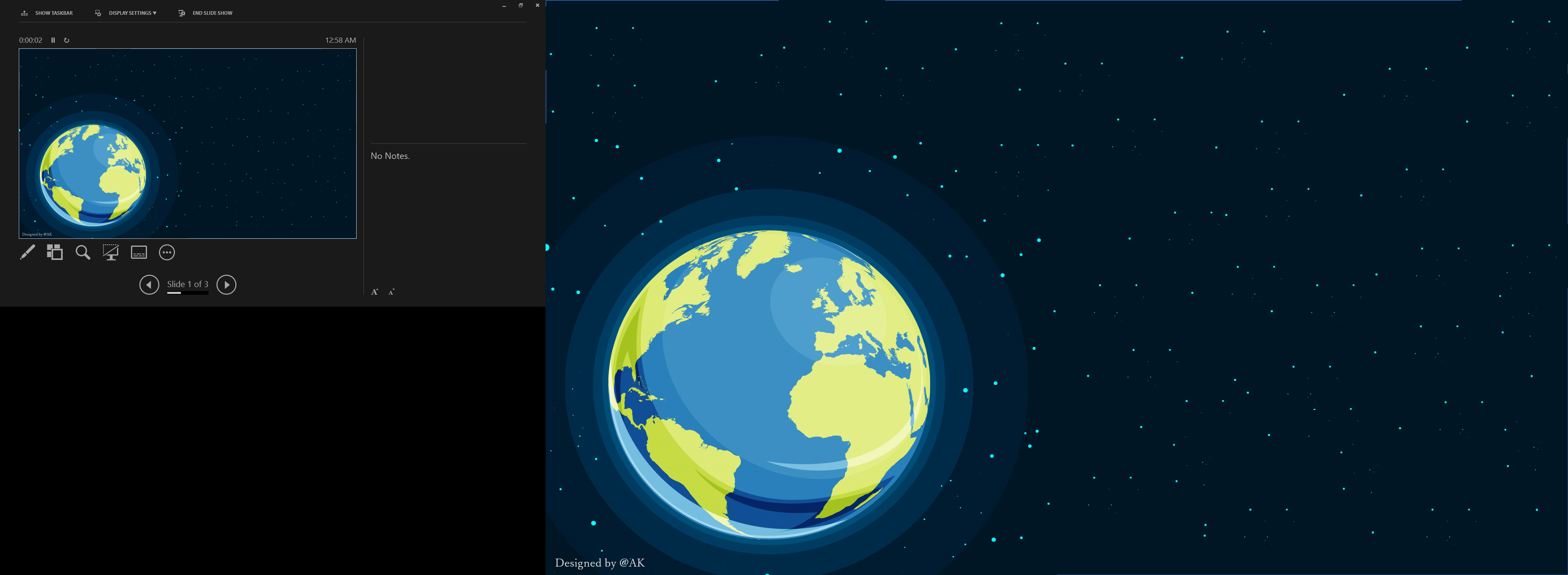 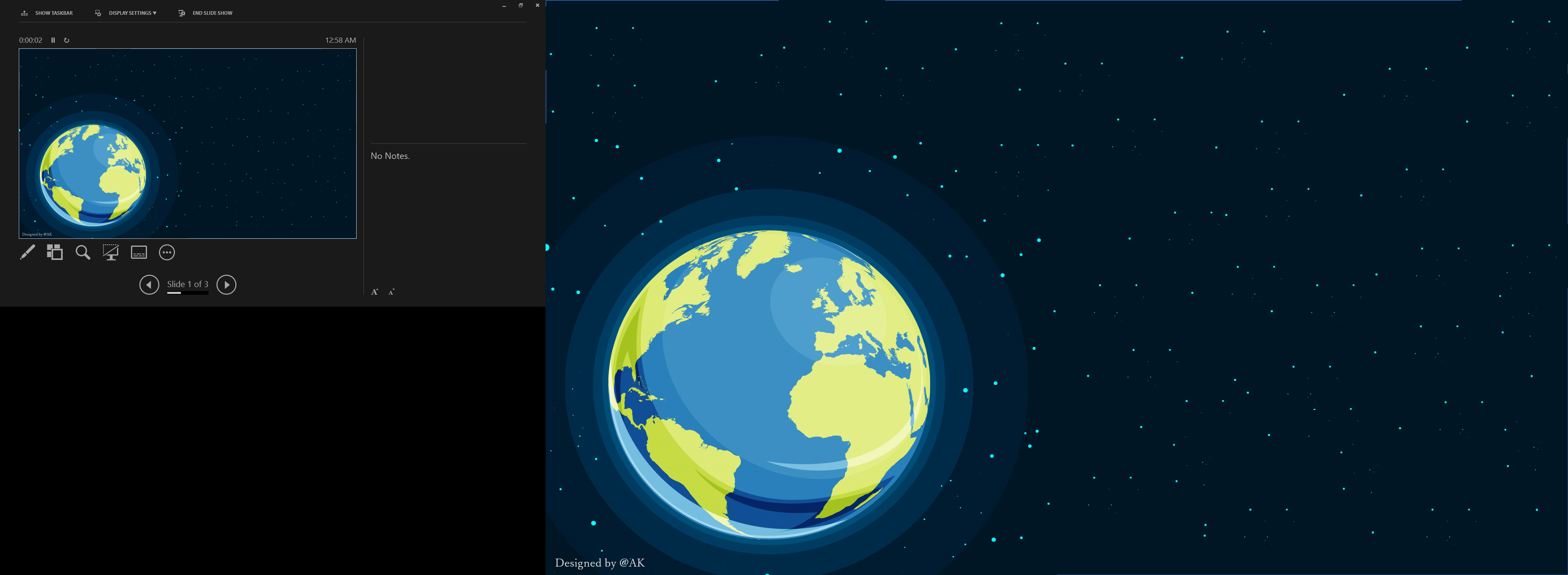 
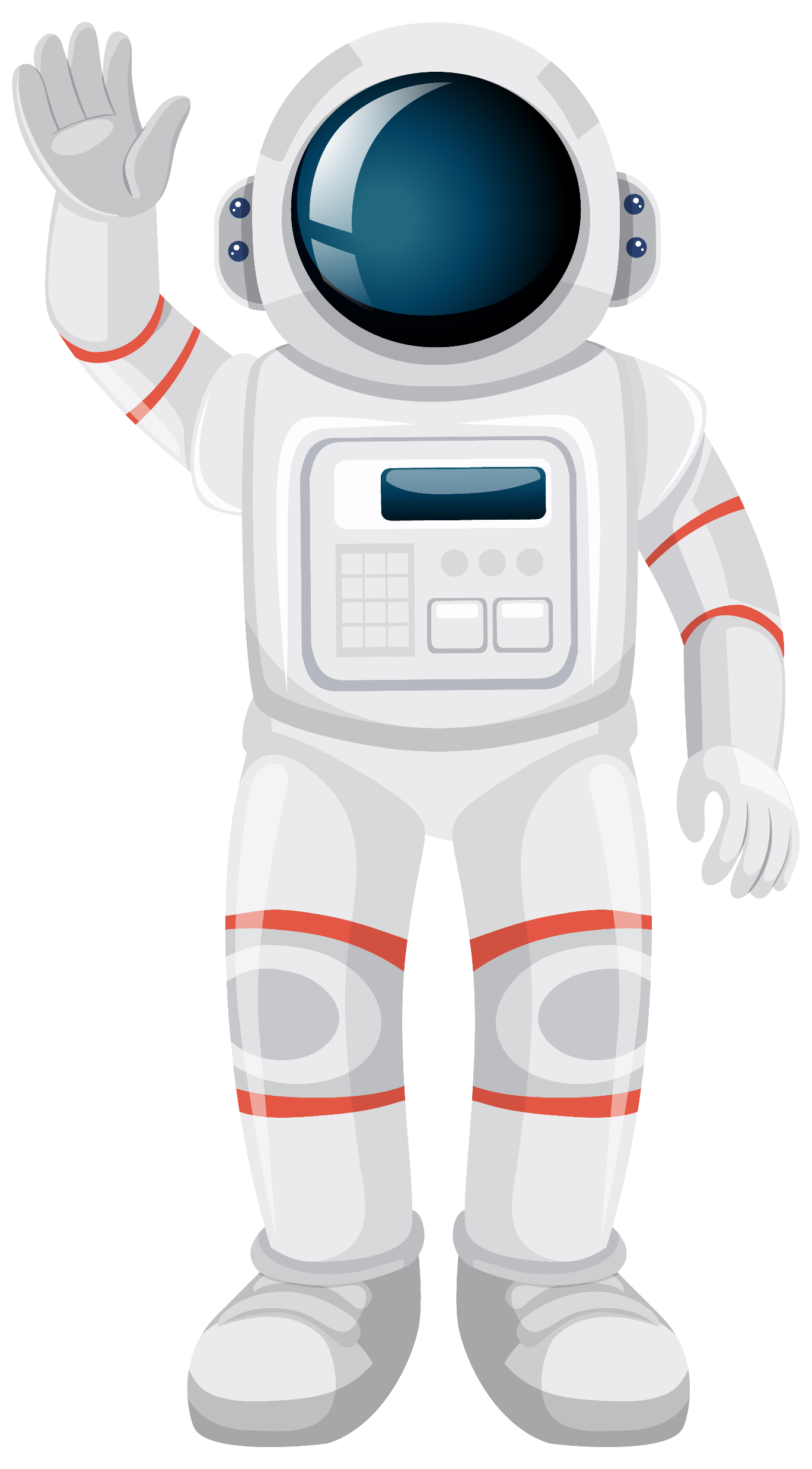 بماذا تختلف أوراق  النباتات ؟
تختلف على حسب الشكل واللون والحجم
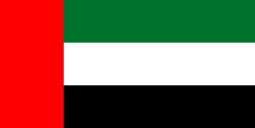 عُد إلى مسار الفضاء
لإظهار الإجابة انقر على الصاروخ
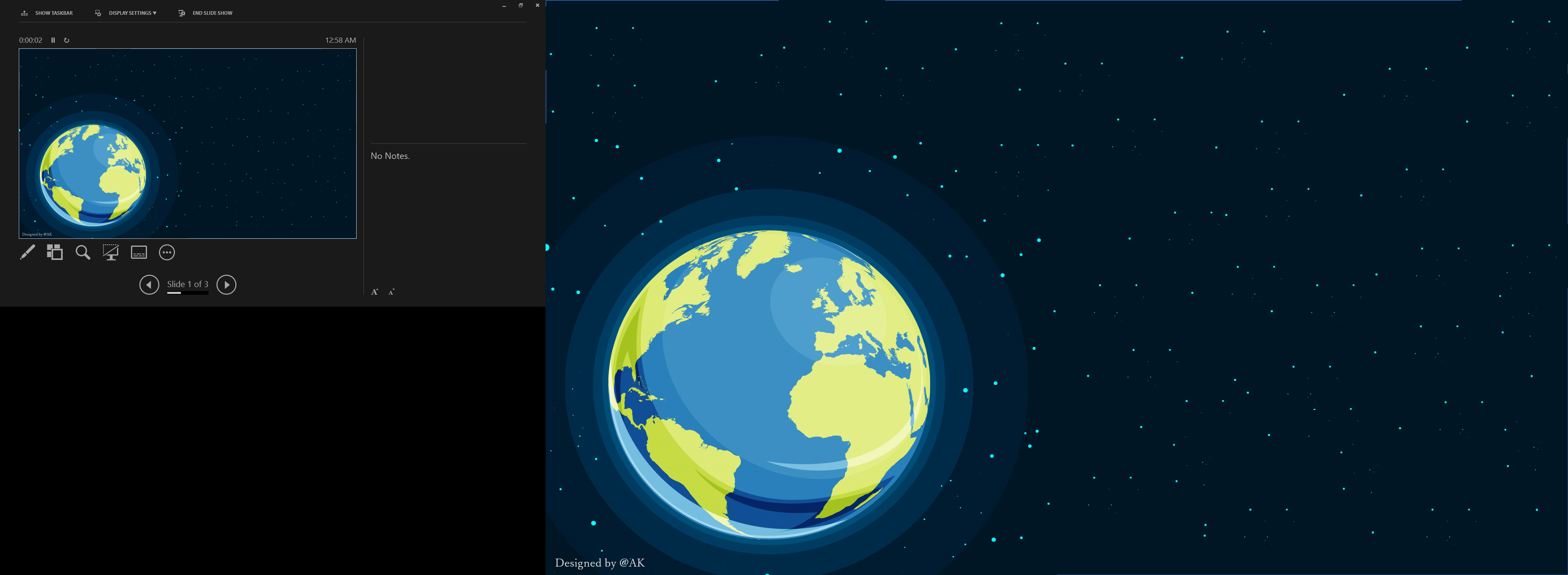 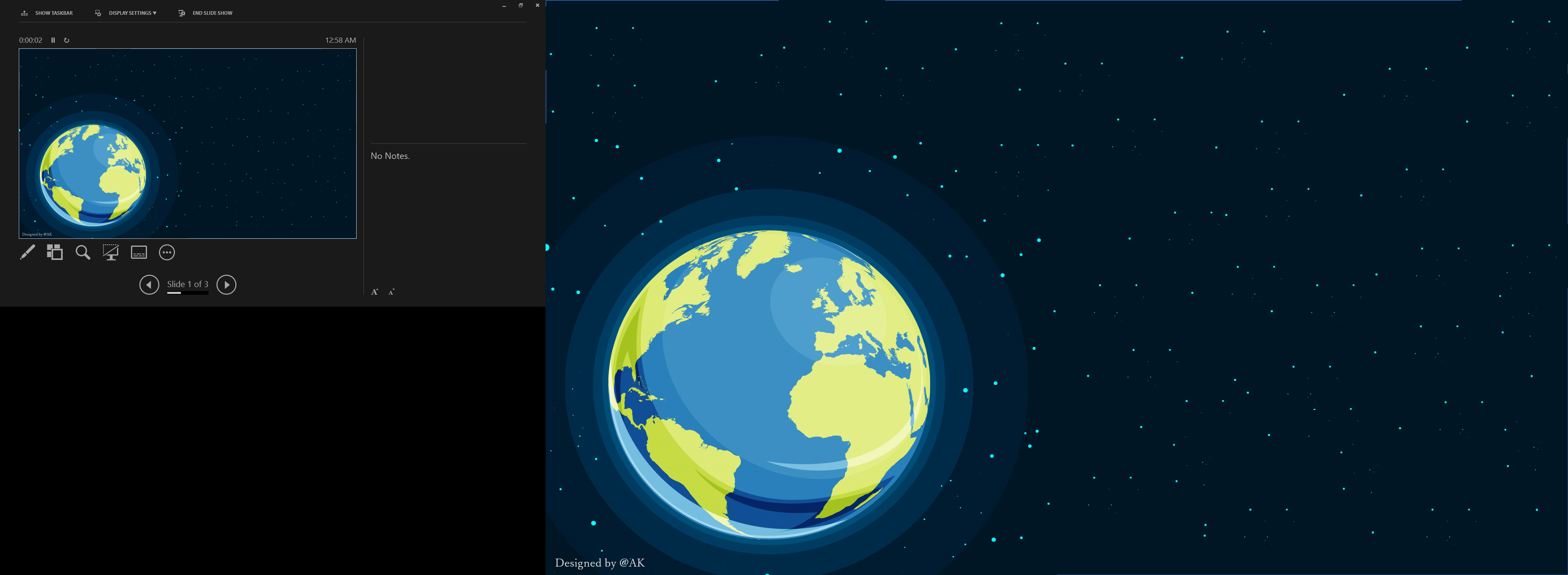 
ماذا نسمي ساق الشجرة الغليظ؟
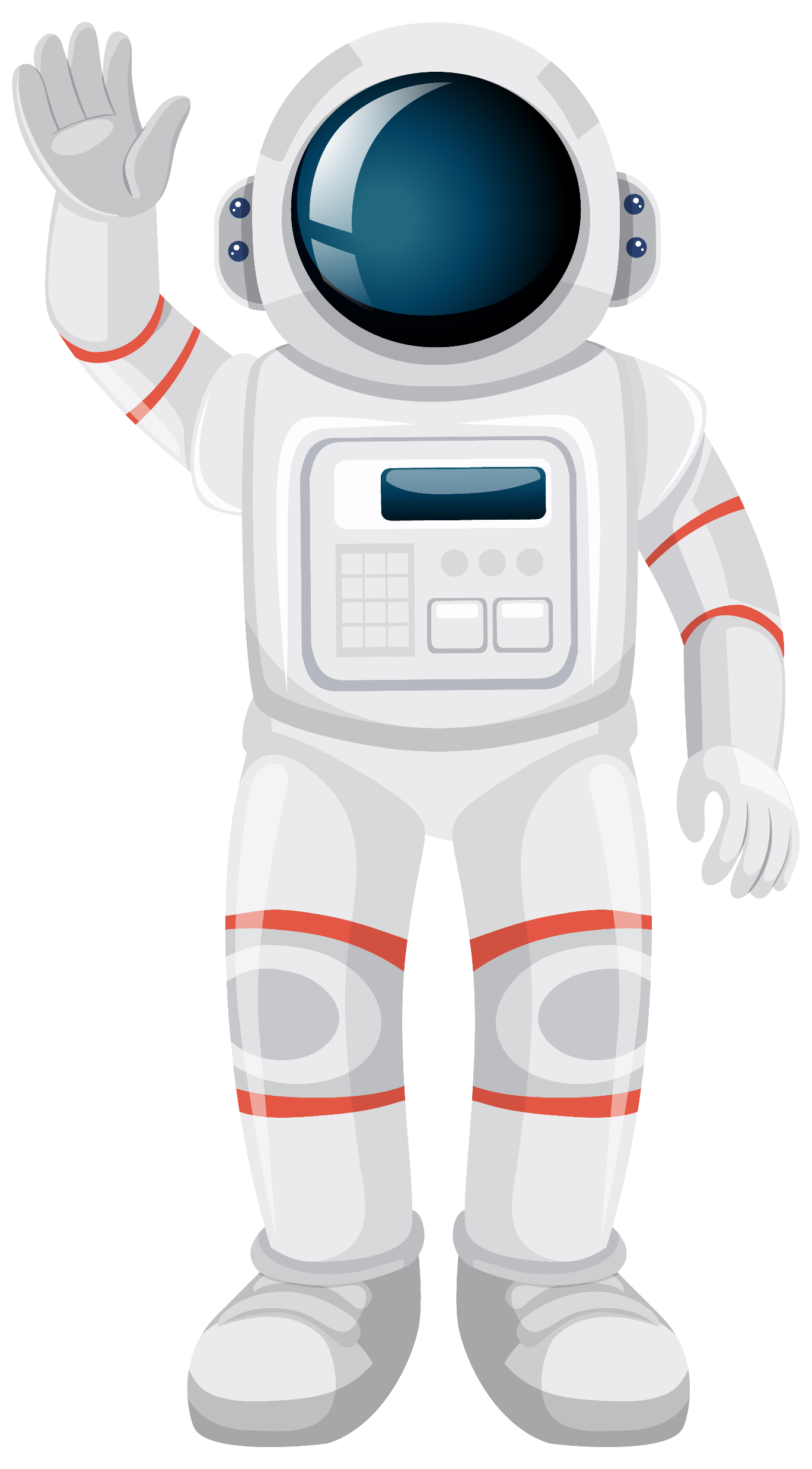 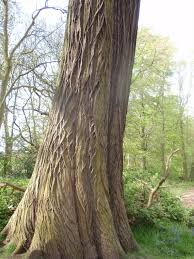 جذع
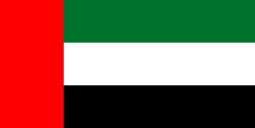 عُد إلى مسار الفضاء
لإظهار الإجابة انقر على الصاروخ
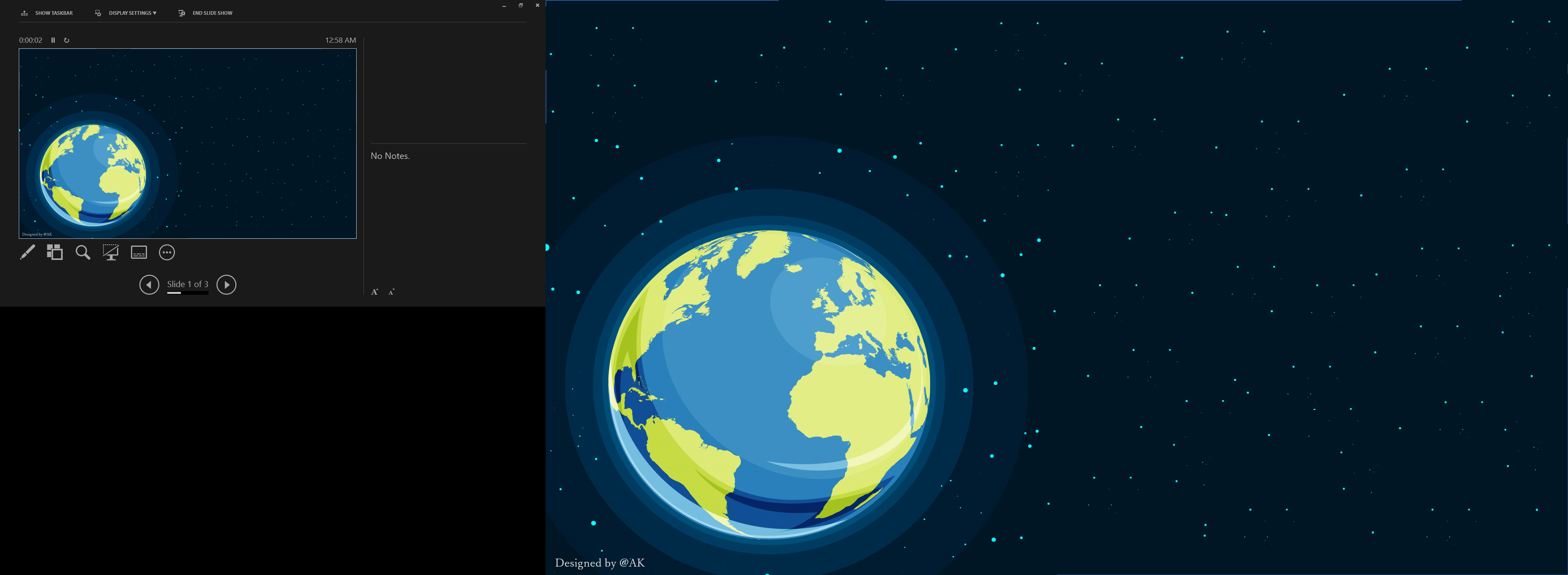 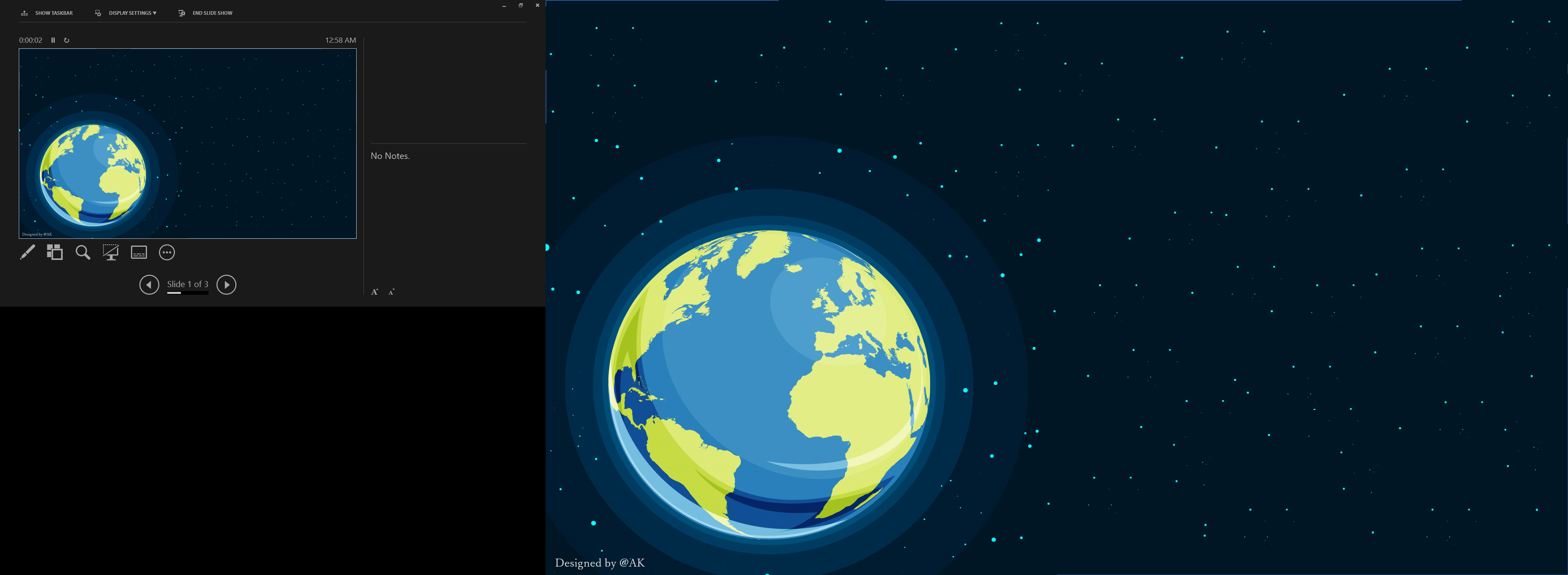 
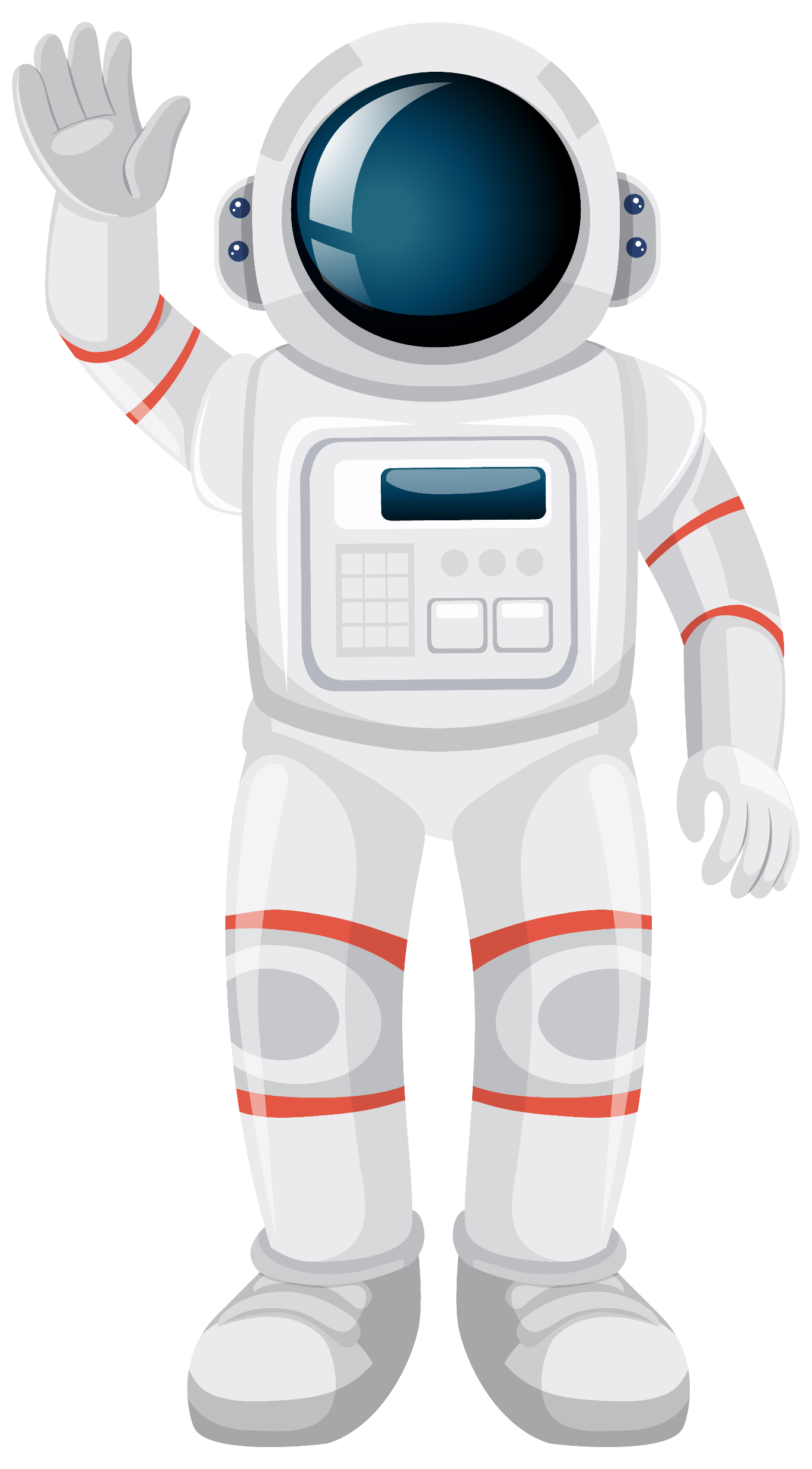 نبات نأكل بذوره ؟
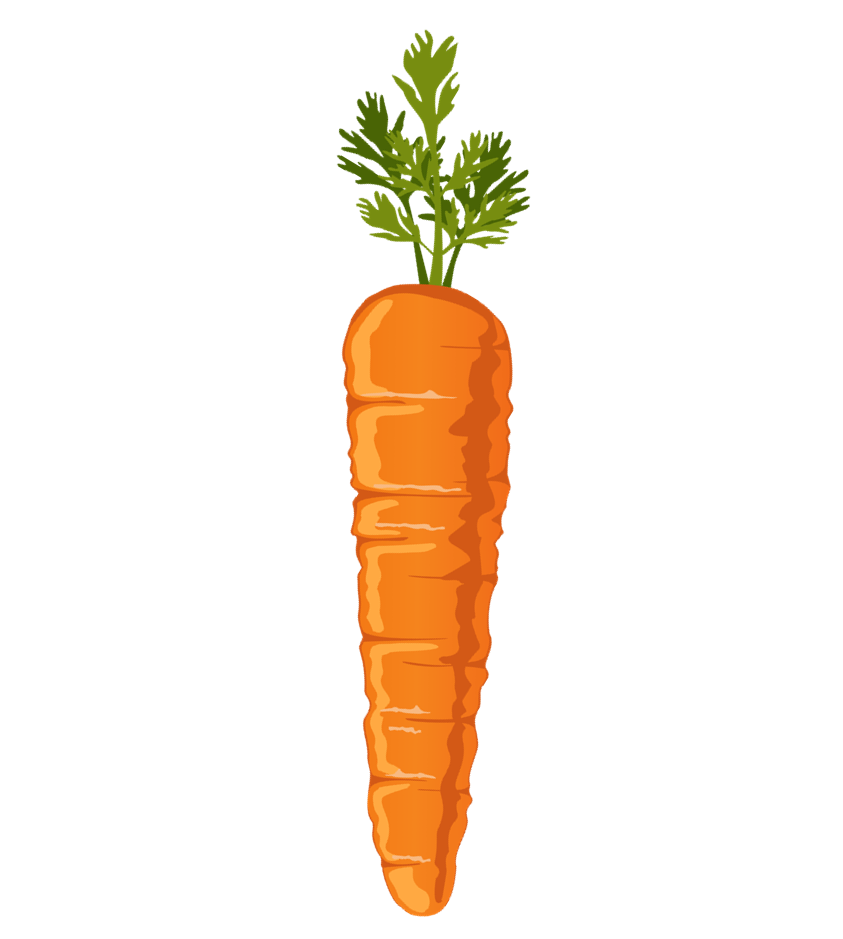 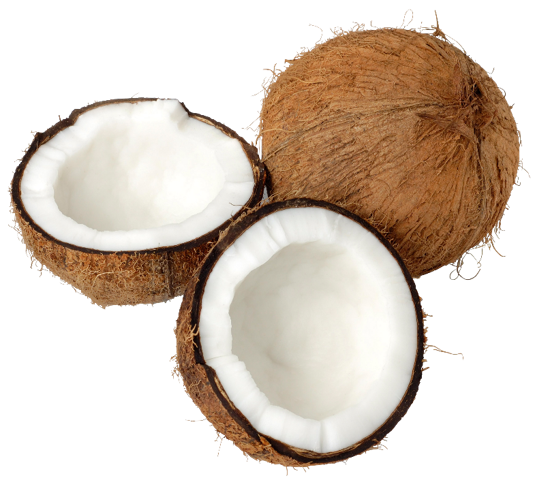 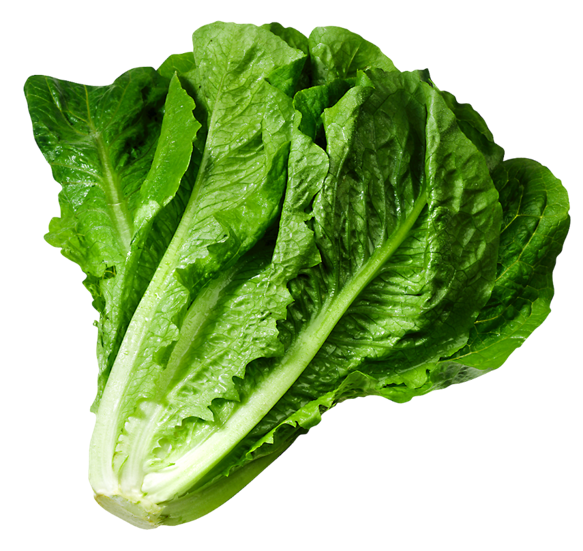 
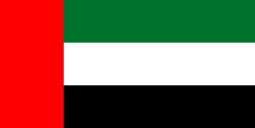 عُد إلى مسار الفضاء
لإظهار الإجابة انقر على الصاروخ
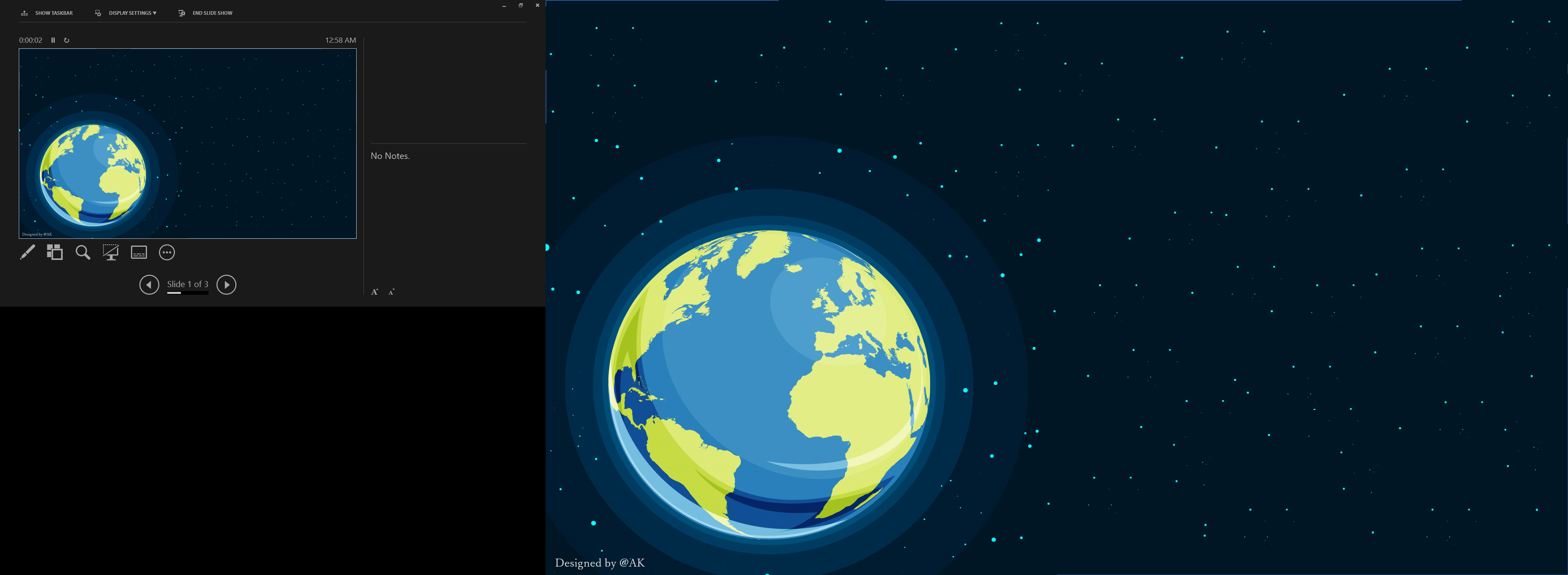 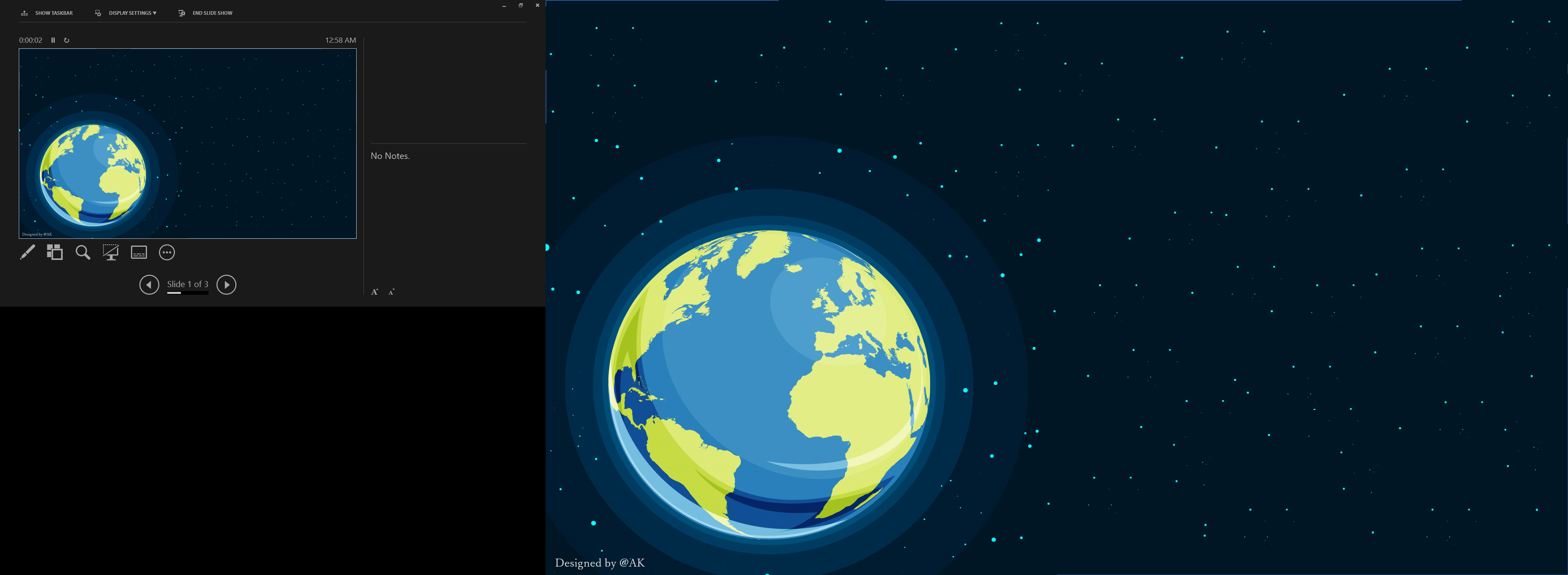 
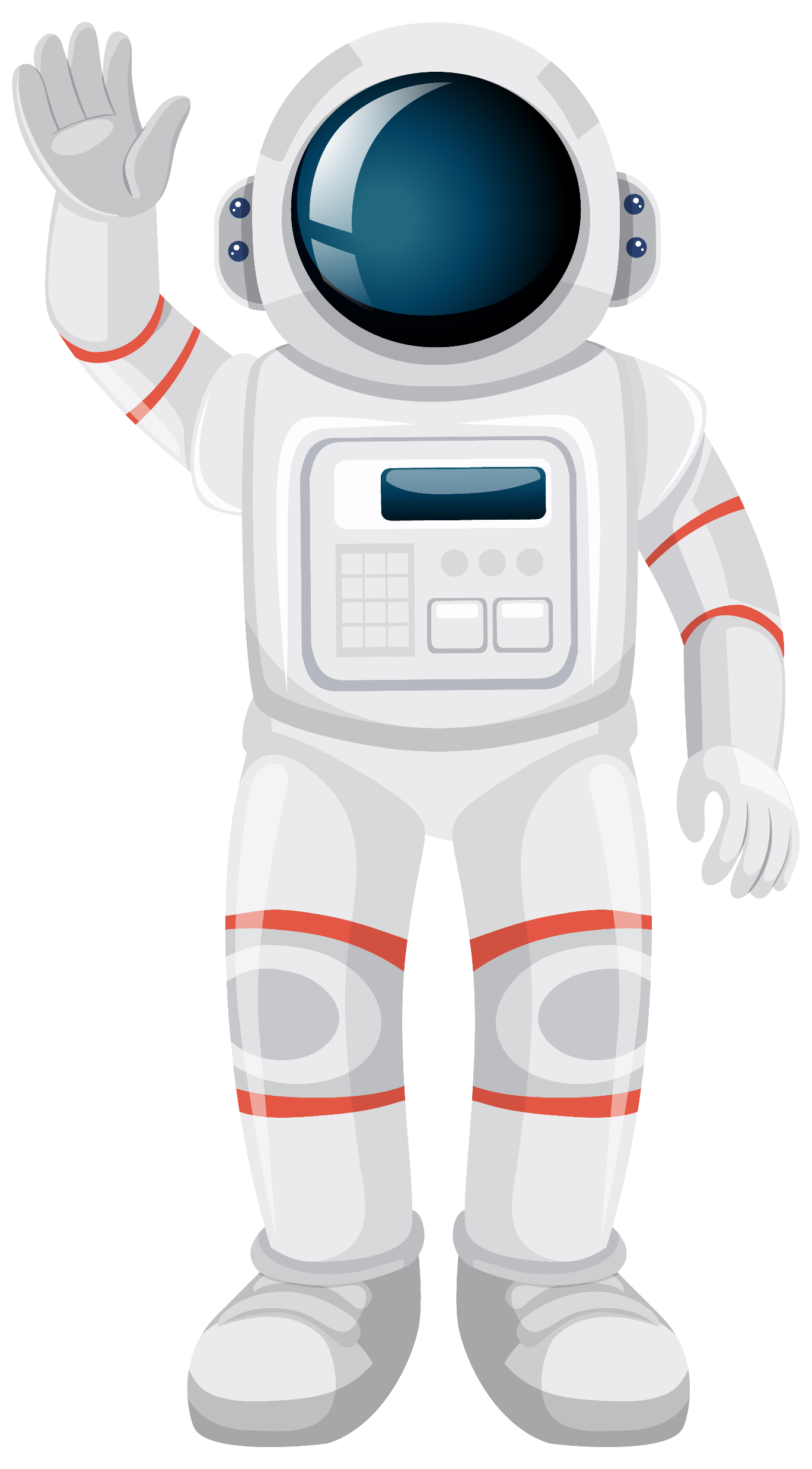 نبات نأكل أوراقه ؟
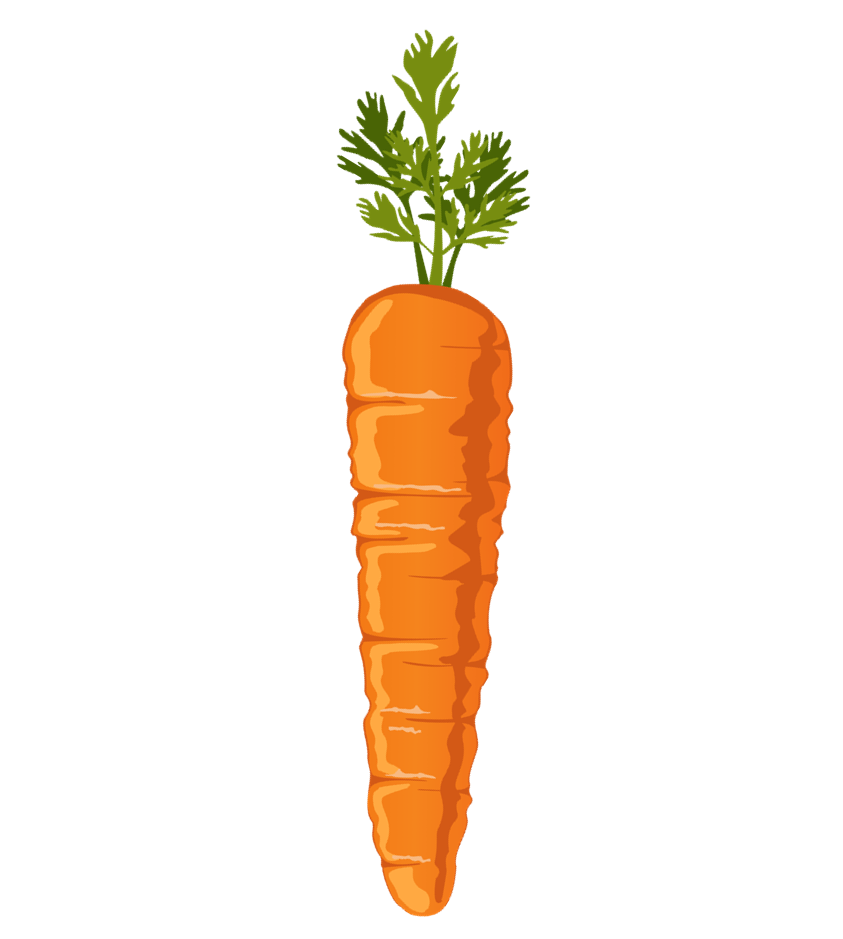 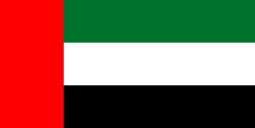 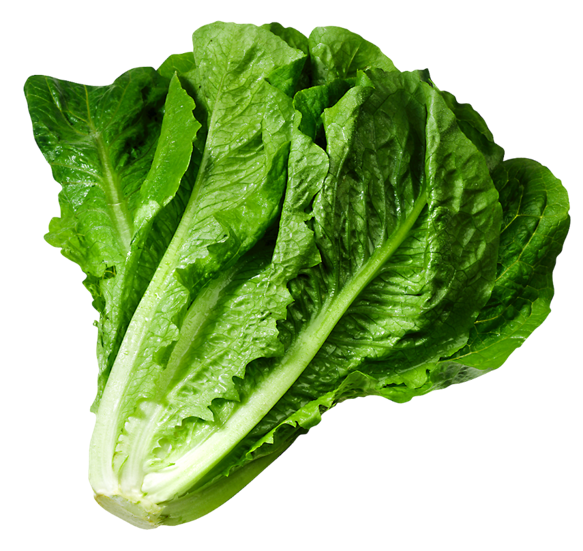 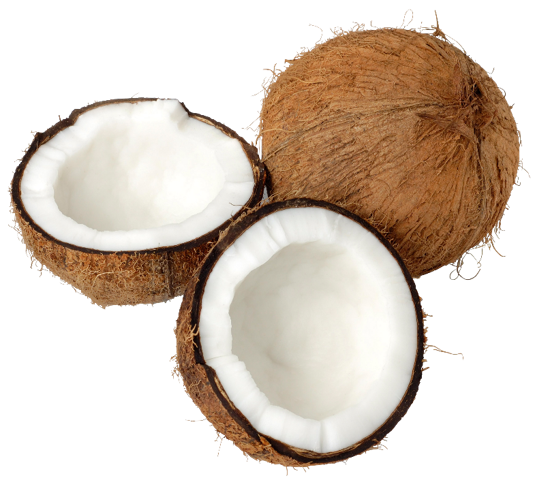 
عُد إلى مسار الفضاء
لإظهار الإجابة انقر على الصاروخ
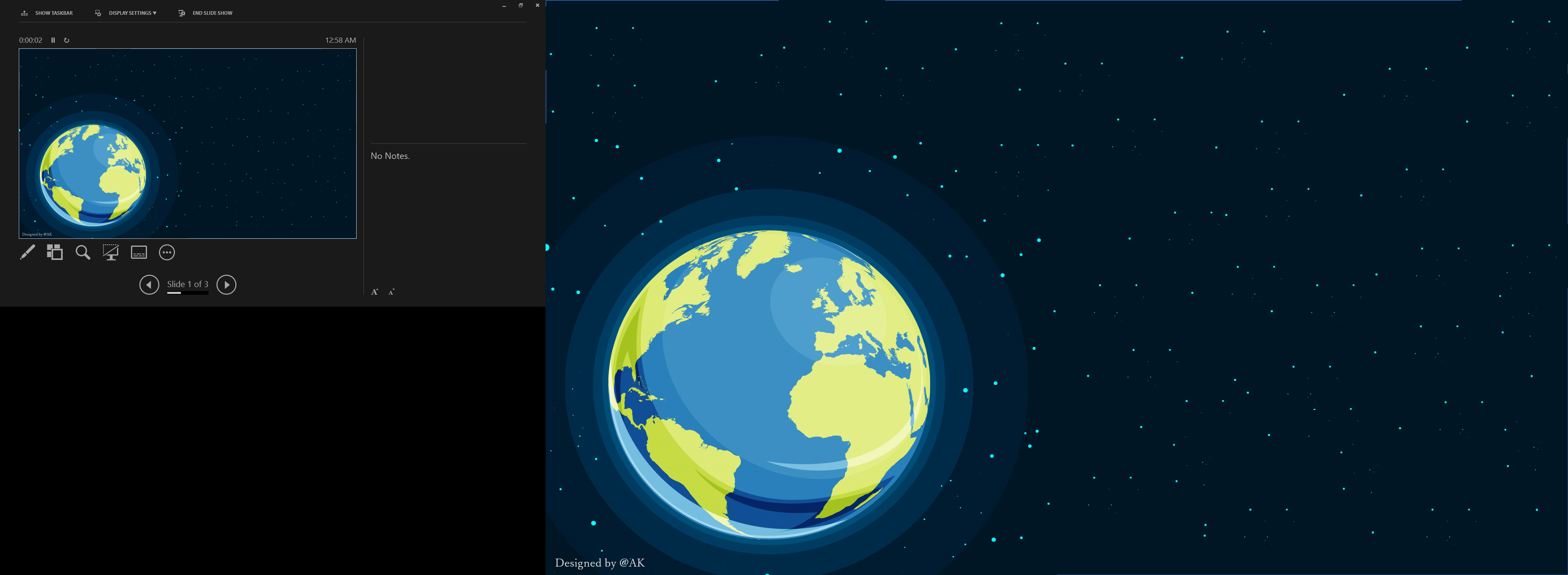 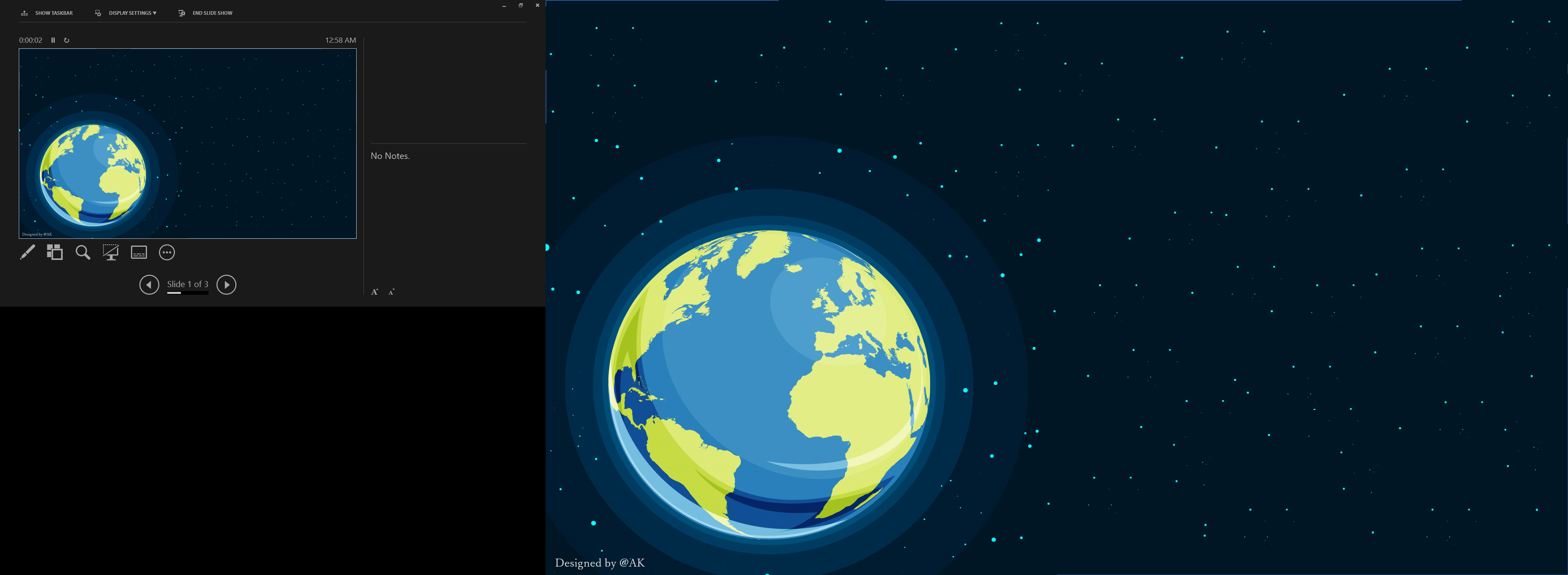 
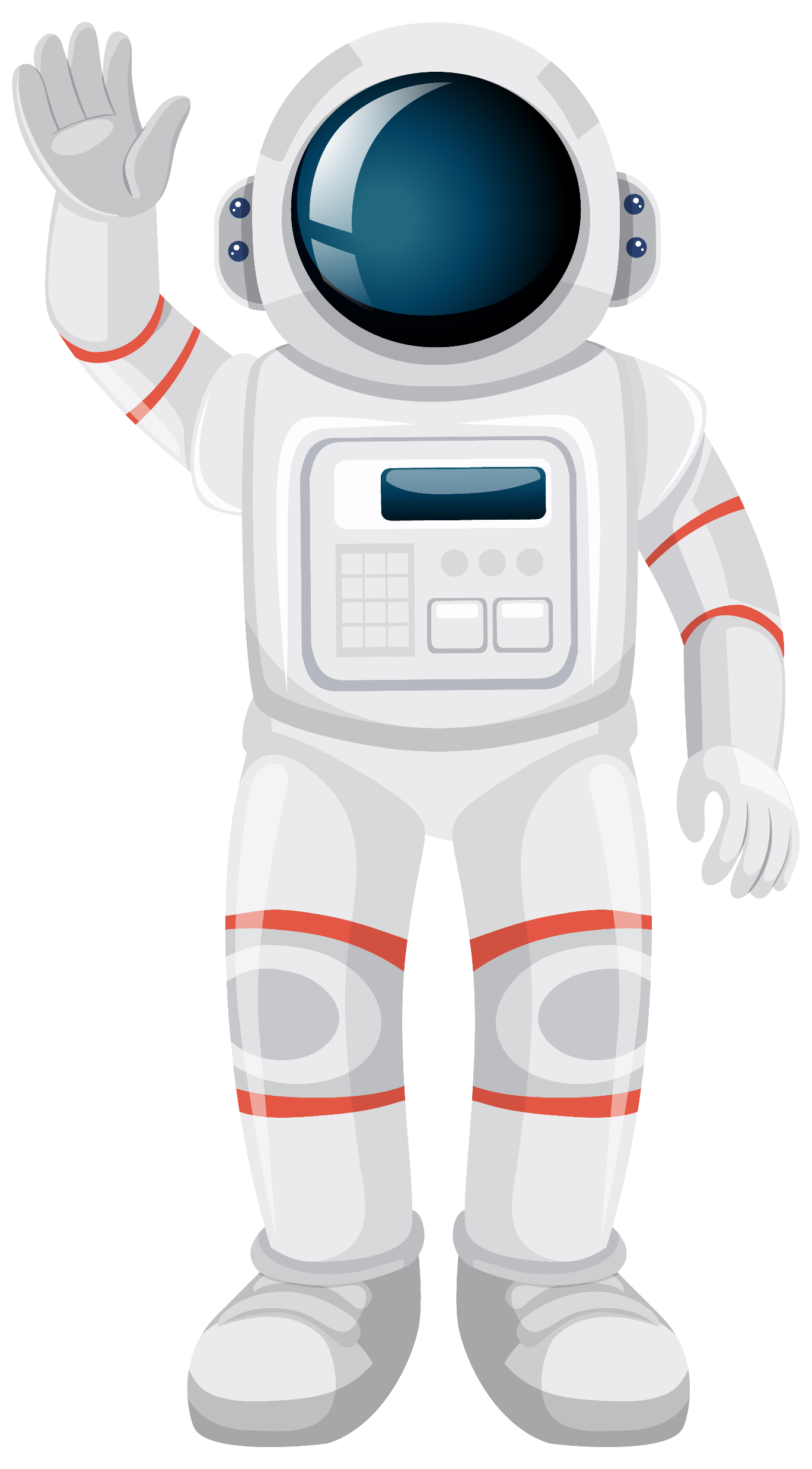 نبات نأكل جذوره ؟
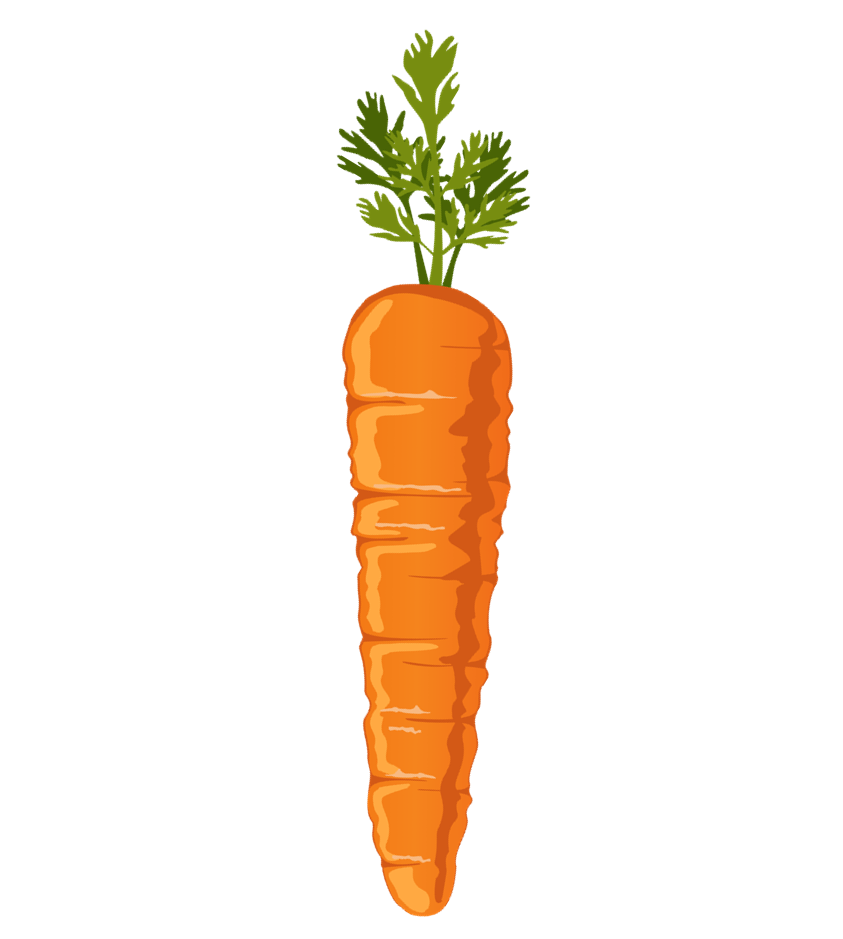 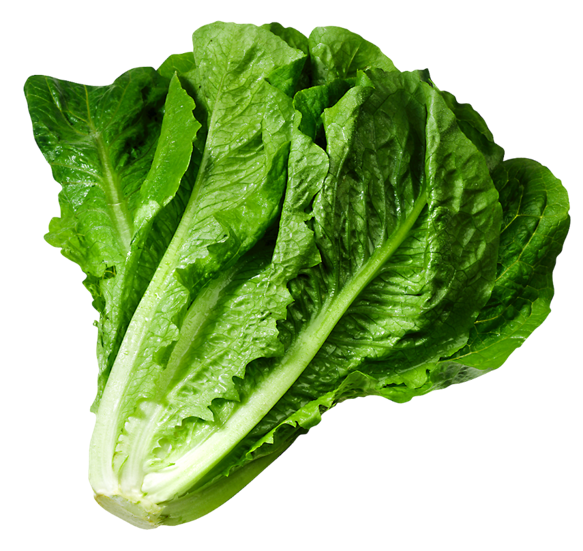 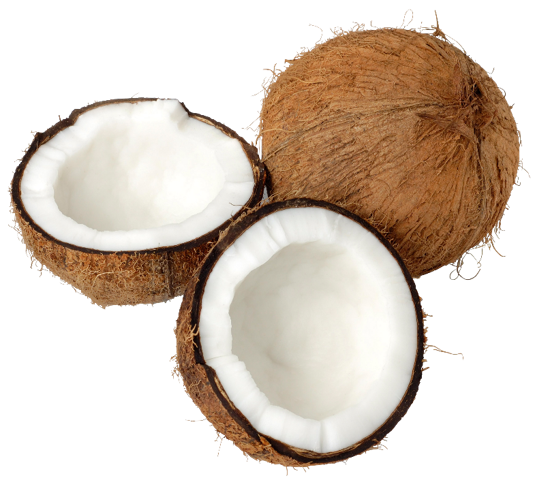 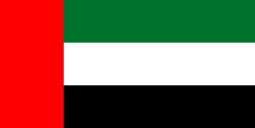 
عُد إلى مسار الفضاء
لإظهار الإجابة انقر على الصاروخ
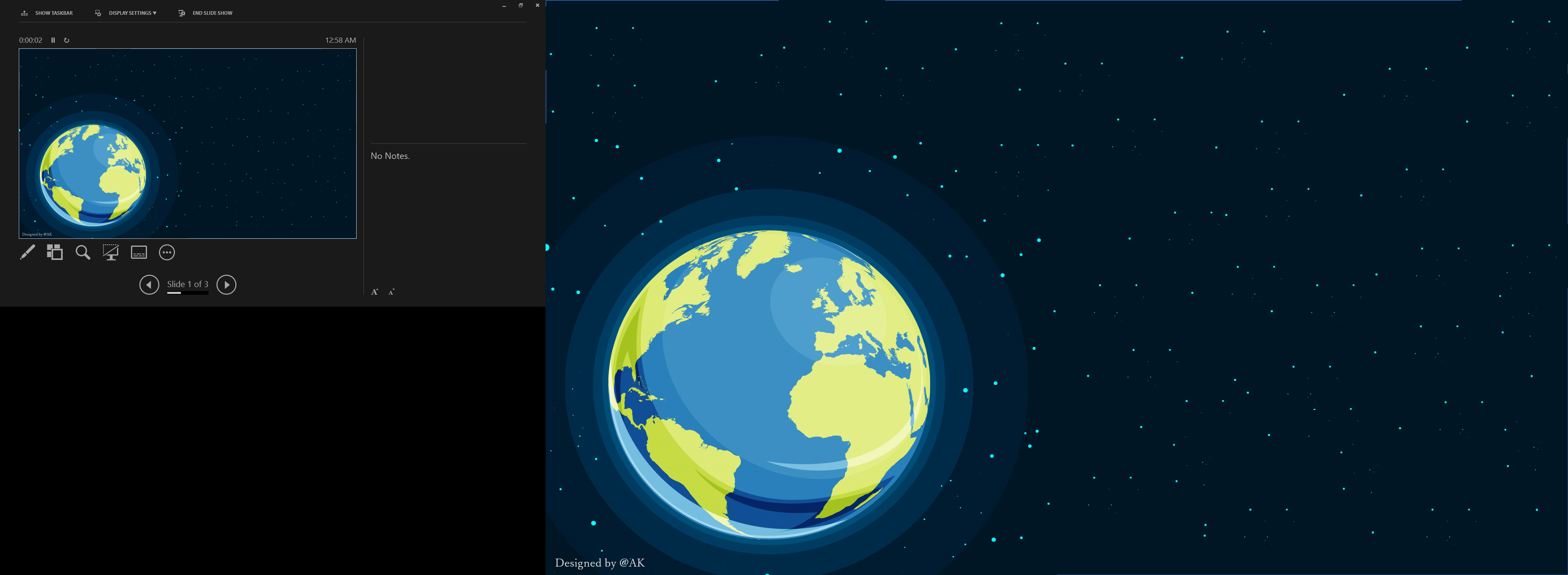 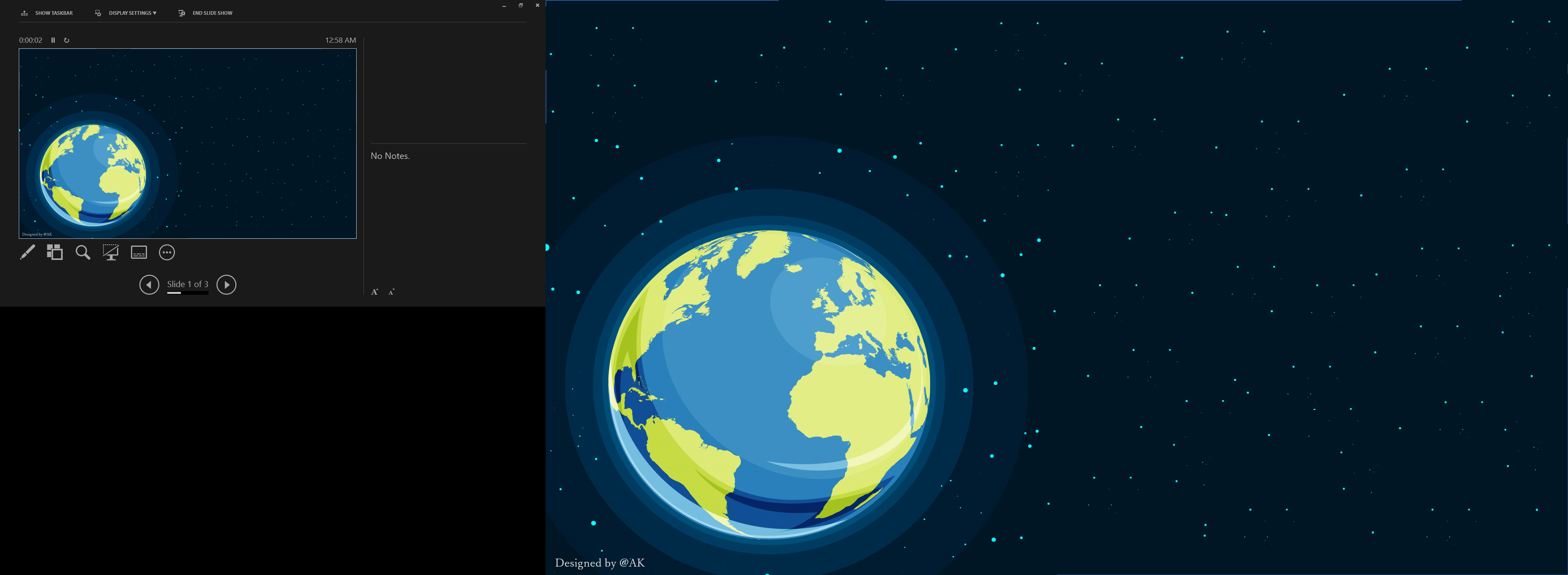 
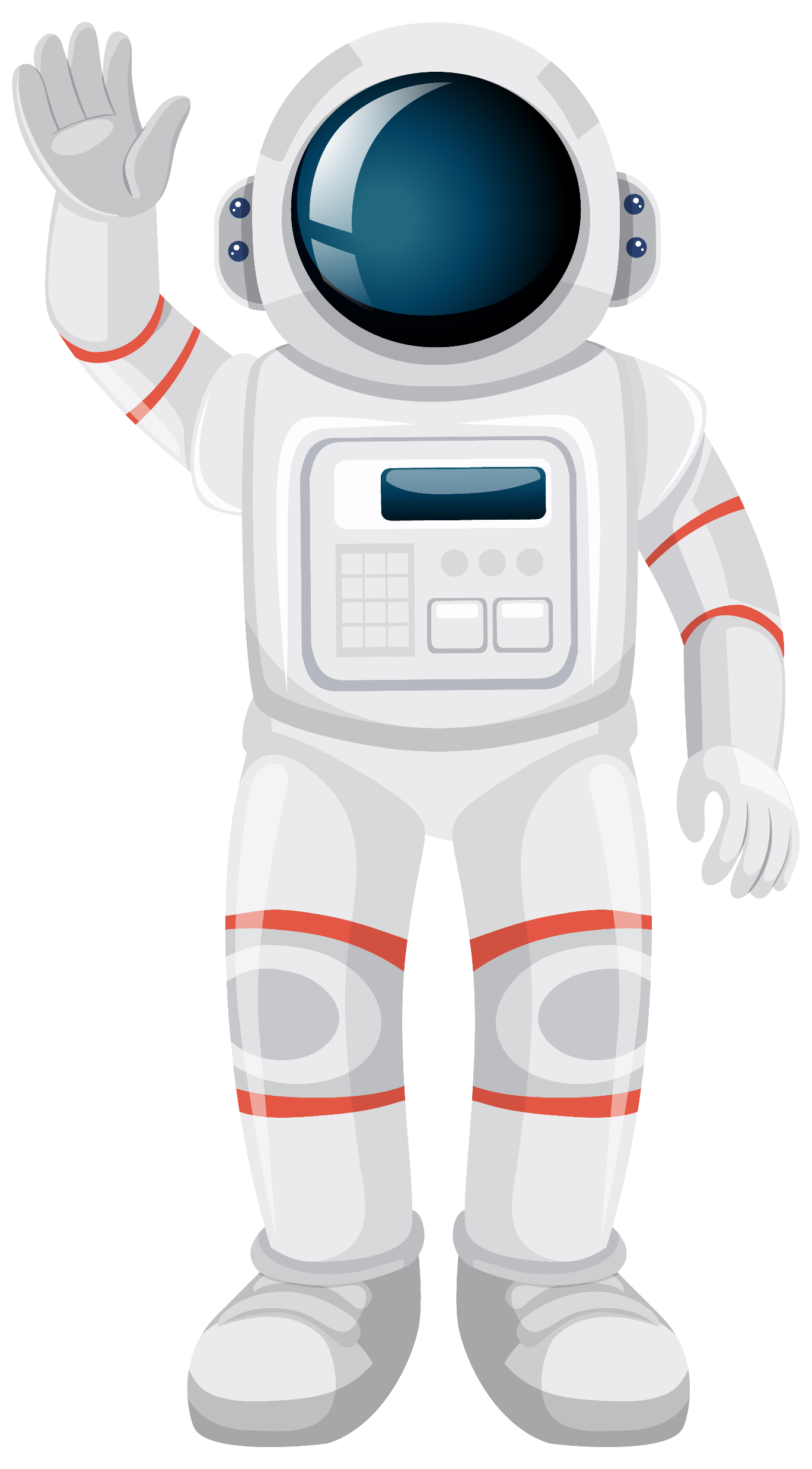 نبات نأكل ساقه؟
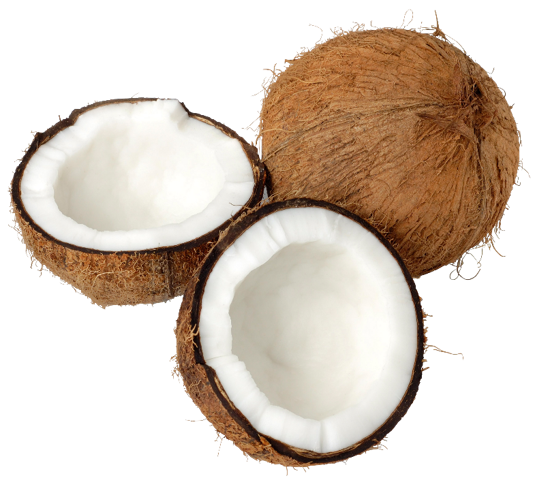 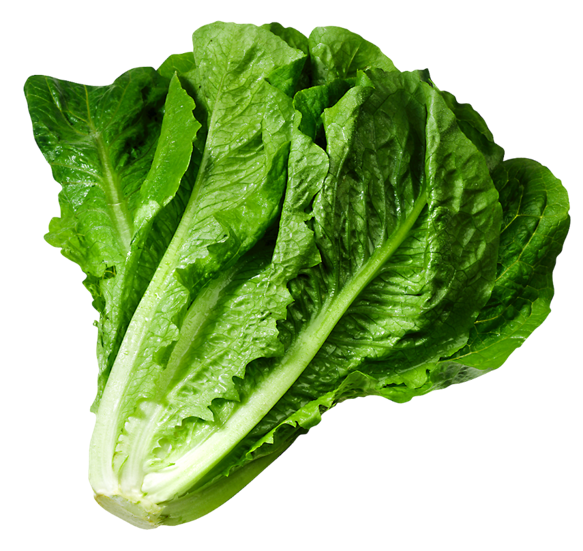 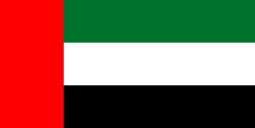 
عُد إلى مسار الفضاء
لإظهار الإجابة انقر على الصاروخ
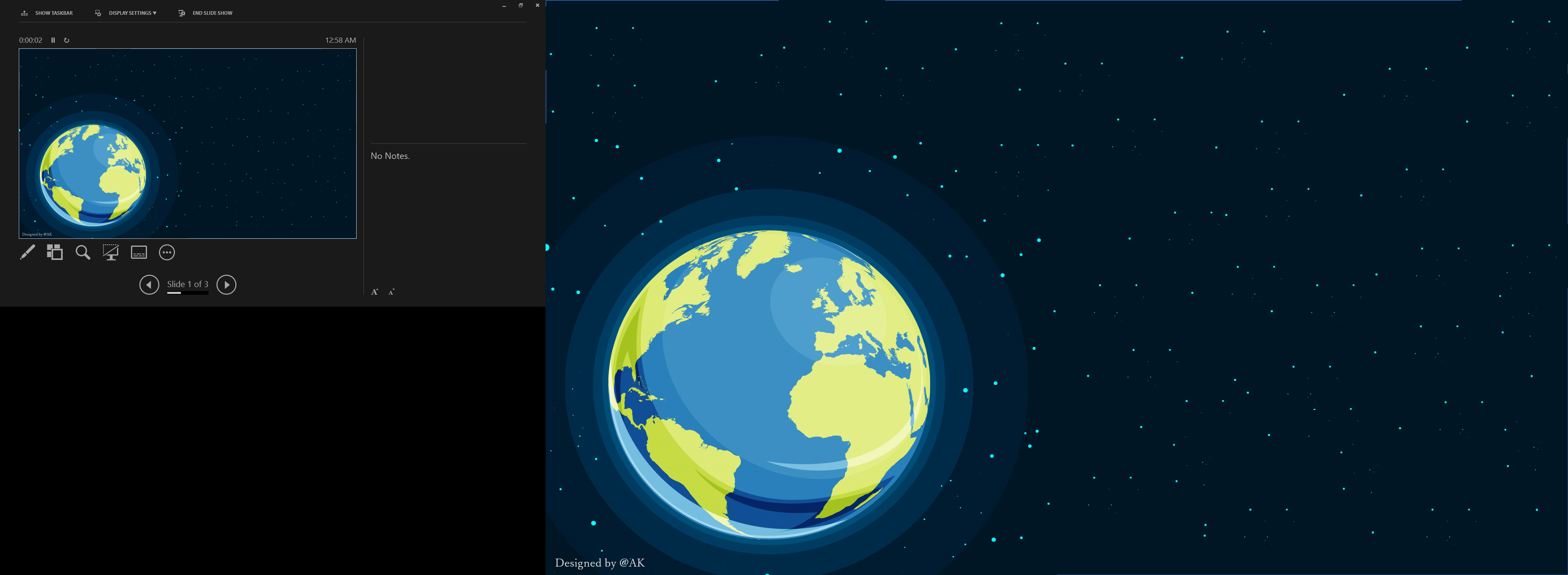 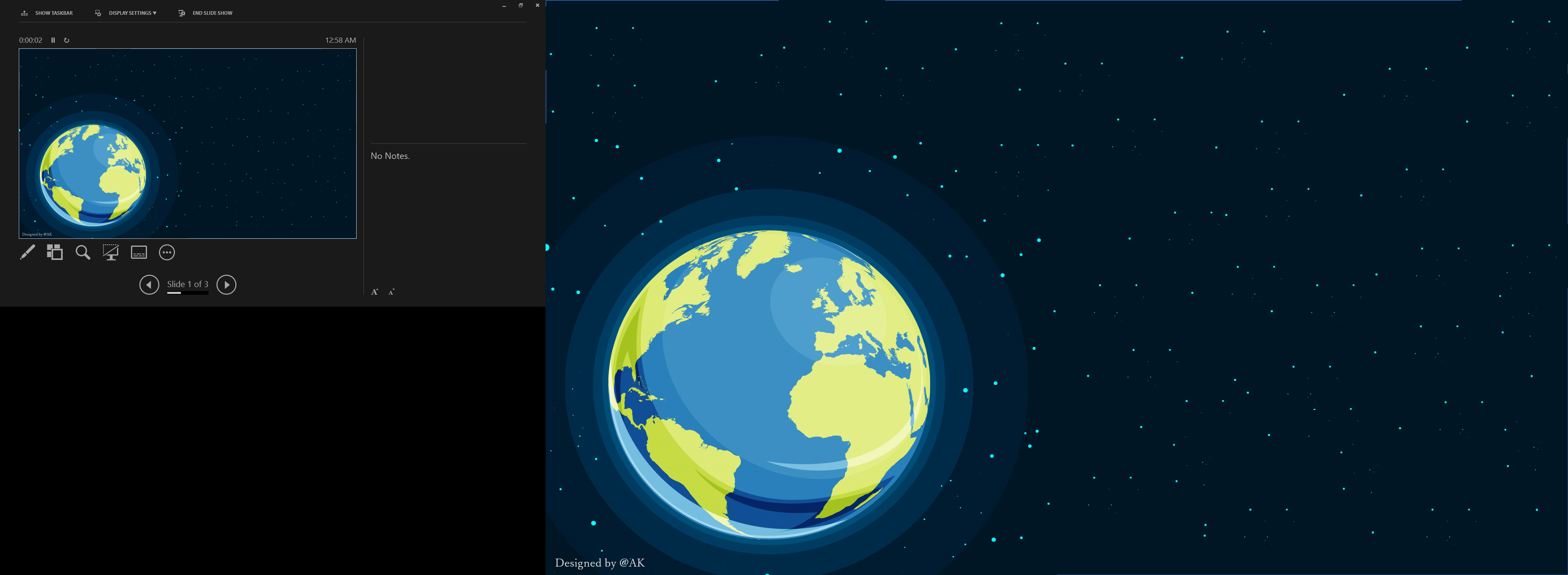 
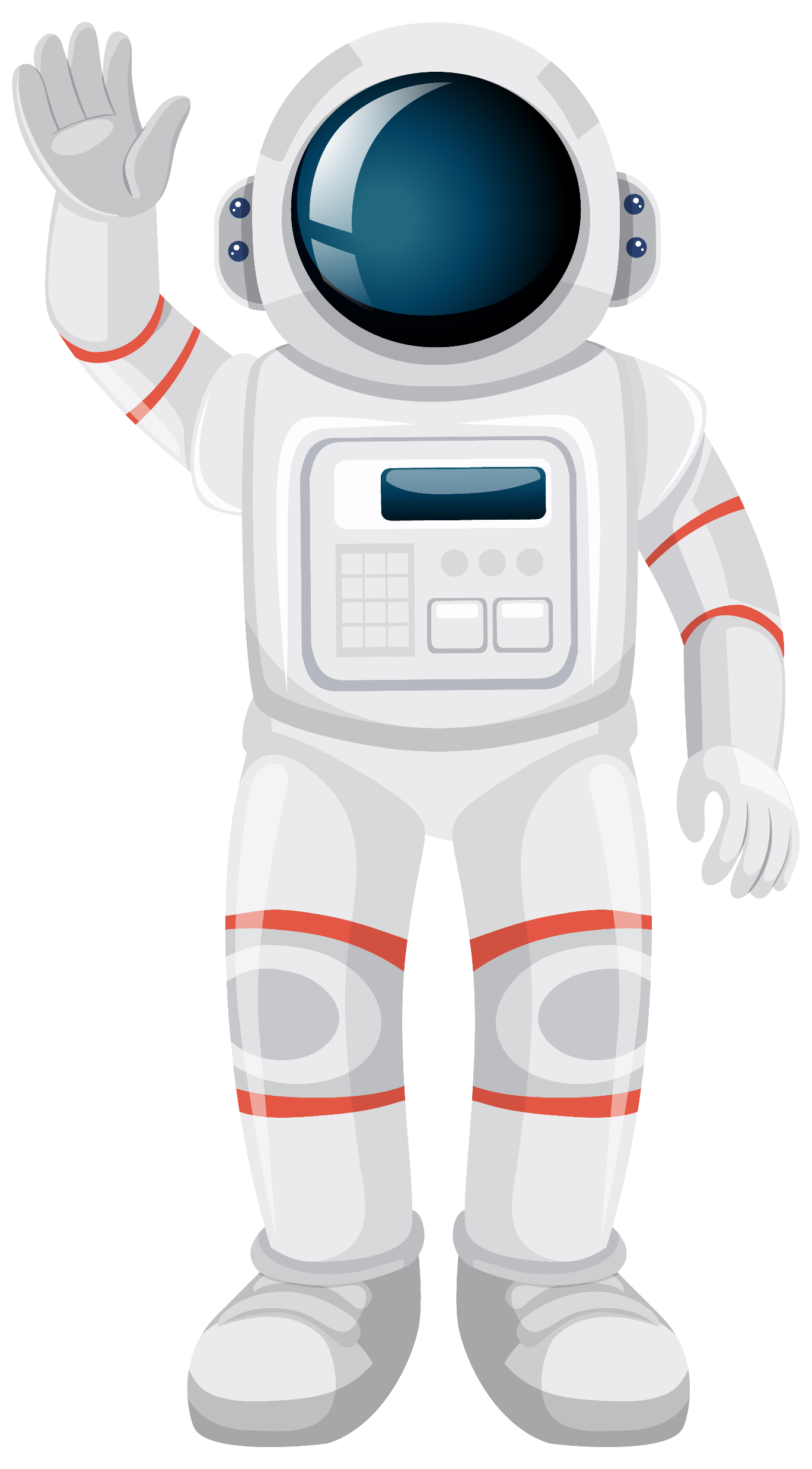 تحتاج النباتات ضوء الشمس في صنع غذائها ؟
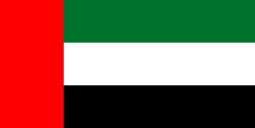 صواب – خطـأ

عُد إلى مسار الفضاء
لإظهار الإجابة انقر على الصاروخ
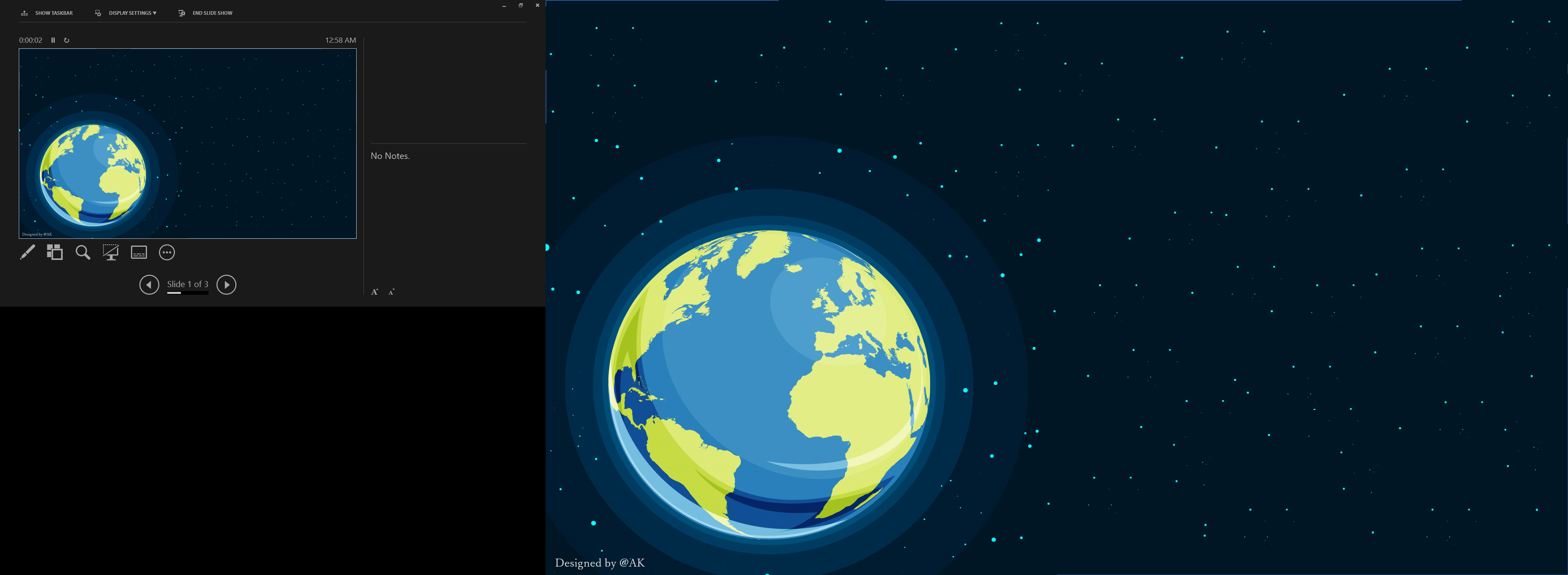 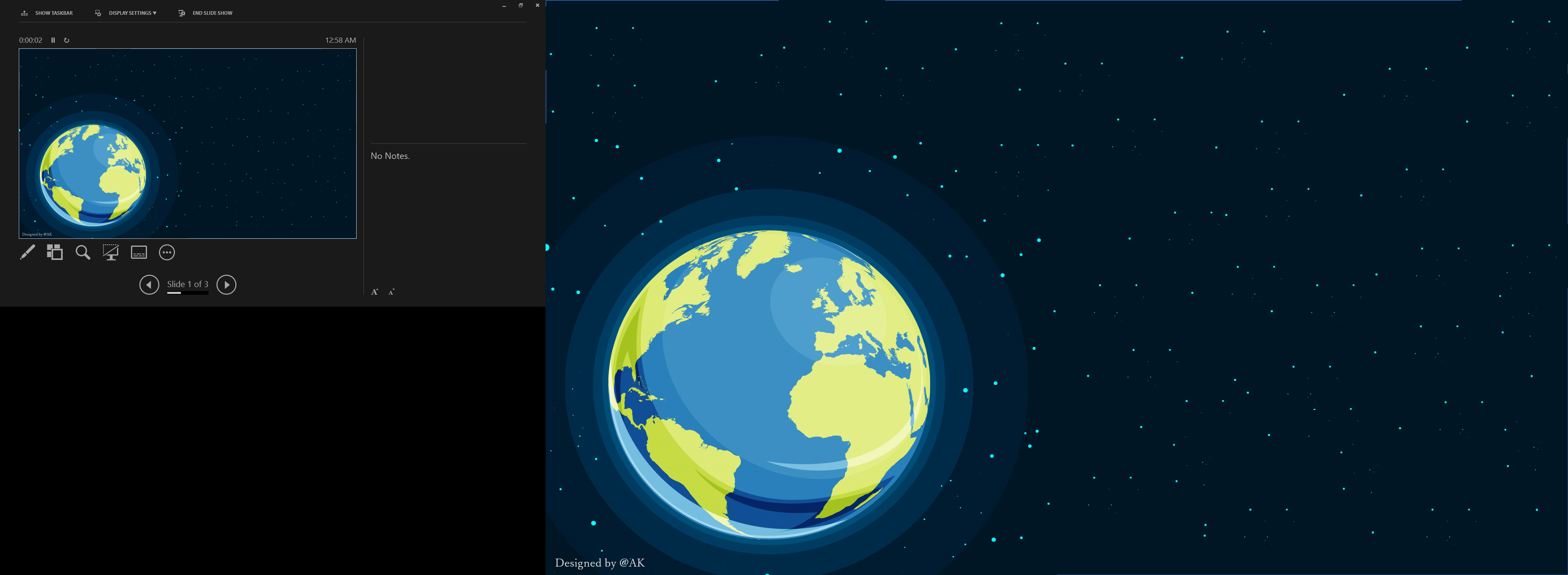 
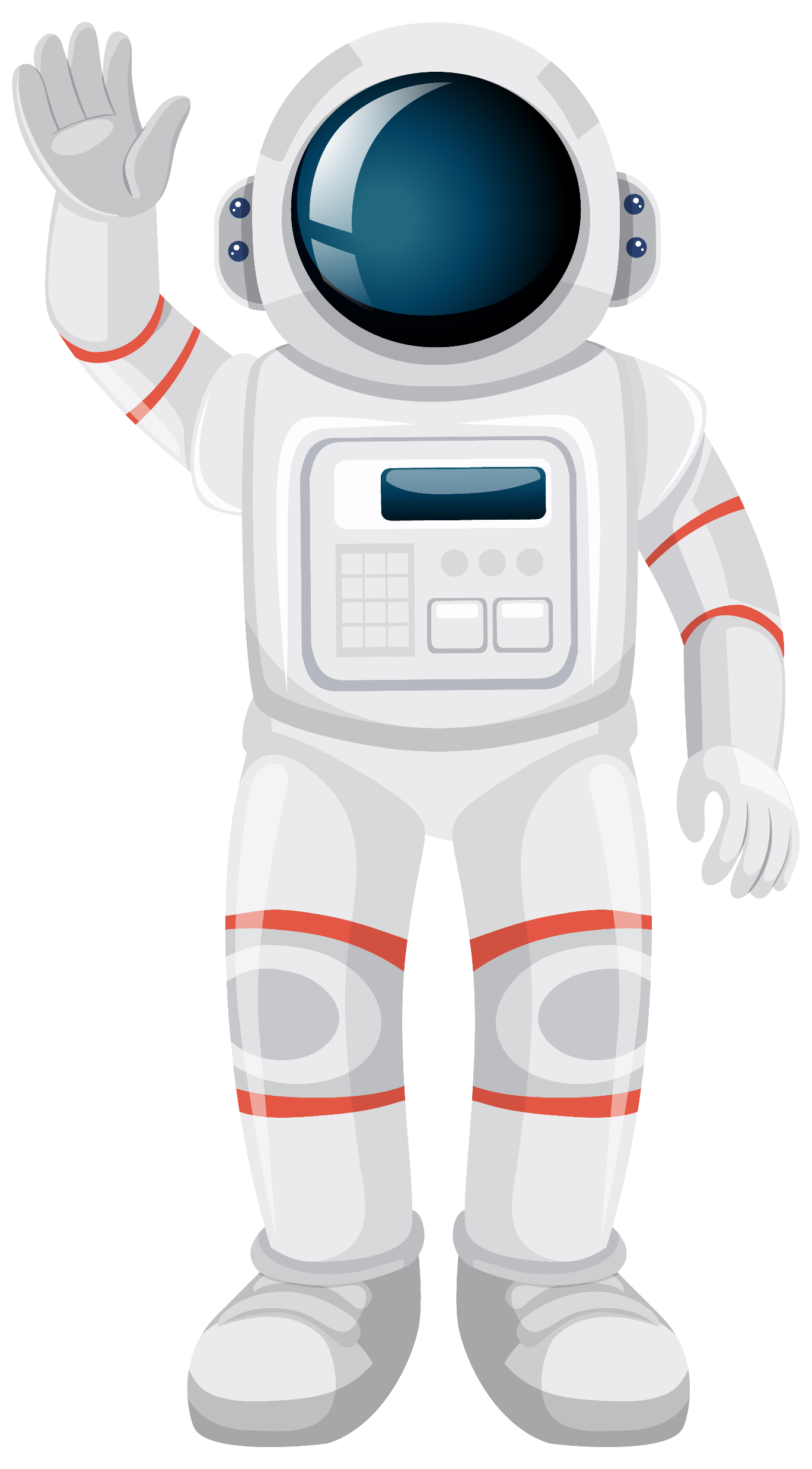 نبات نأكل ثماره؟
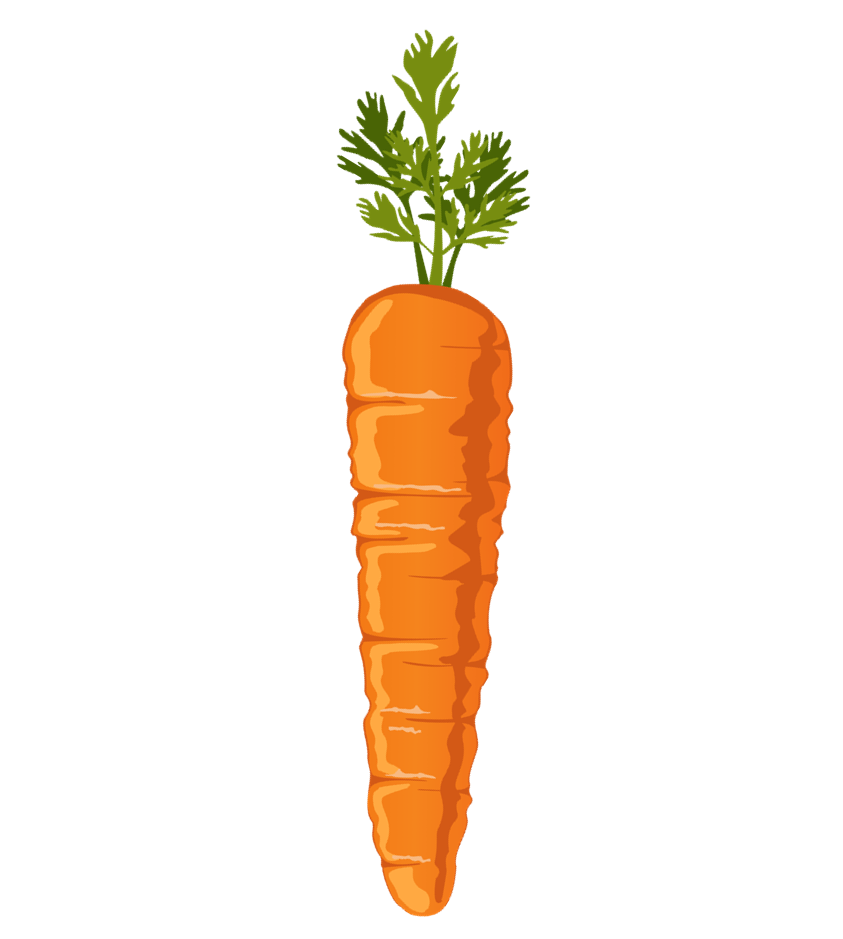 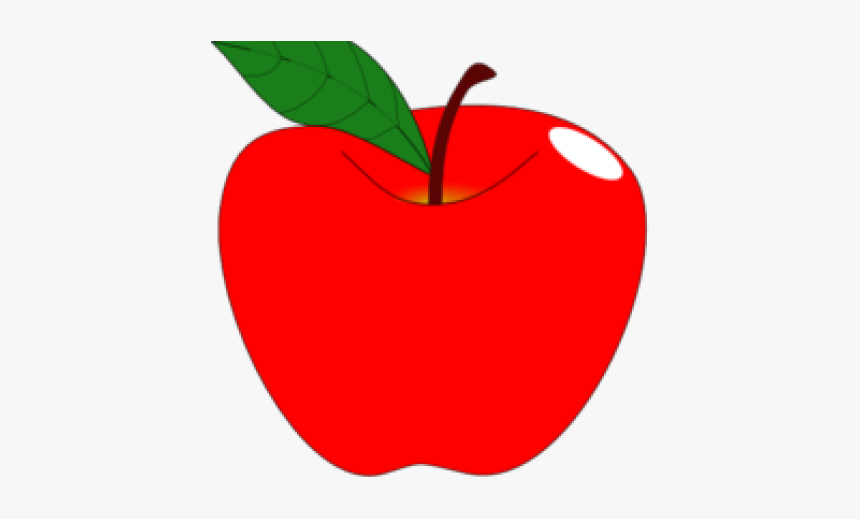 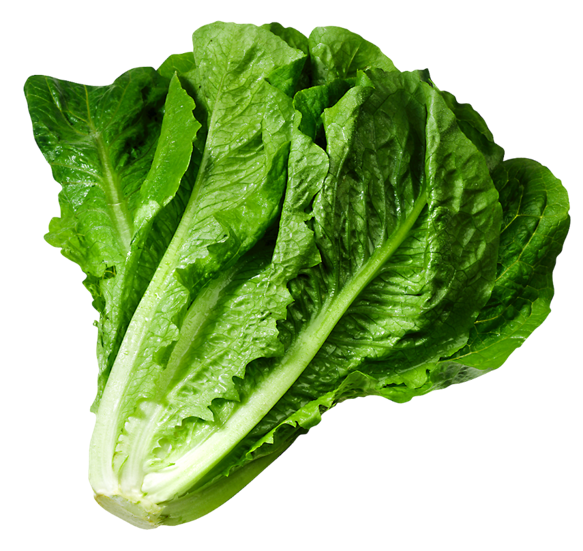 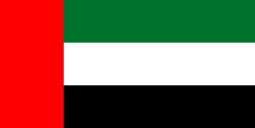 
عُد إلى مسار الفضاء
لإظهار الإجابة انقر على الصاروخ
" لماذا تعد النباتات من الكائنات الحية "
نواتج التعلم
التعرف على الكائنات الحية وصفاتها.
اي من هذه الاشياء كائنات حية وايها أشياء غير حية؟
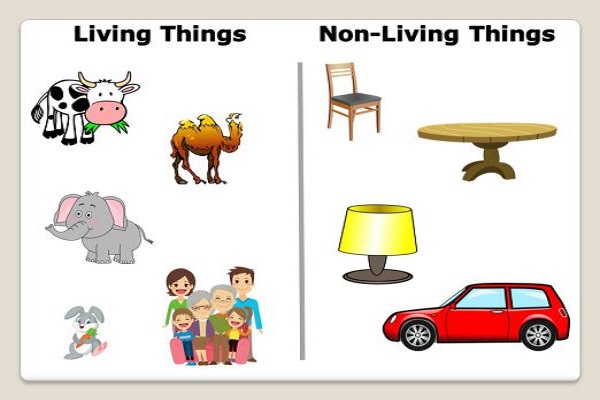 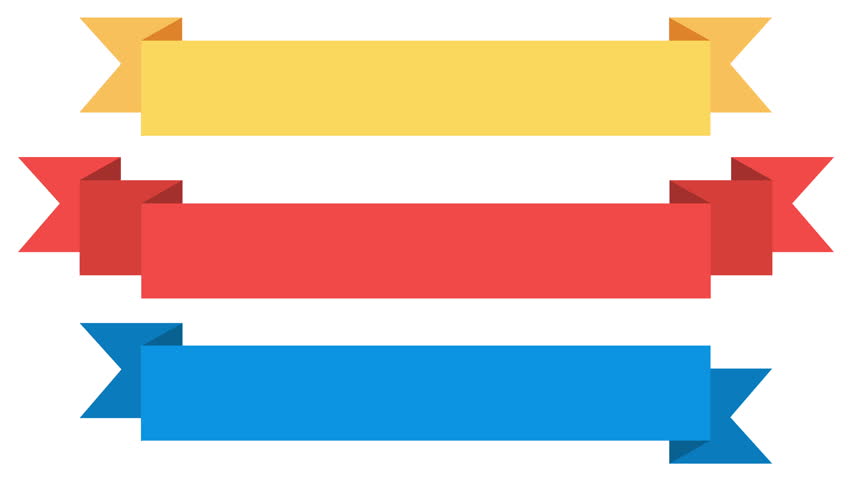 اسم الوحدة النباتات كائنات حية
أي من التالي كائن حي أو غير حي
تقويم نهائي
استراتيجية 
التعلم بالصور
عنوان الدرس :التعرف على الكائنات الحية
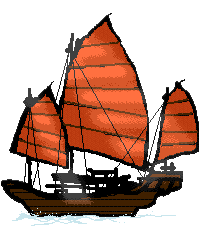 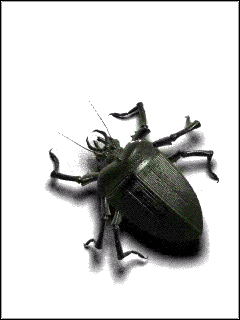 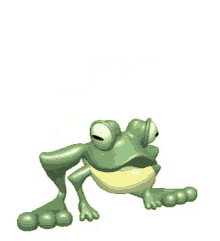 كائن حي
غير حي
كائن حي
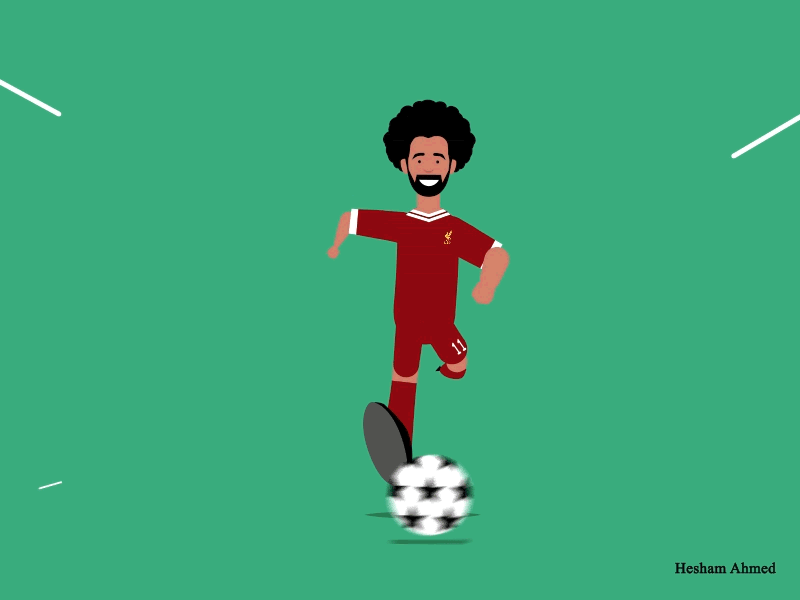 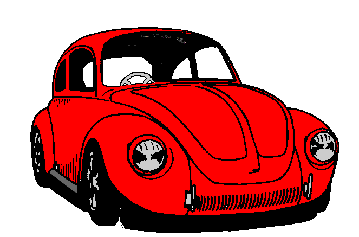 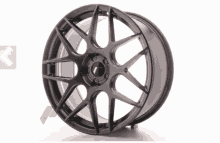 غير حي
كائن حي
غير حي
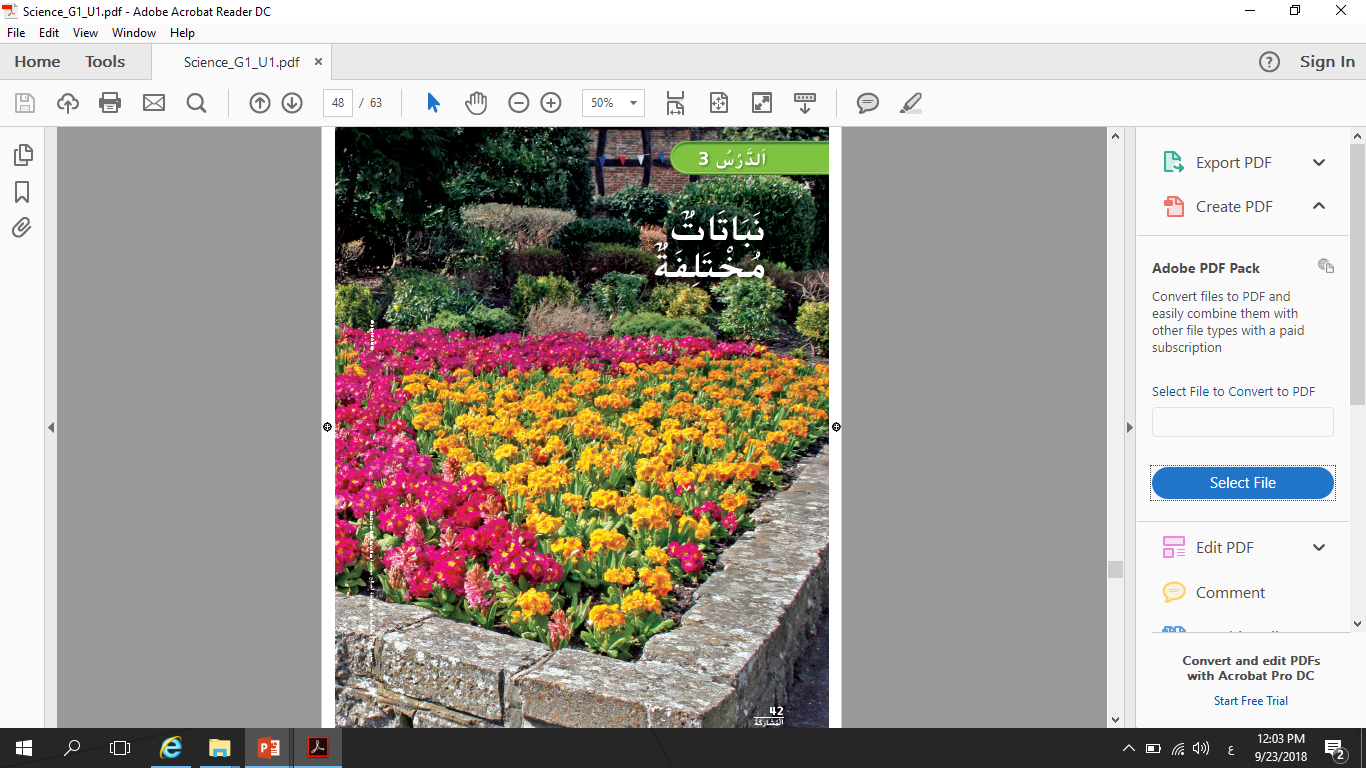 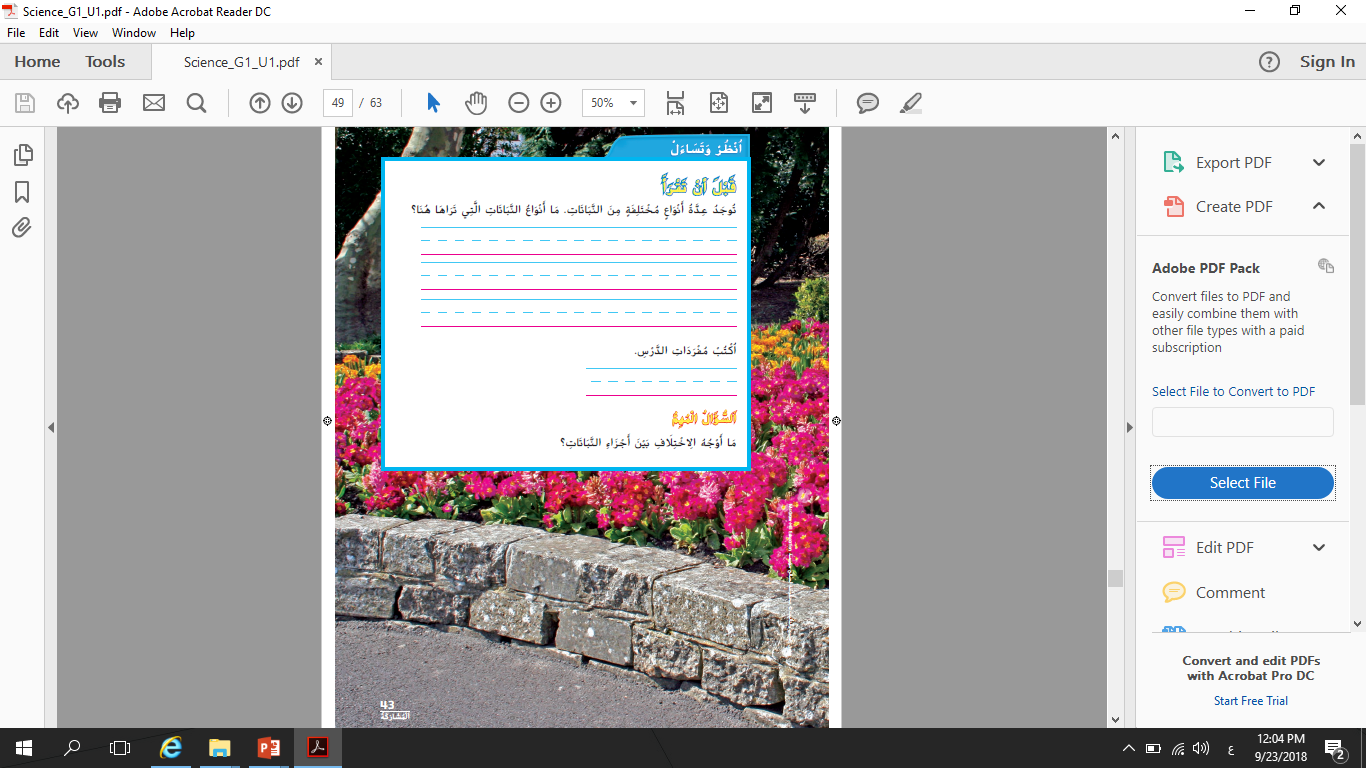 ما الاختلاف بين الأشجار والنباتات ؟ 
ما الألوان التي تراها في الصورة ؟
ما أجزاء النبات التي نراها ؟
كيف يمكن أن تختلف نباتات الصحراء عن هذه النباتات ؟
توجد نباتات مختلفة في الصورة التي تراها . اذكرها .
نباتات خضراء 
وزهور صفراء ووردية
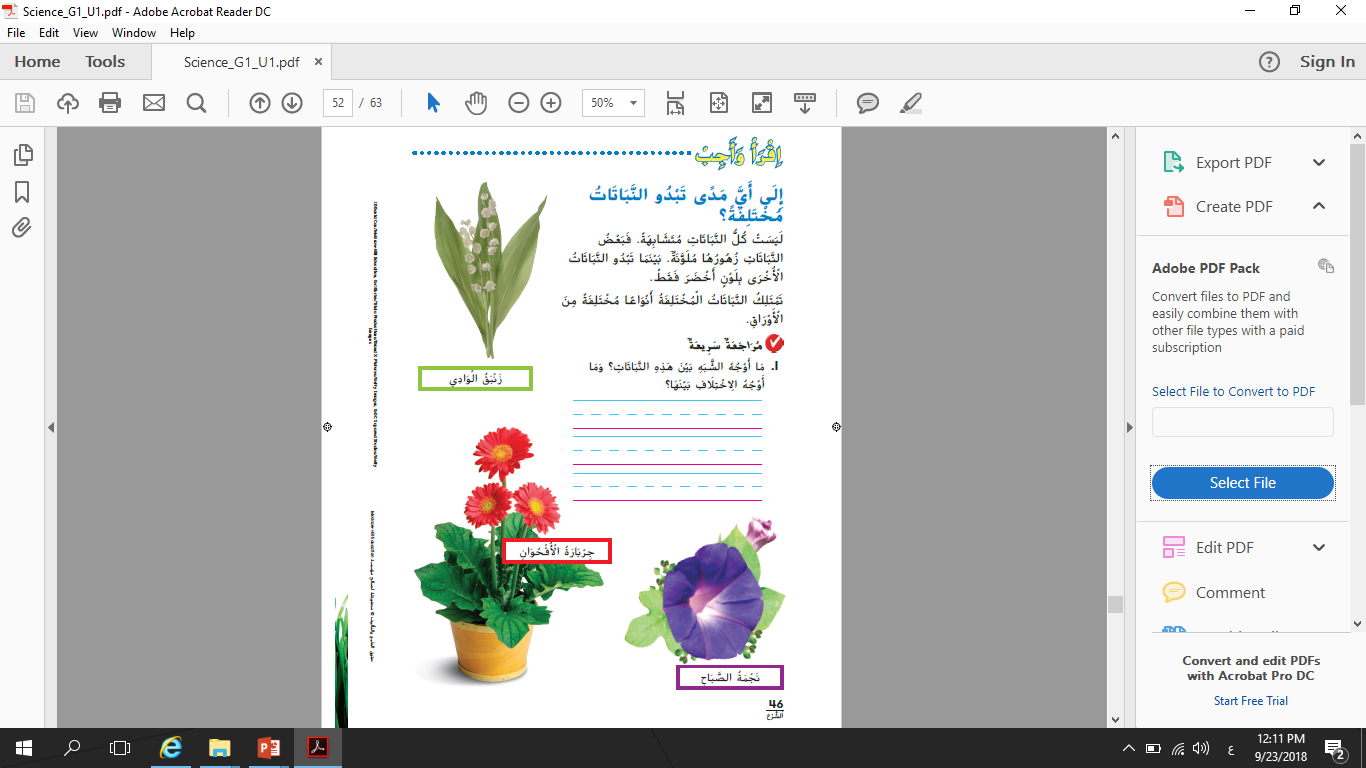 تتشابه بوجود الأوراق والأزهار
وتختلف بالشكل والحجم واللون
هيا بنا نصف ما نشاهده
تختلف النباتات
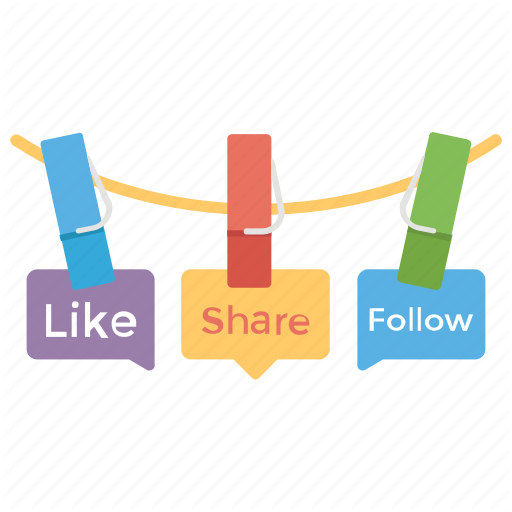 الحجم
الشكل
اللون
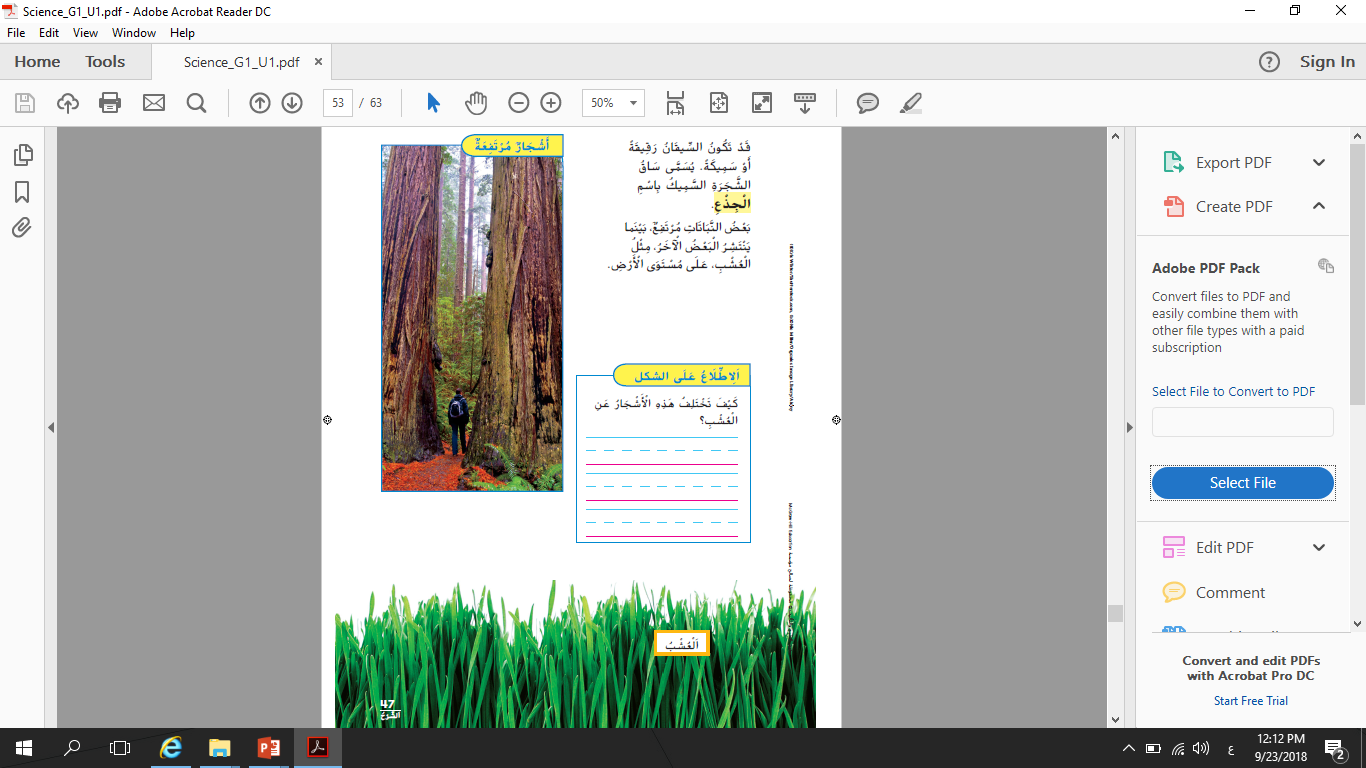 كيف تختلف الأشجار عن النباتات؟
أي النباتات مرتفعة ؟ أي النباتات قصيره ؟
الأشجار مرتفعة أما الأعشاب قريبة من سطح الأرض
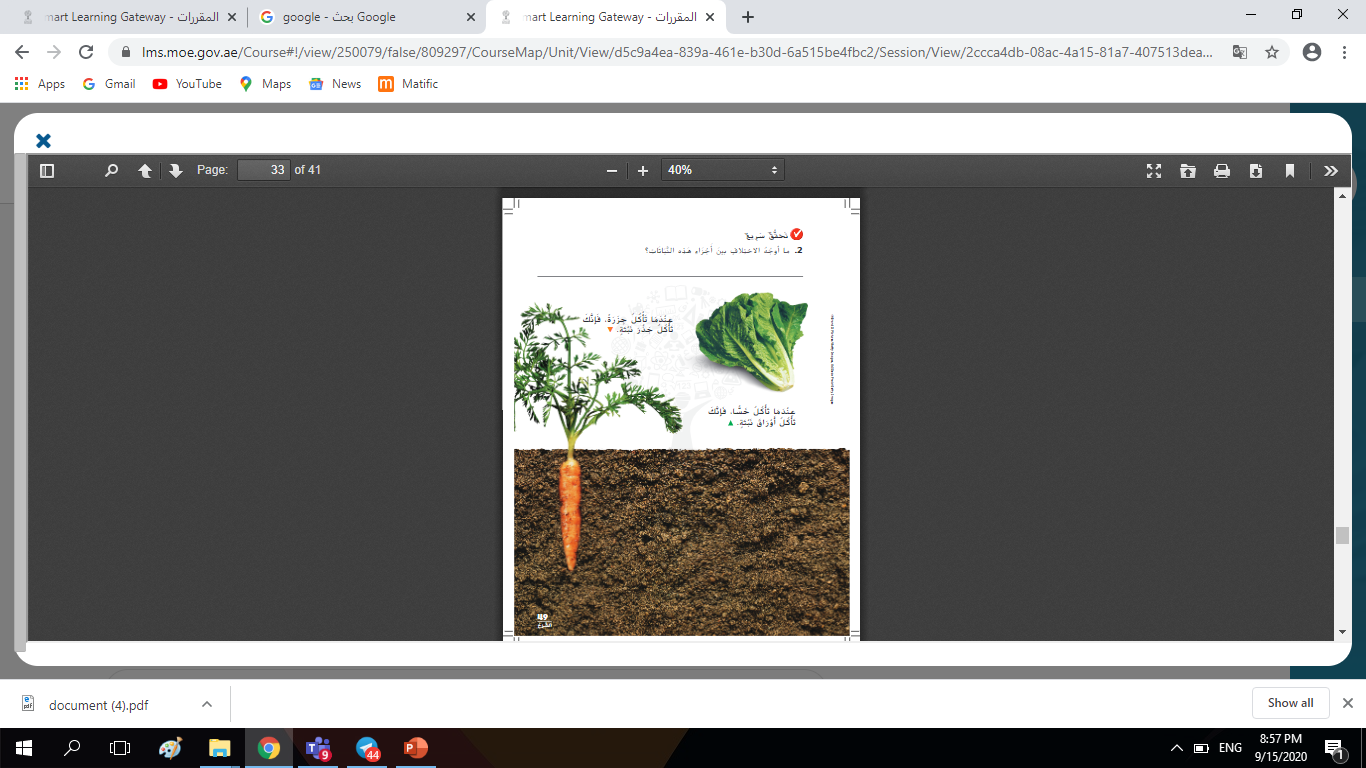 تختلف في ألوانها و أشكالها
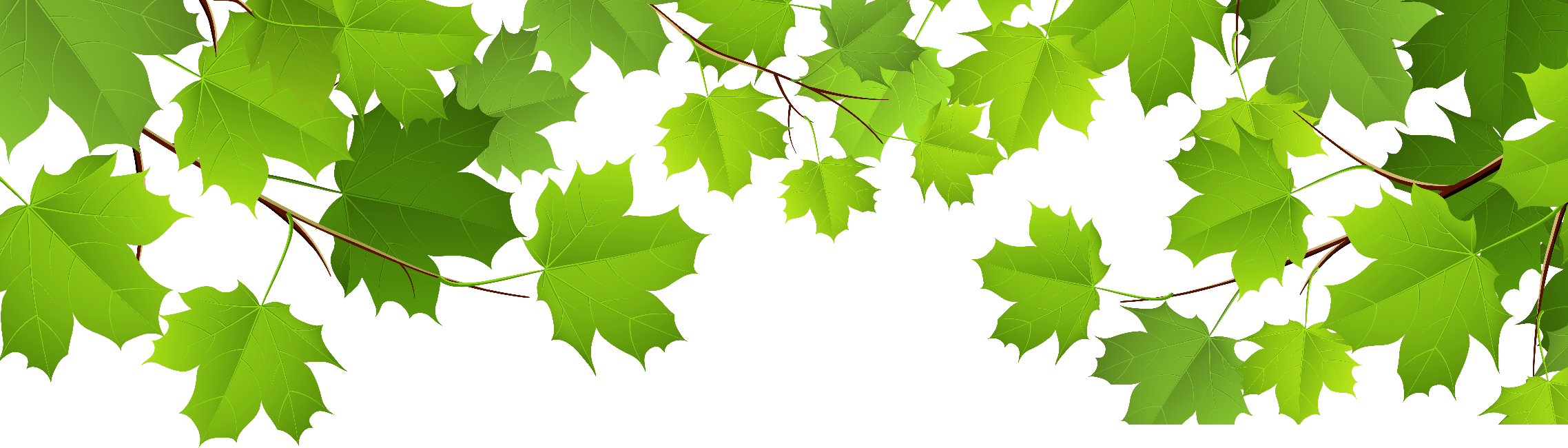 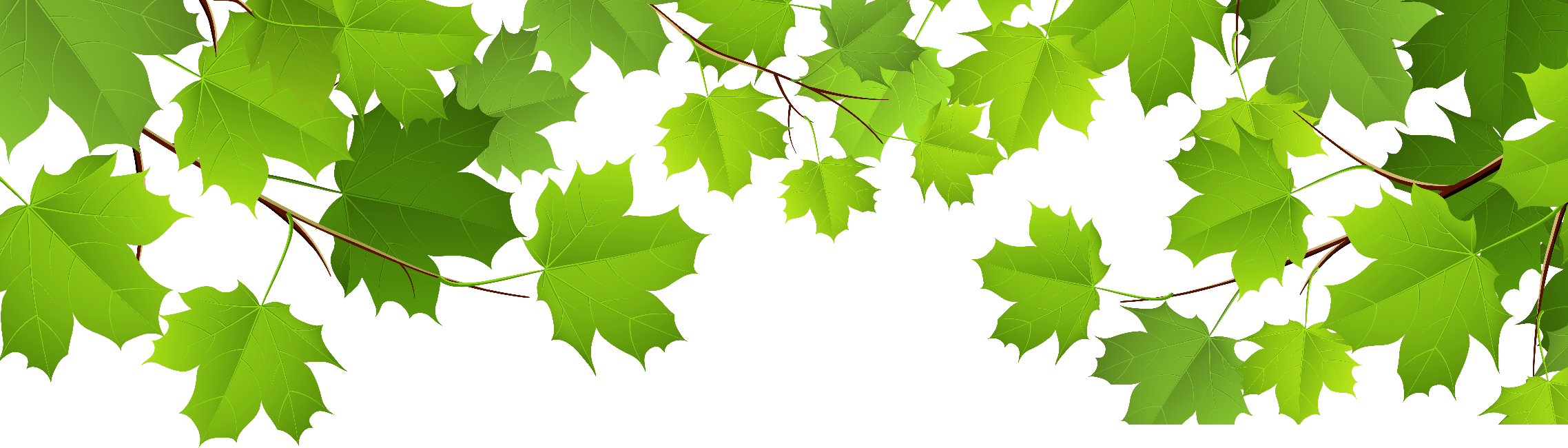 تختلف في ألوانها و أشكالها
الخس أوراق والجزر جذور
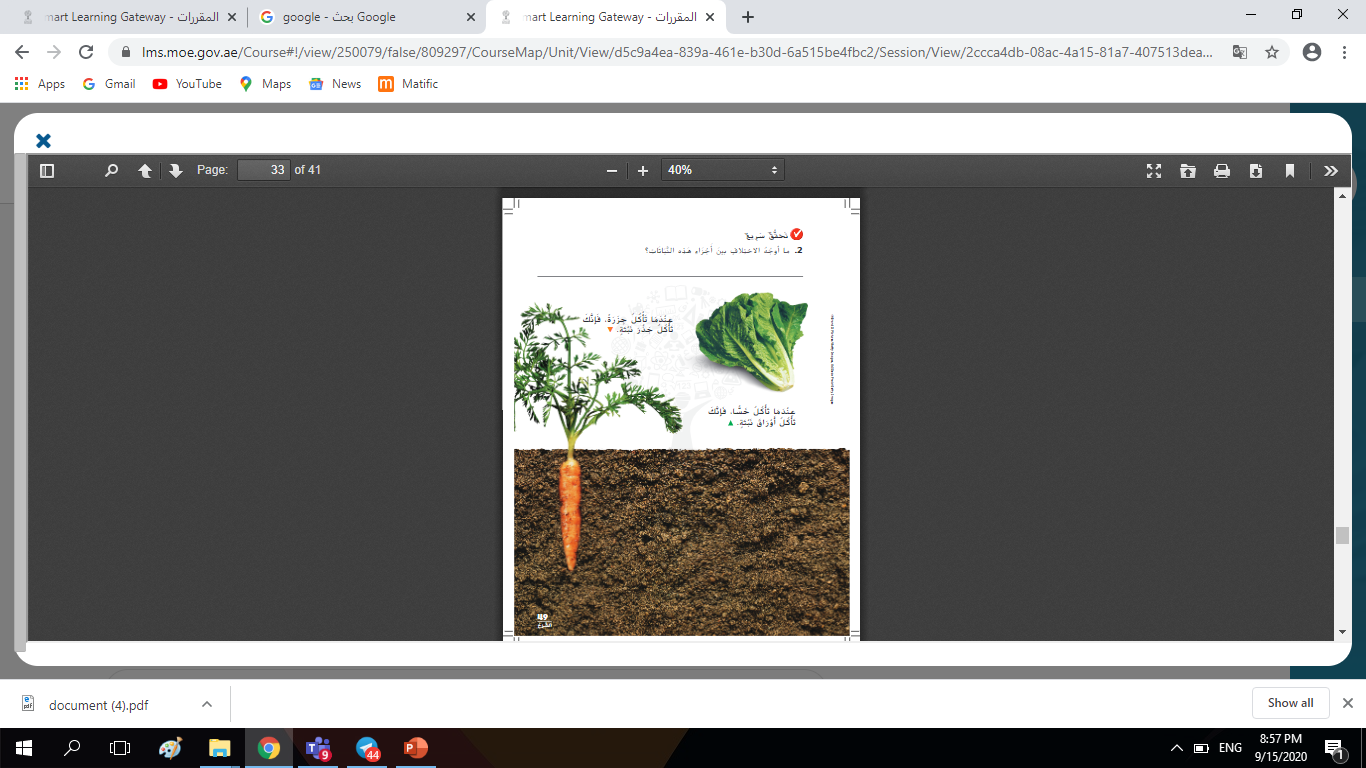 49
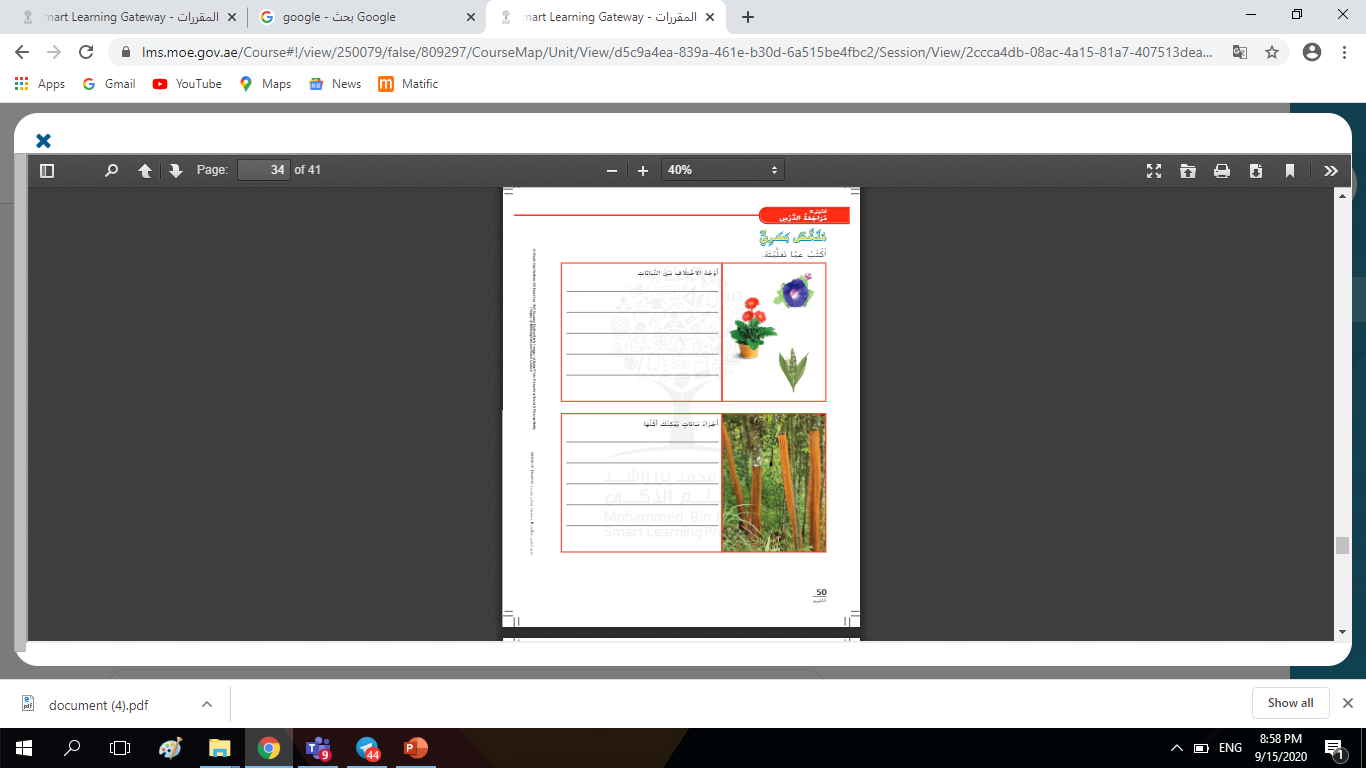 إن أوراق النبات تبدو مختلفة . بعض النباتات لها زهور ملونة و بعضها بدون زهور و تكون خضراء بالكامل و تختلف الأحجام بين النباتات
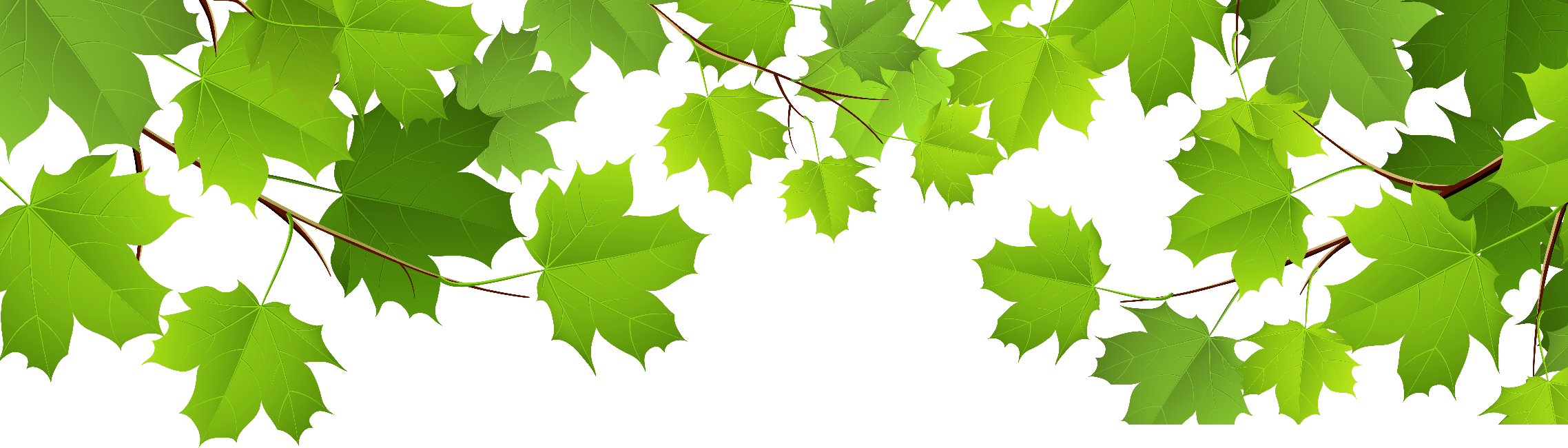 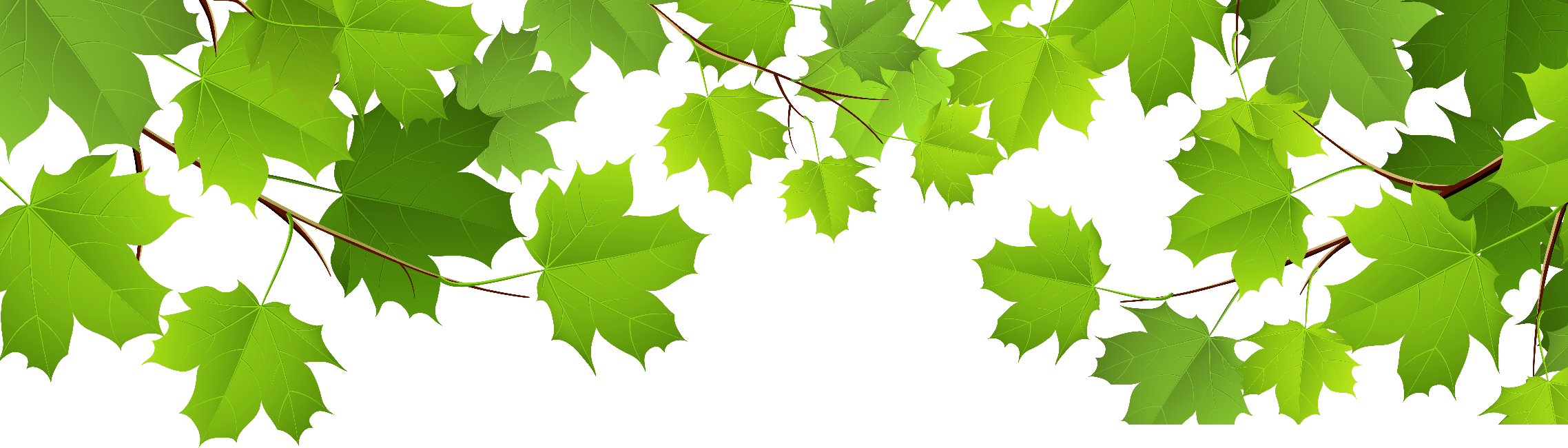 بعض النباتات و أجزاءها صالحة للأكل . فنستطيع أكل الجذور و الأوراق و البذور و أجزاء من الجذع . فنستطيع أن نأكل القرفة فهو جزء من الجذع و الخس جزء من الأوراق
50
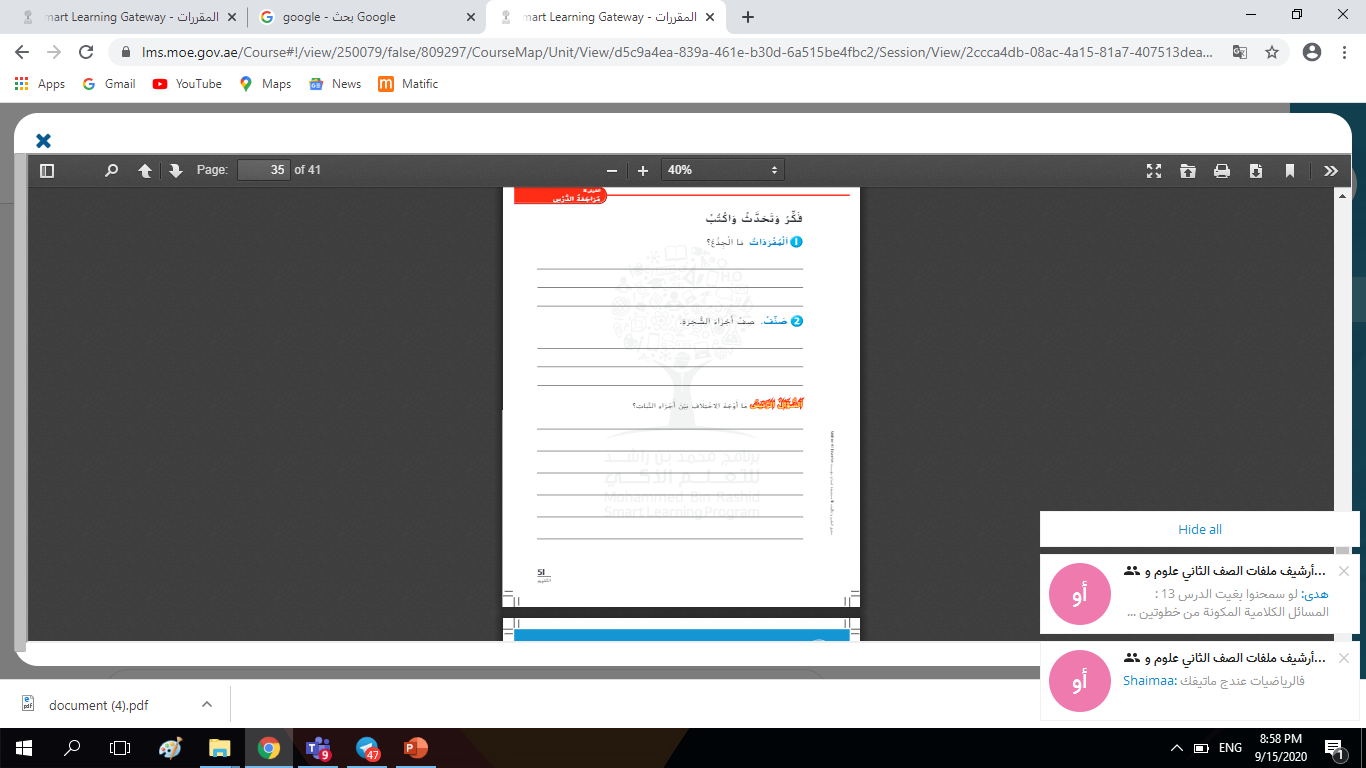 يسمى الجزء السميك من الشجرة بالجذع
بعض الأشجار مرتفع . الأشجار الأشجار لها ساق سميكة تسمى الجذع
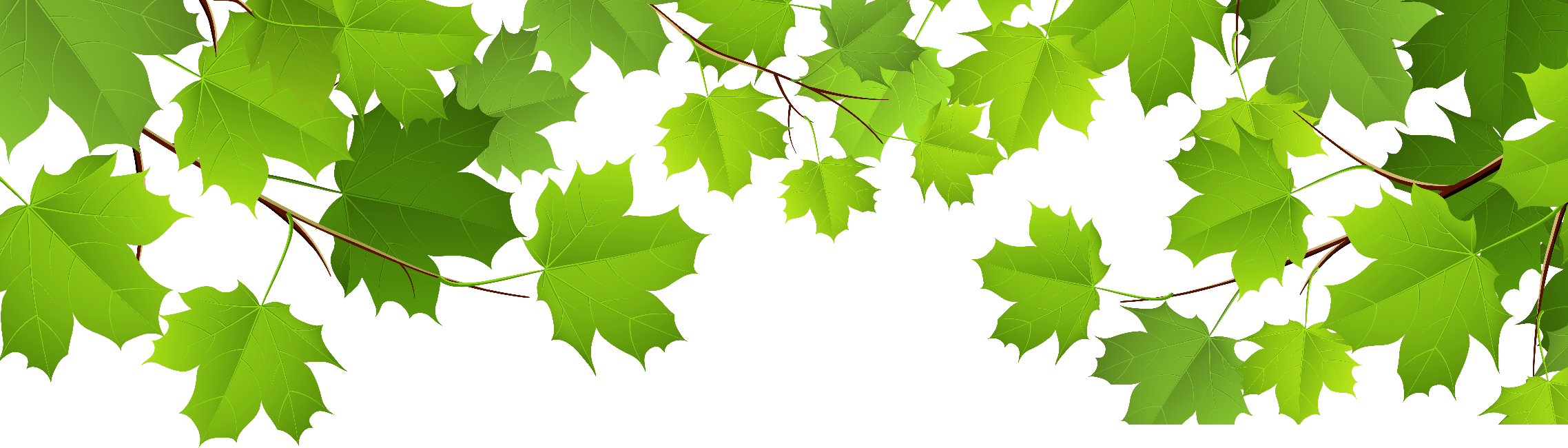 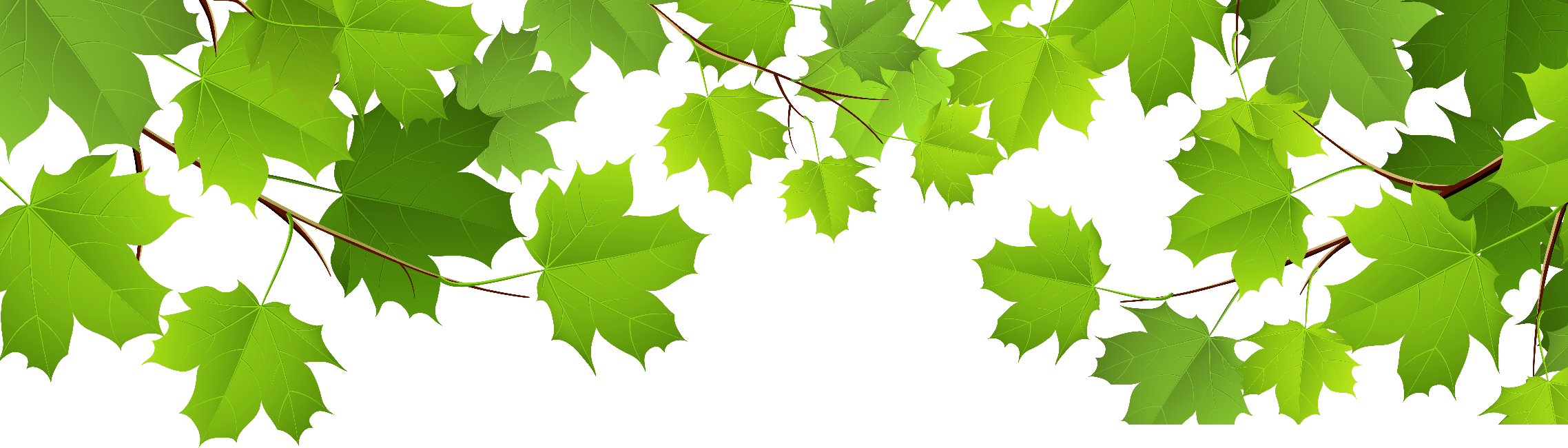 الاختلاف يكون في الشكل و الحجم  و اللون و
أجزاء النبات تقوم بوظائف متعددة لتساعدها
على البقاء على قيد الحياة
51
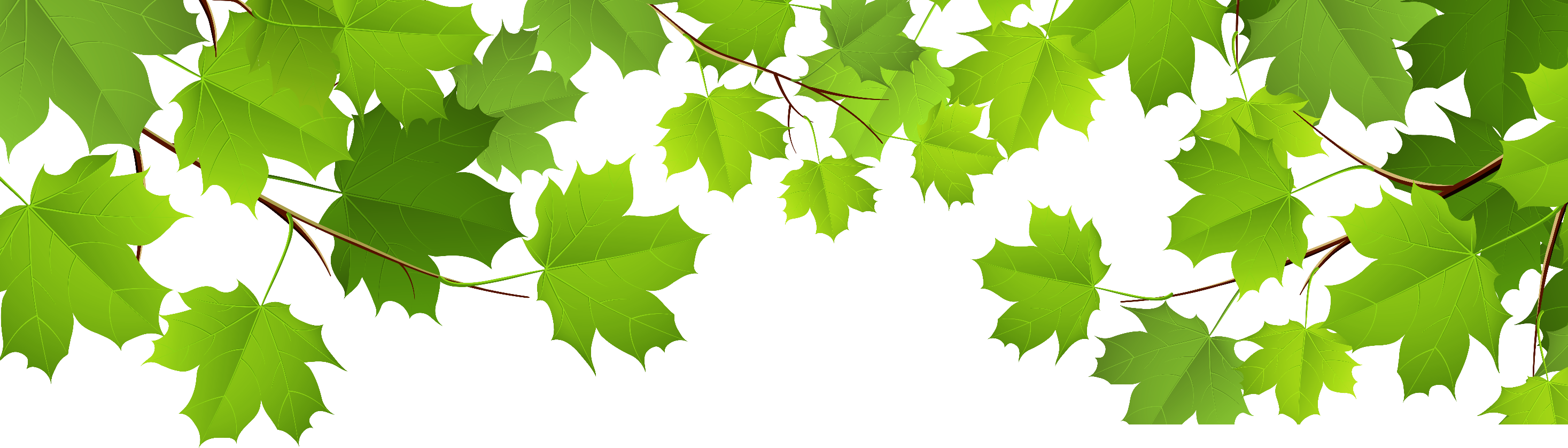 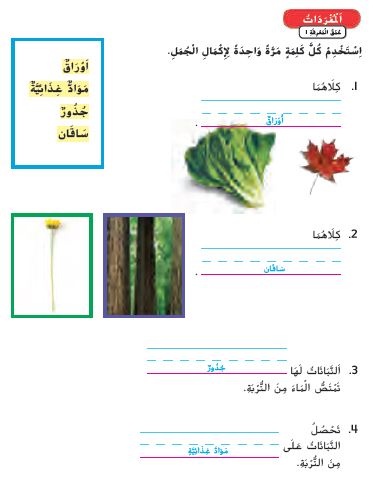 أوراق
ساقان
جذور
المواد الغذائية
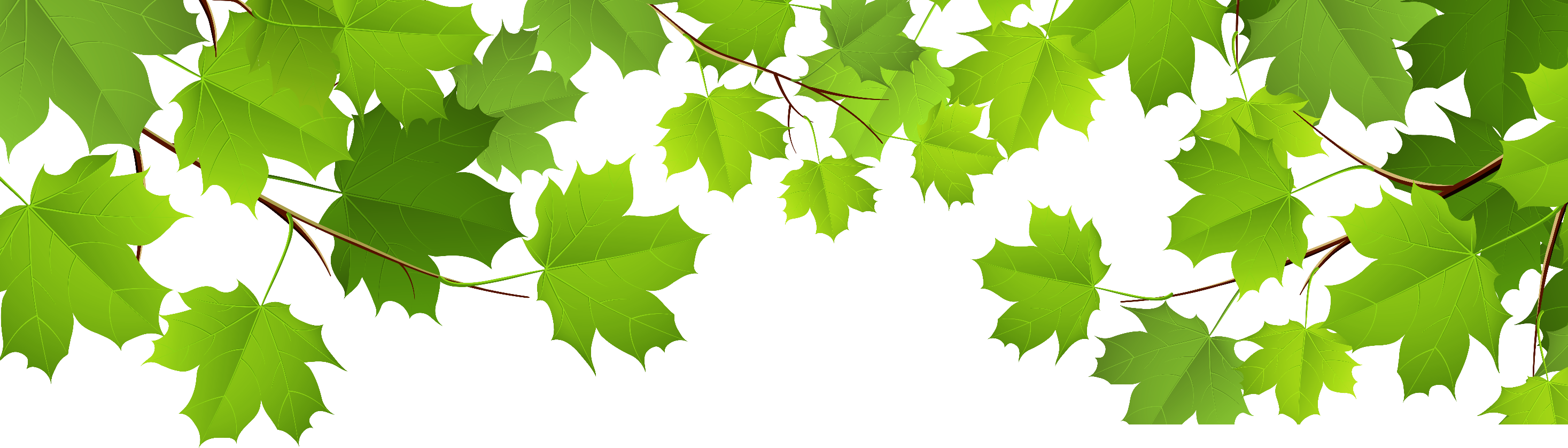 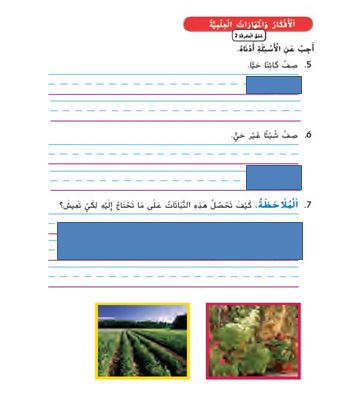 ينمو ويكبر ,يحتاج الماء و الهواء و الغذاء , يتكاثر
لا ينمو ويكبر , لا يحتاج الماء و الهواء و الغذاء , لا يتكاثر
تساعد أجزاء النبات في حصول النبات على احتياجاته
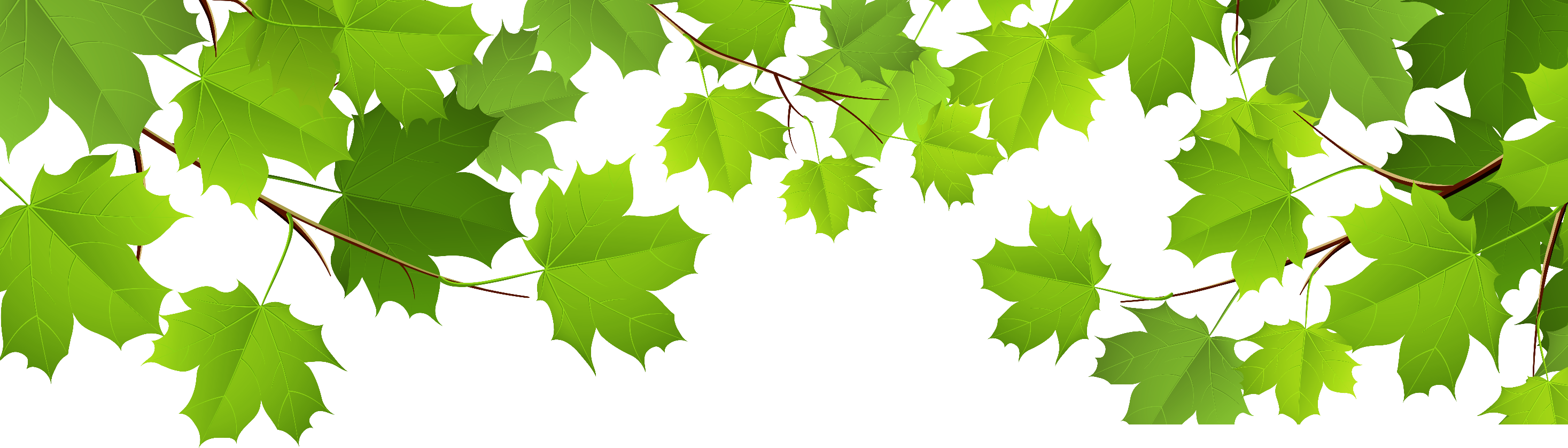 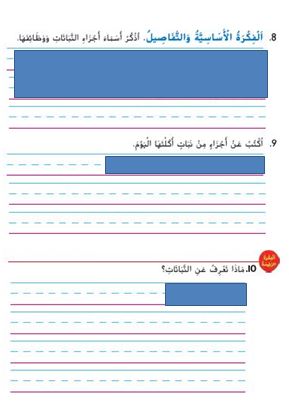 الجذور : تمتص الماء والمواد الغذائية وتثبت النبات في التربة
الساق : يحمل أجزاء النبات وينقل الماء و الغذاء
الأوراق : تصنع الغذاء
النبات كائن حي ..لديه أجزاء مختلفة كالجذور والساق و الأوراق
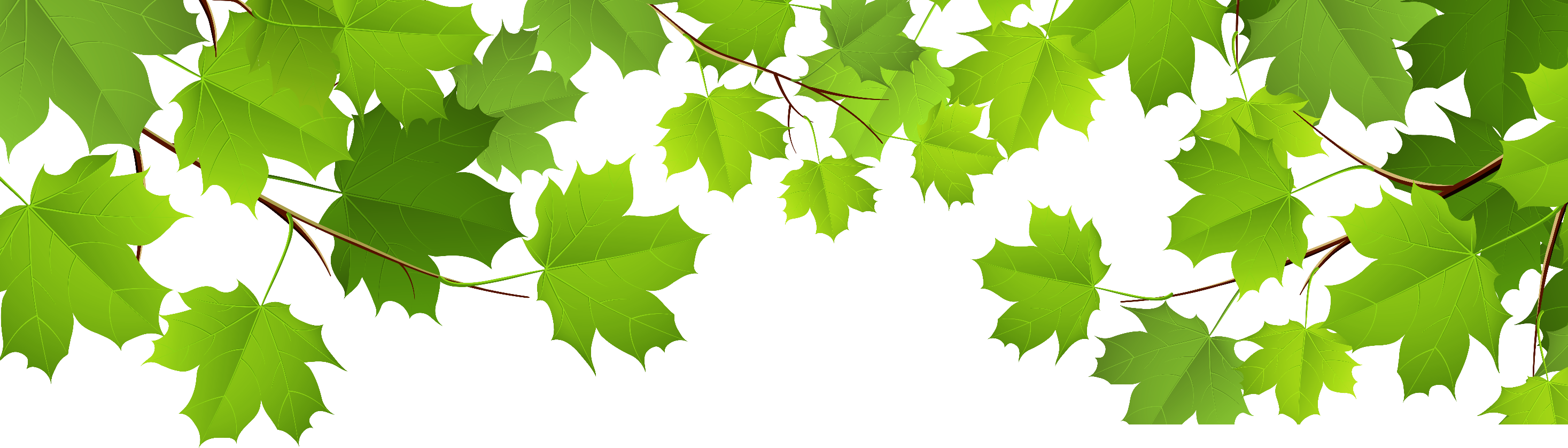 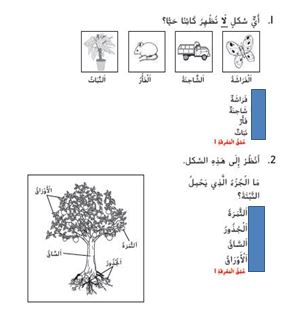 B الشاحنة
C الساق
صنف النباتات على حسب الجزء الذي تأكل منه
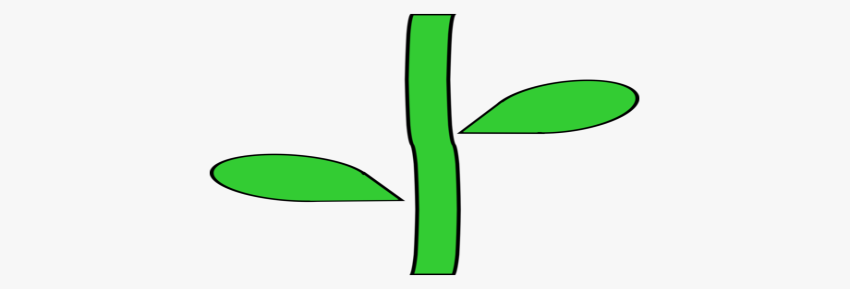 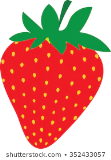 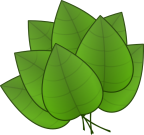 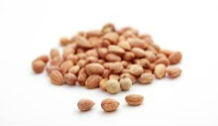 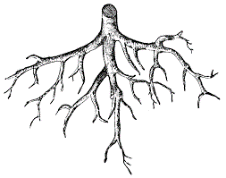 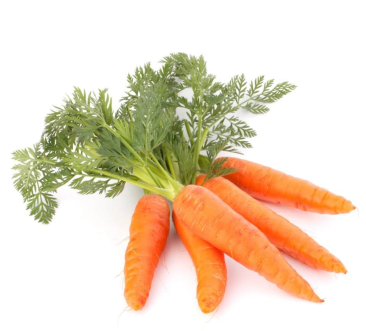 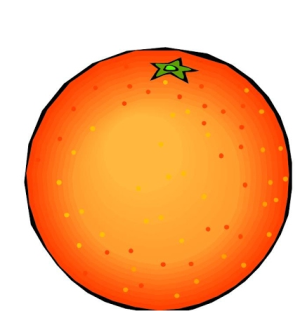 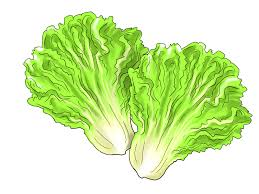 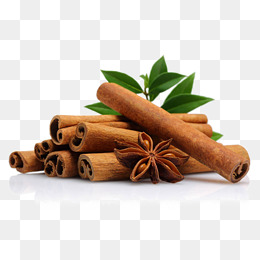 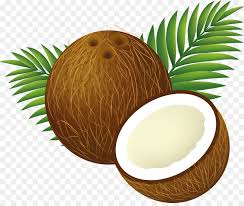 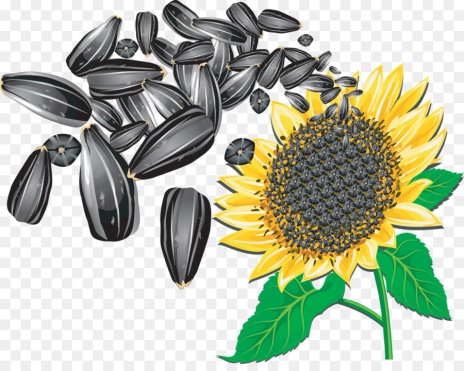 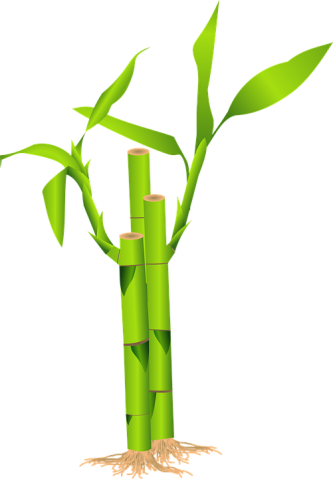 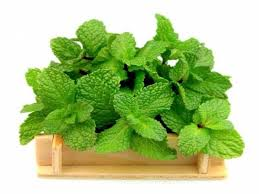 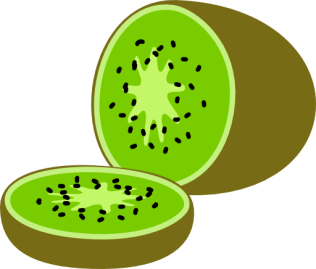 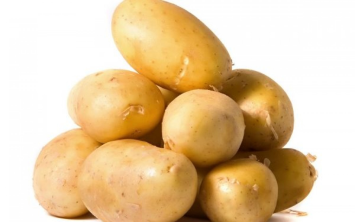